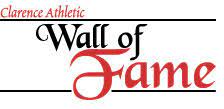 Class of 2023
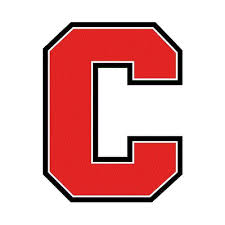 Congratulations…
Kevyn Adams………………………...Class of 1992
 Elizabeth Dunne…………Class of 1973/Coach
 Deb Gresens Gallagher………...Class of 1982
 John Lally……………………..……...Class of 1977
 Norm Miosi…….….……..…………..Class of 1977
 Joe Rotundo……………………………………...Coach
Varsity Baseball – 2 yrs.
Most Valuable Player
Voted Best Batter
1st Team ECIC All-star
Played Hockey in WNY
Miami (OH) HOF
NHL for 11 seasons
Stanley Cup Champ ‘06
GM Buffalo Sabres
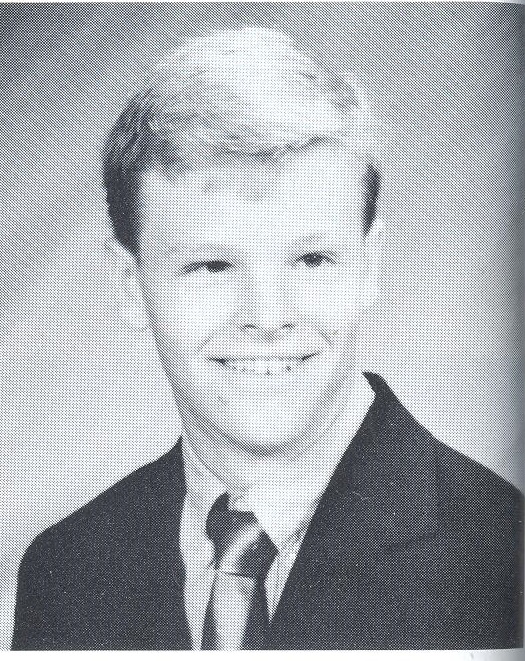 Kevyn Adams
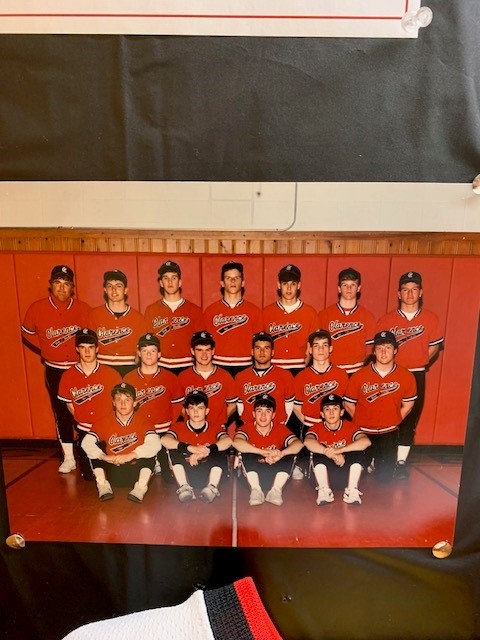 Varsity Baseball
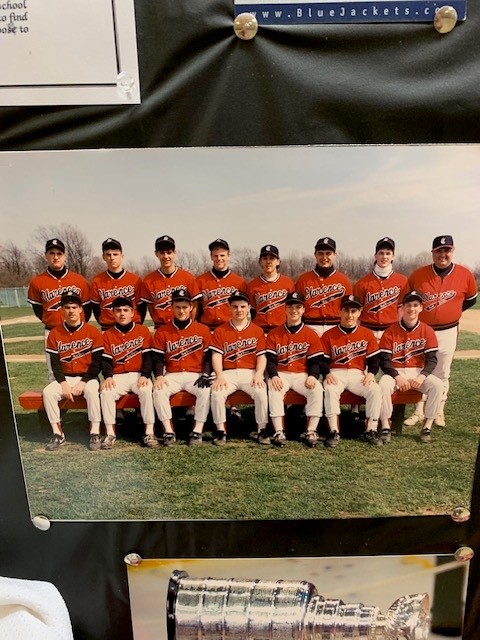 Varsity Baseball
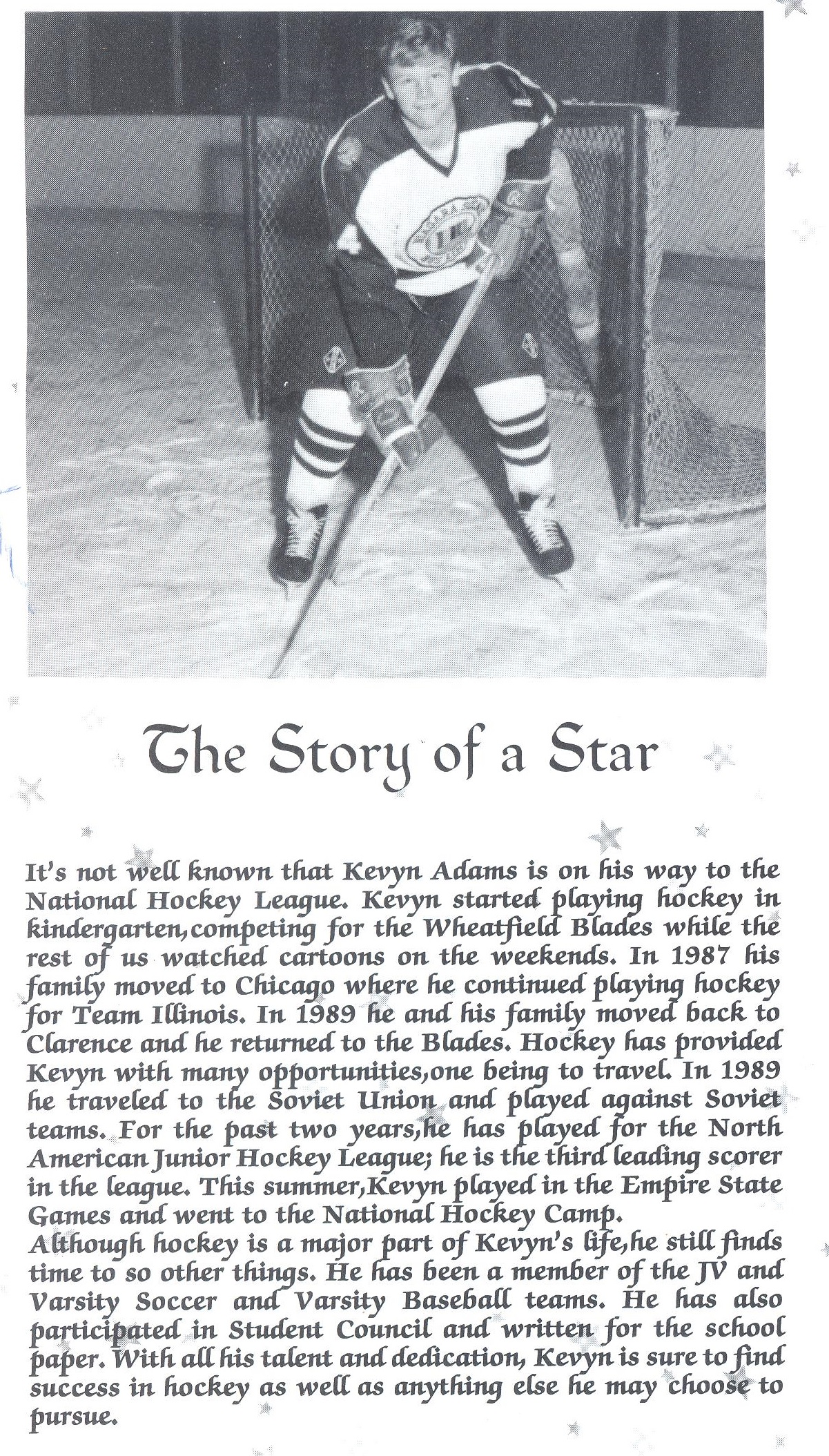 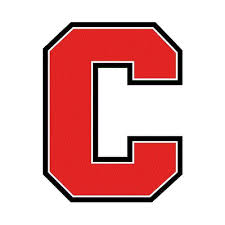 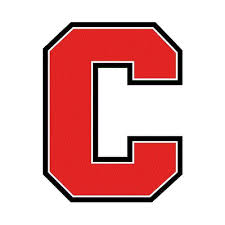 World Junior Championship
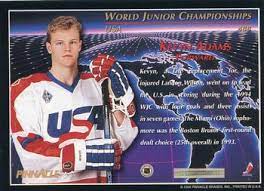 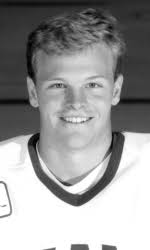 Kevyn Adams
Miami (OH)
Hockey
Hall of Fame
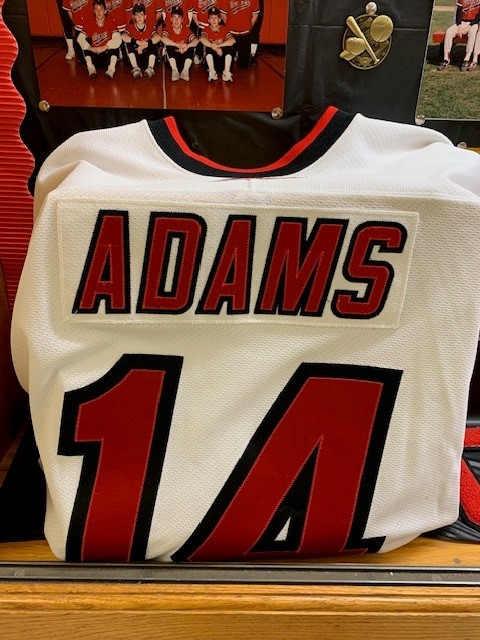 Kevyn Adams
NHL
Carolina Hurricanes
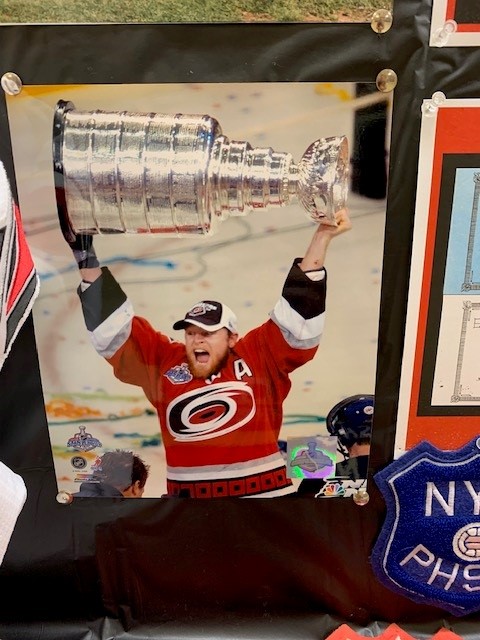 Kevyn Adams
NHL
Stanley Cup Champion 2006
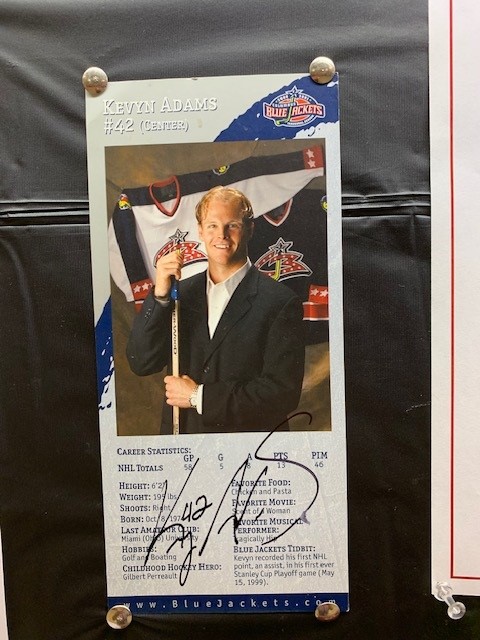 Kevyn Adams
NHL
Columbus Blue Jackets
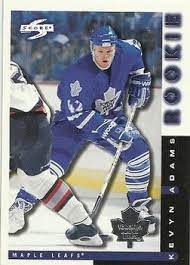 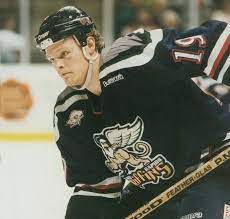 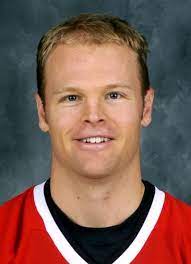 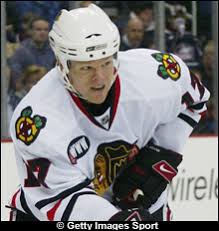 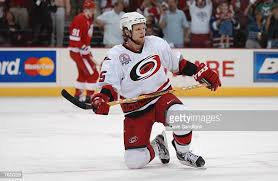 NHL Career
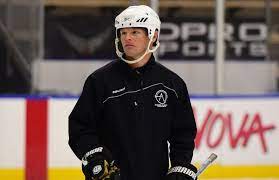 Buffalo Jr. Sabres
Buffalo Sabres
Assistant Coach
’11 – ’13
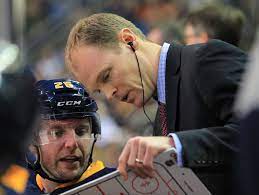 Kevyn and Owner Terry Pegula
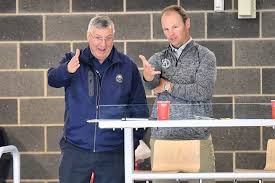 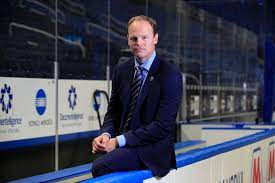 Kevyn Adams
NHL GM 
Buffalo Sabres
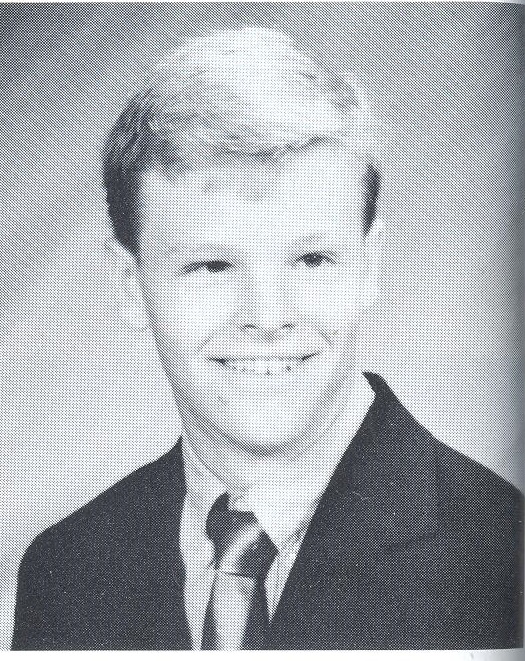 Congratulations Kevyn
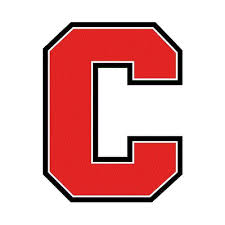 Varsity Volleyball
Varsity Basketball
Varsity Swimming
Varsity Softball 
Varsity Track and Field 
Female Athlete of the Year 1973
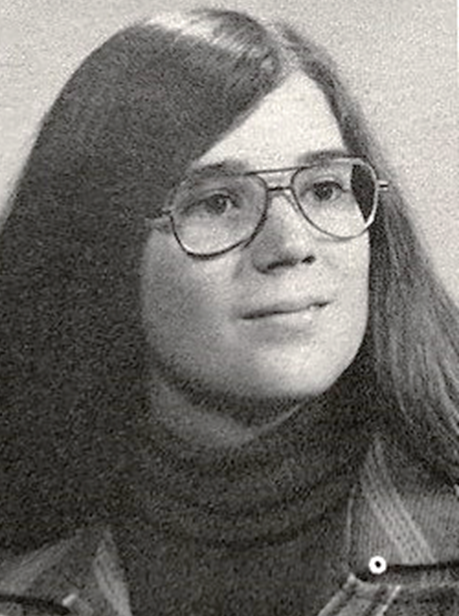 Elizabeth Dunne
40+ years
Teacher 
Coach
Varsity Swimming
Varsity Volleyball 
Numerous Modified Sports
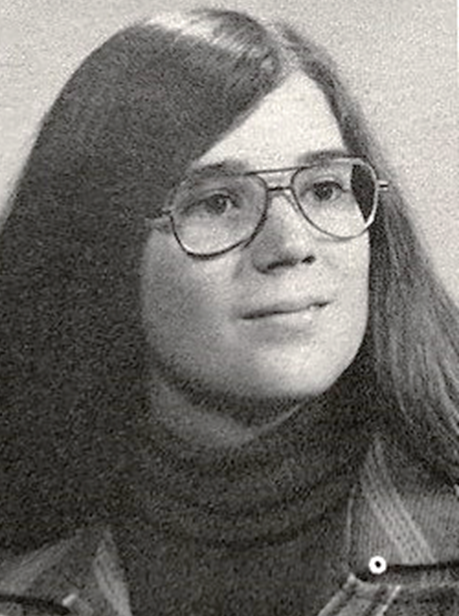 Elizabeth Dunne
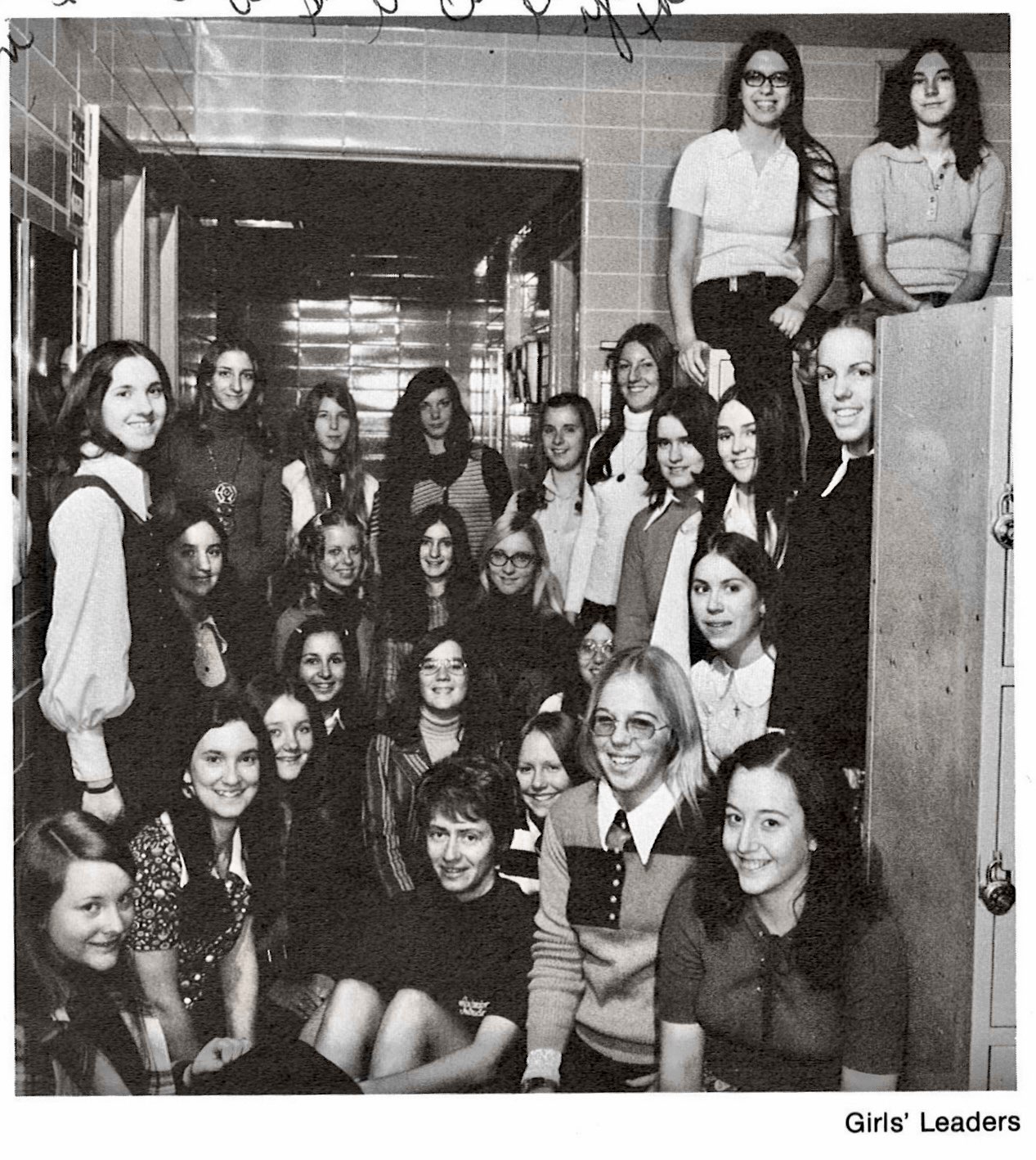 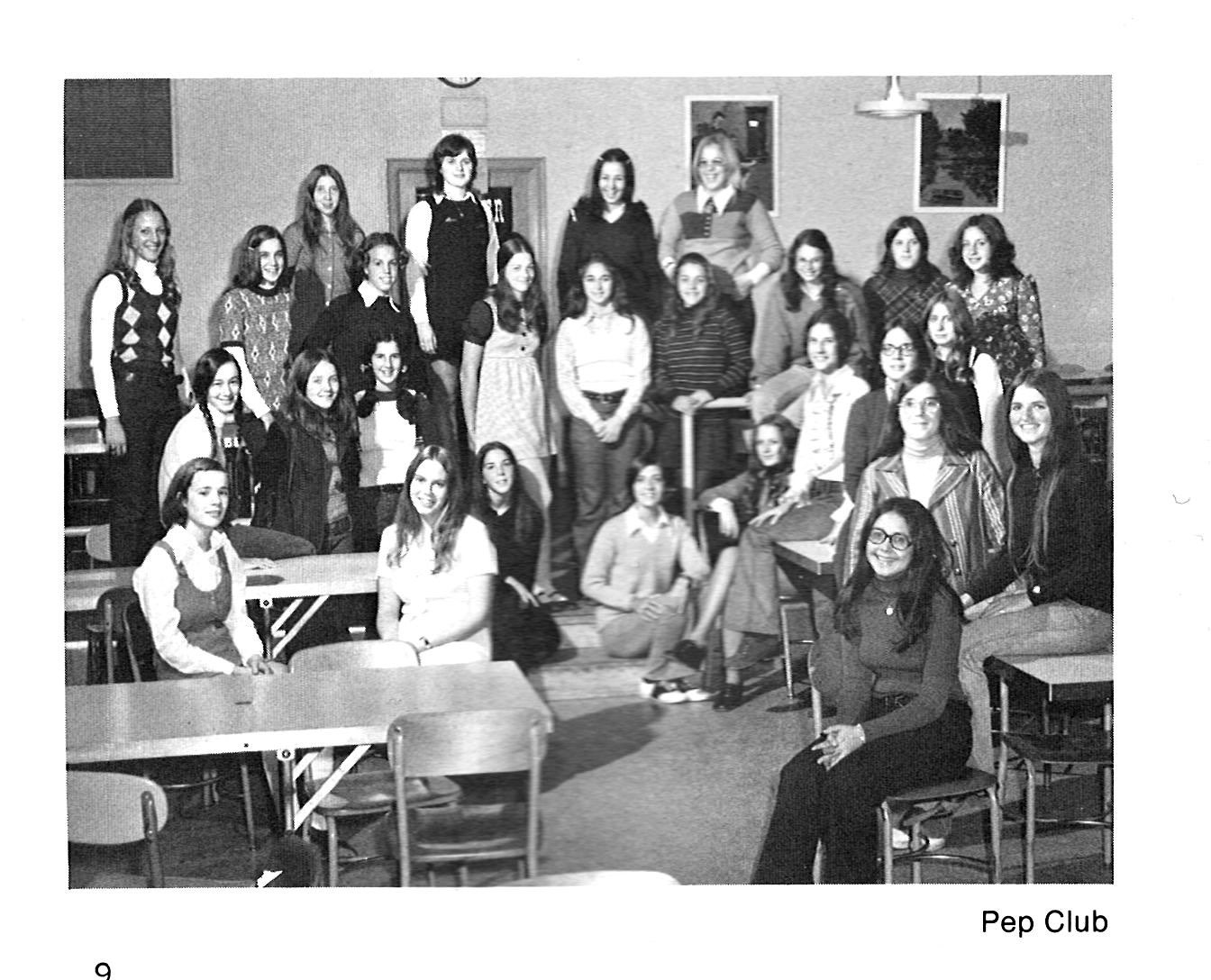 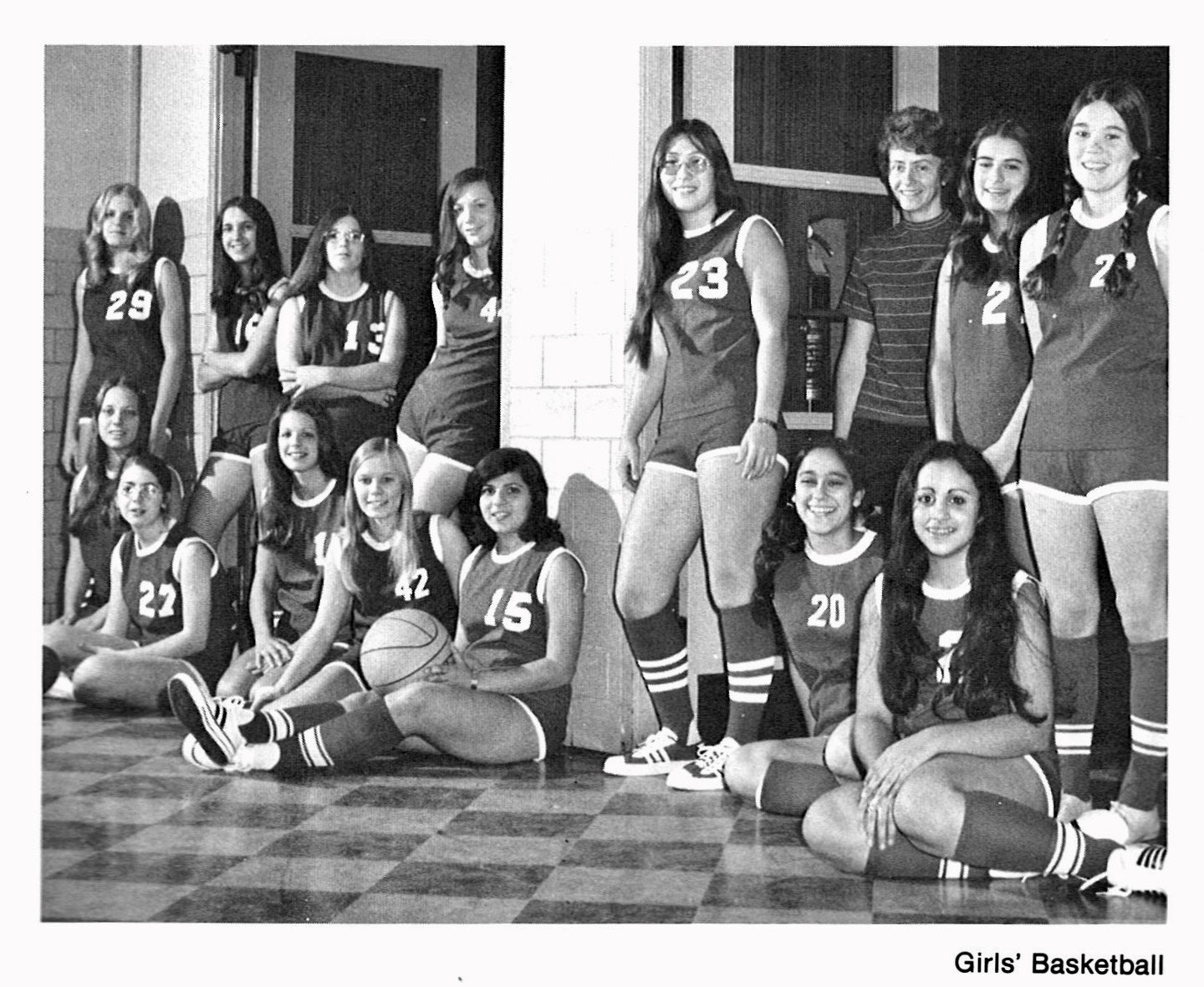 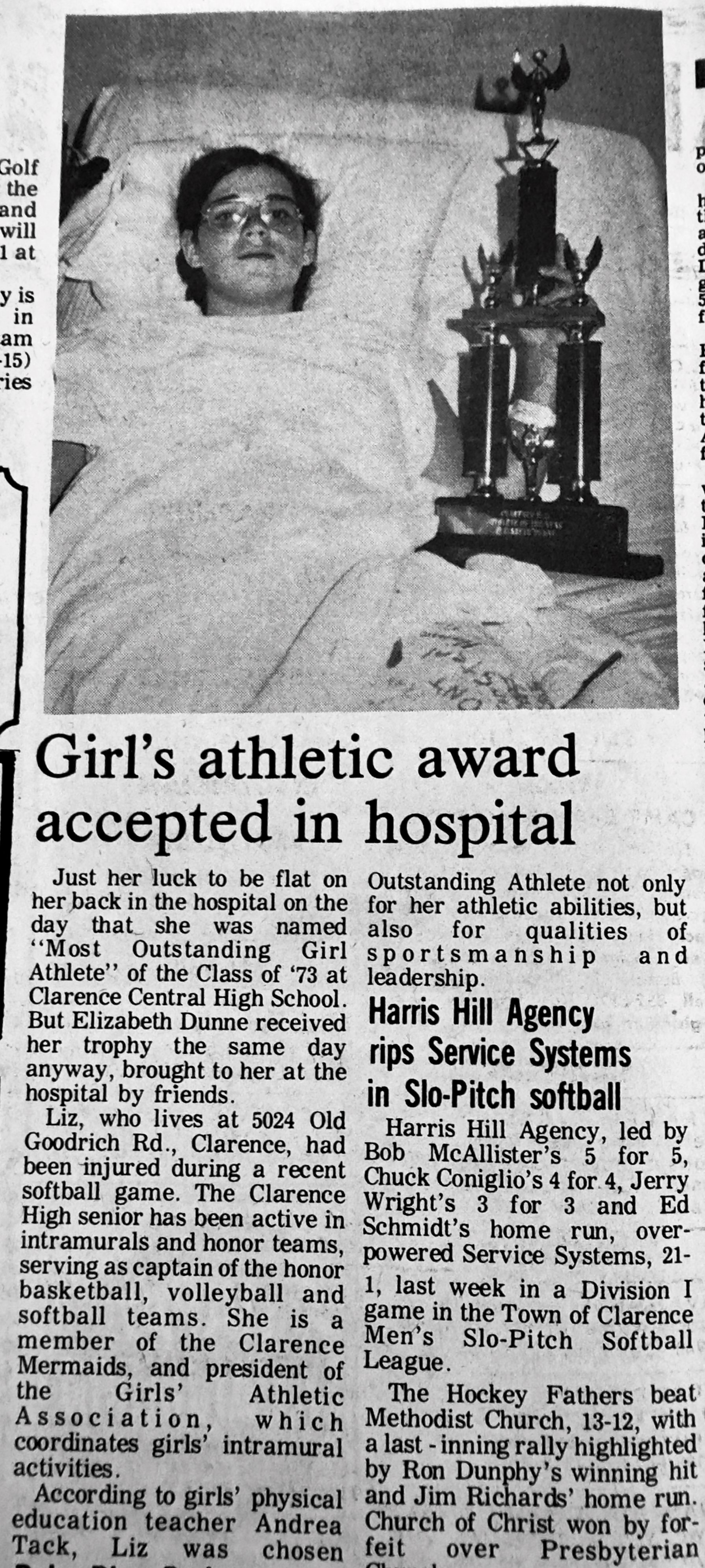 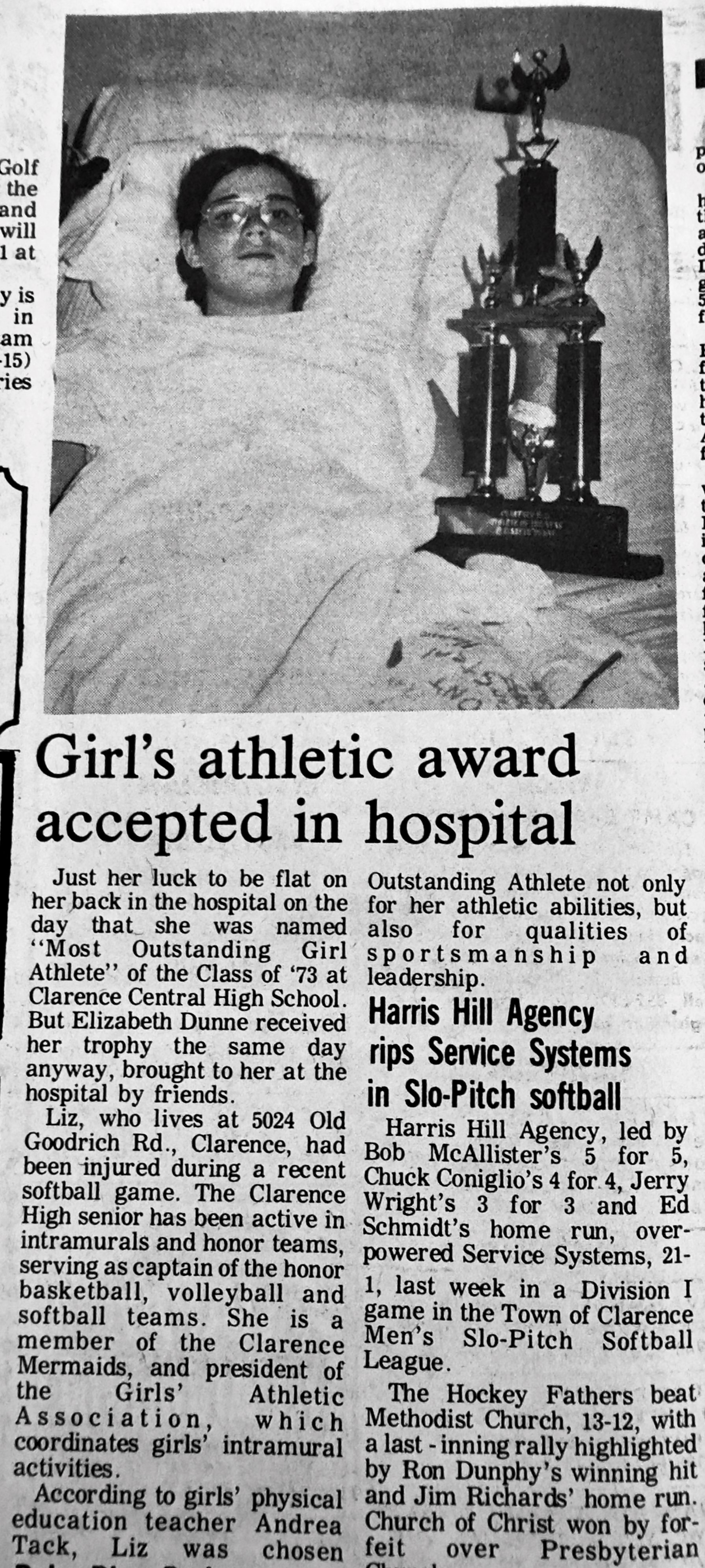 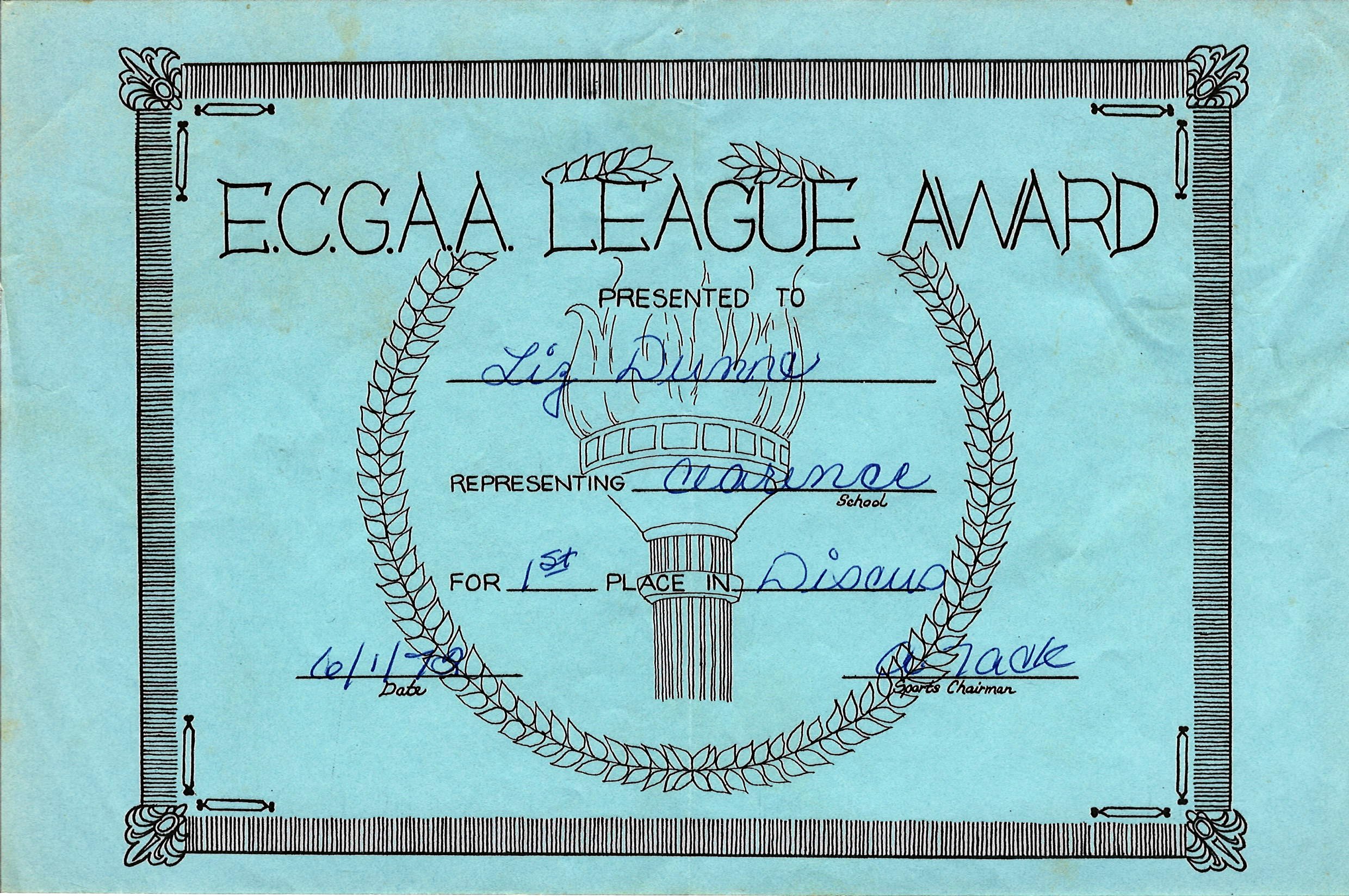 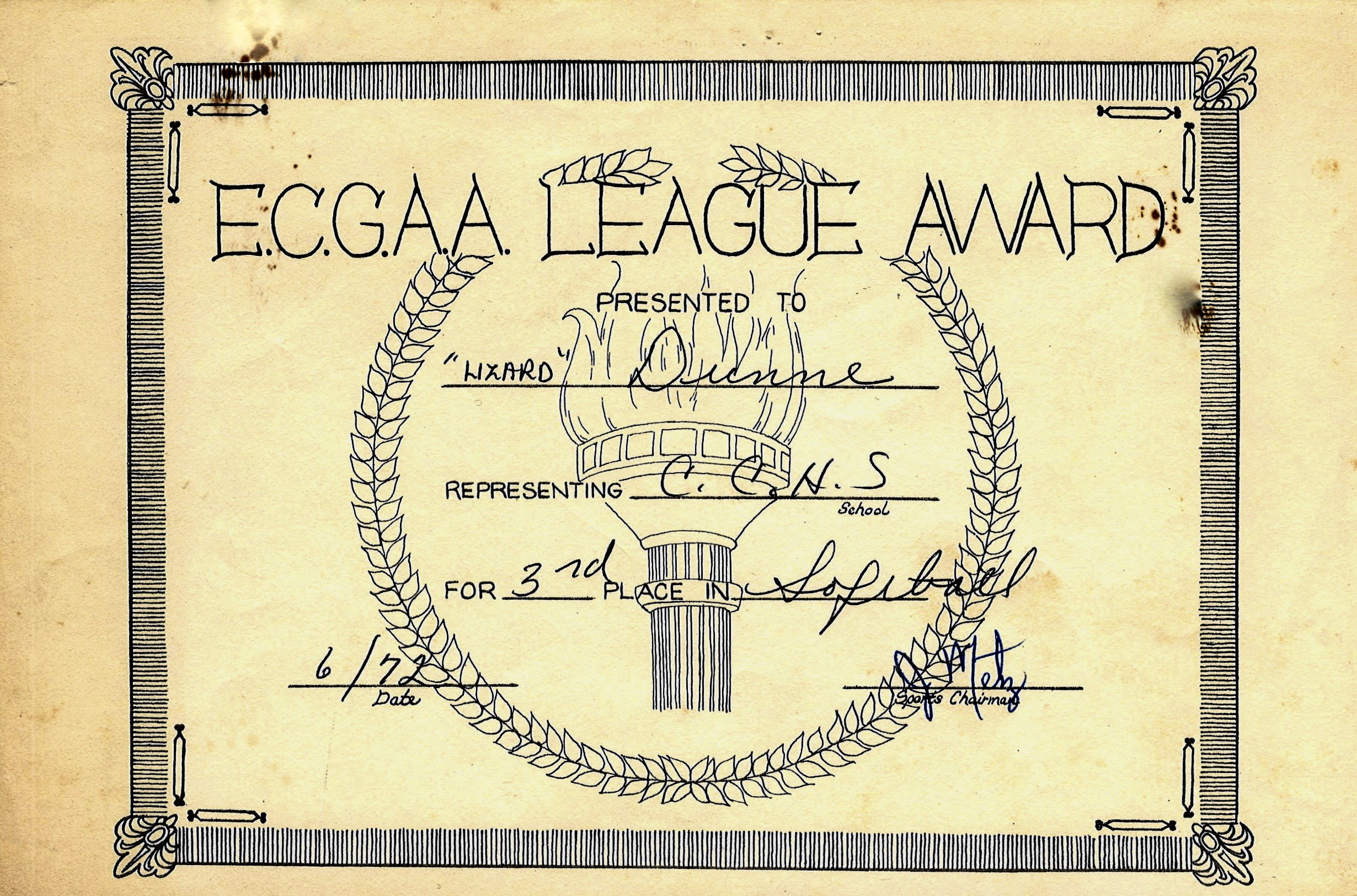 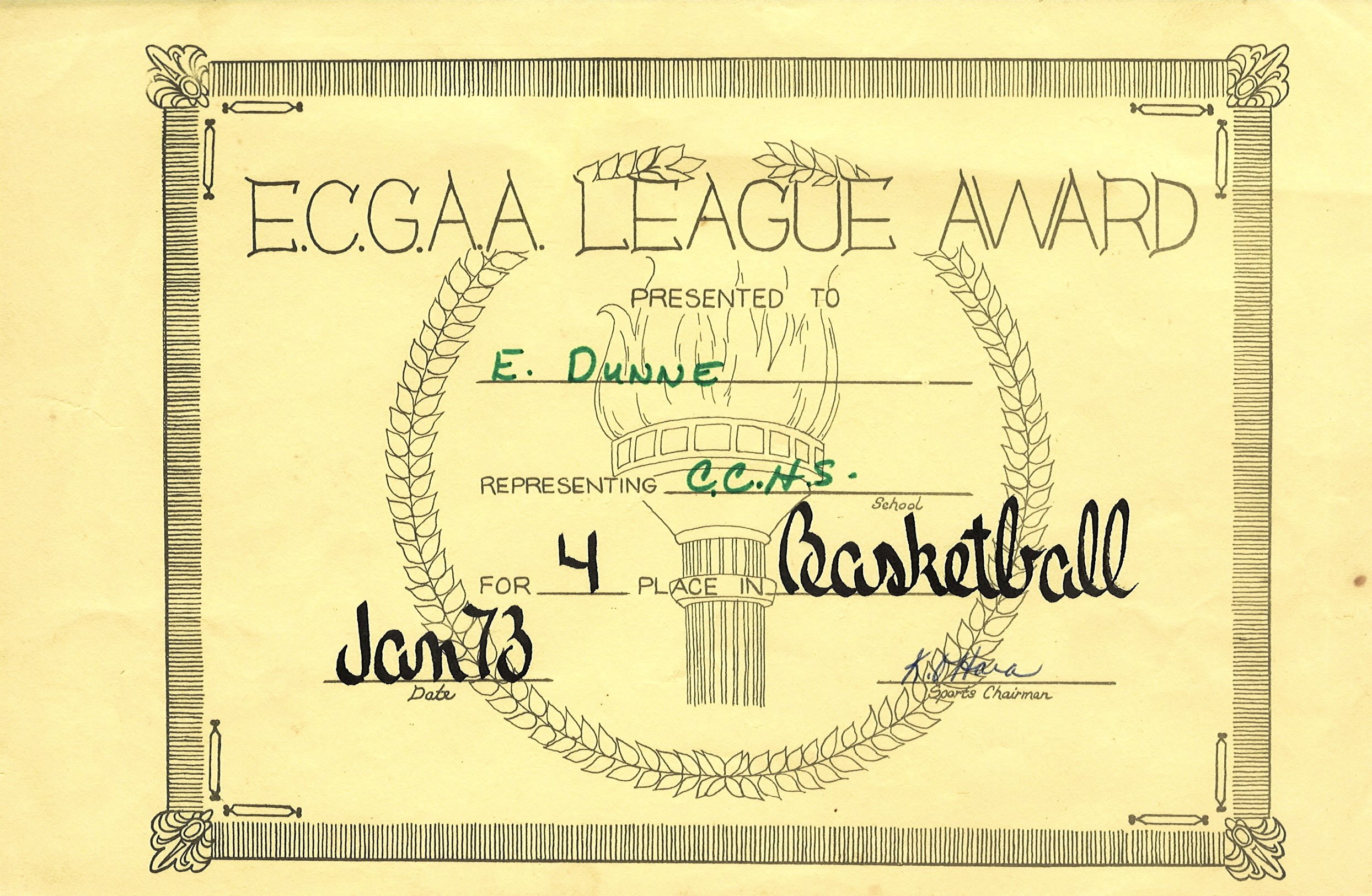 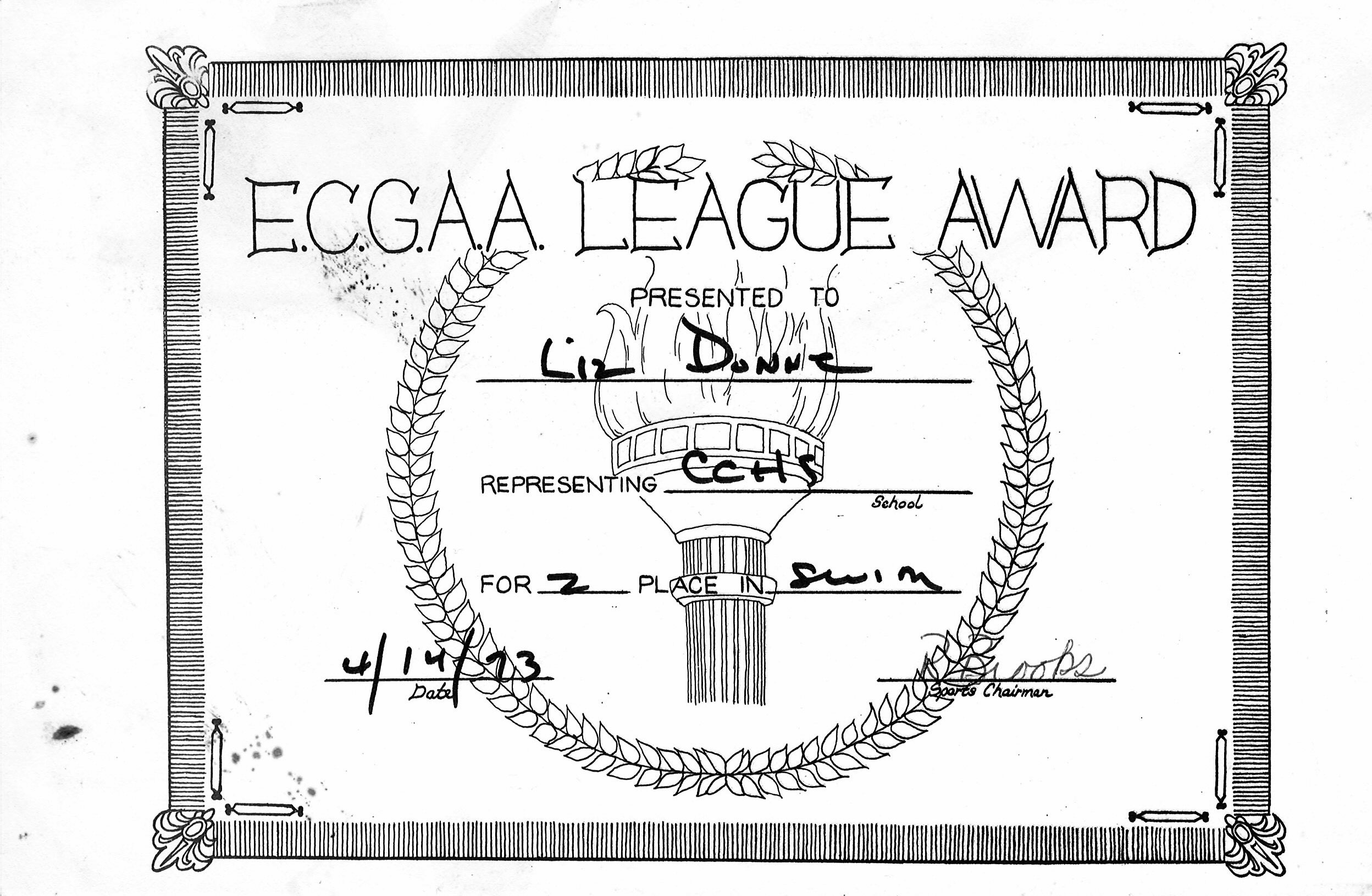 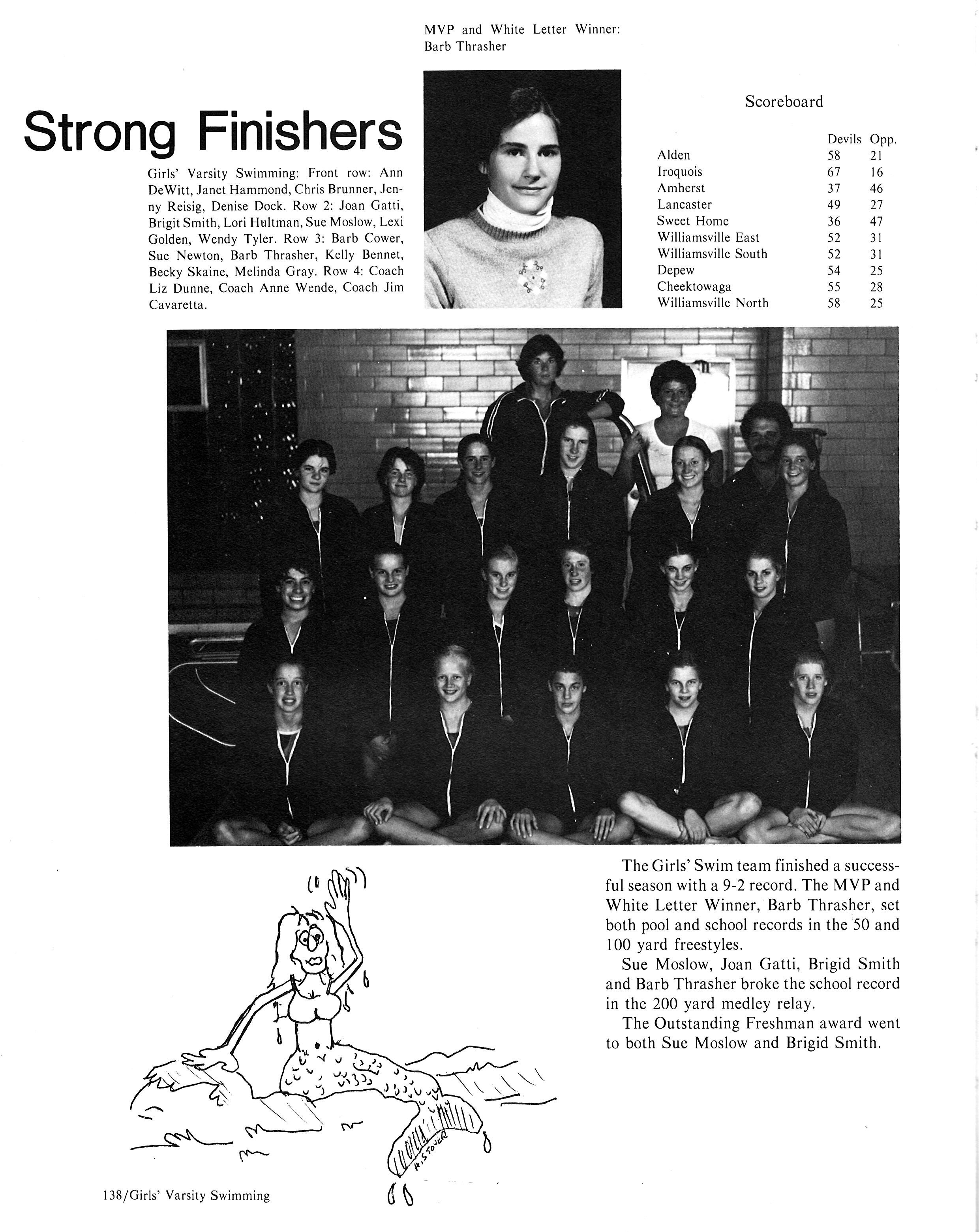 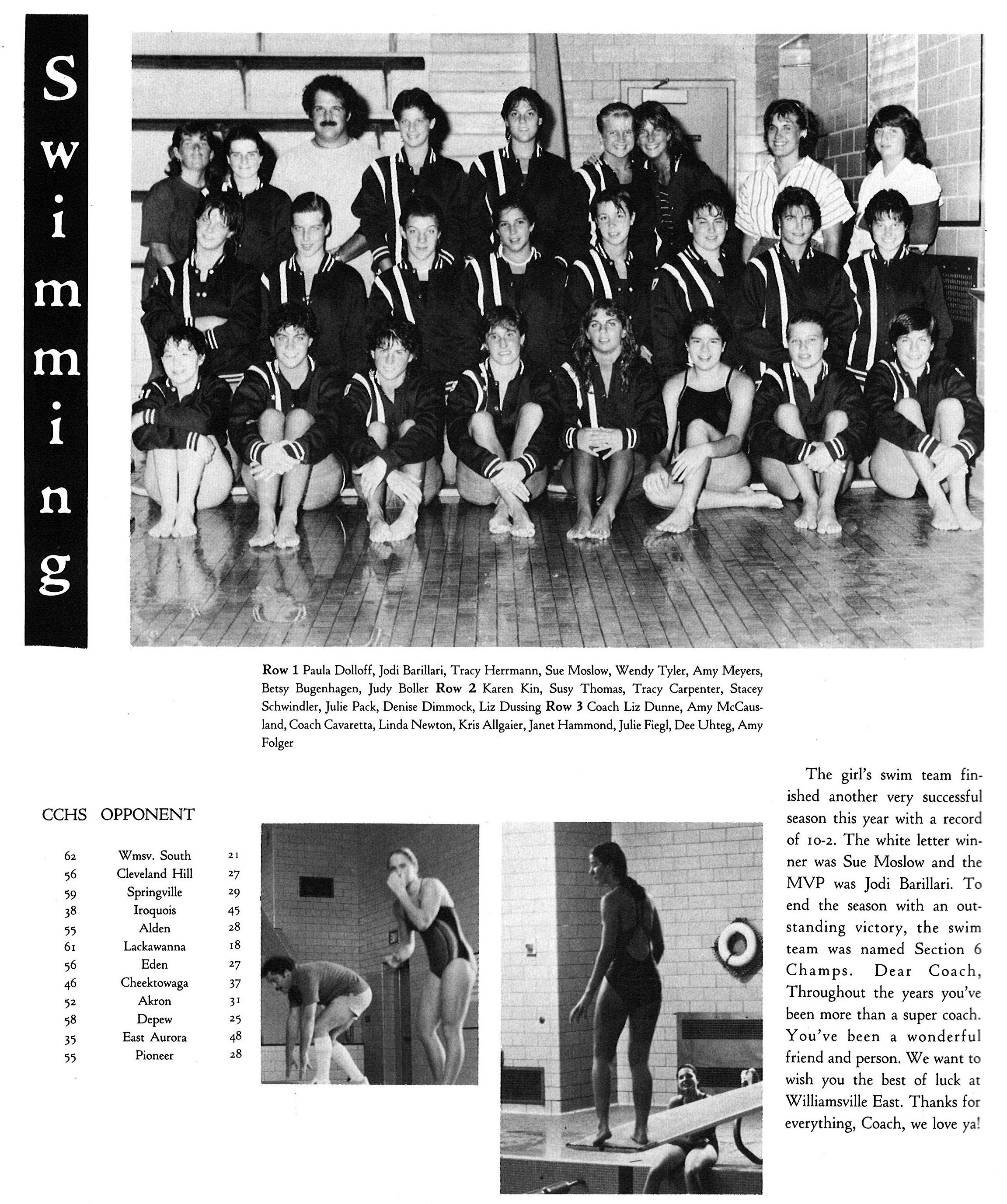 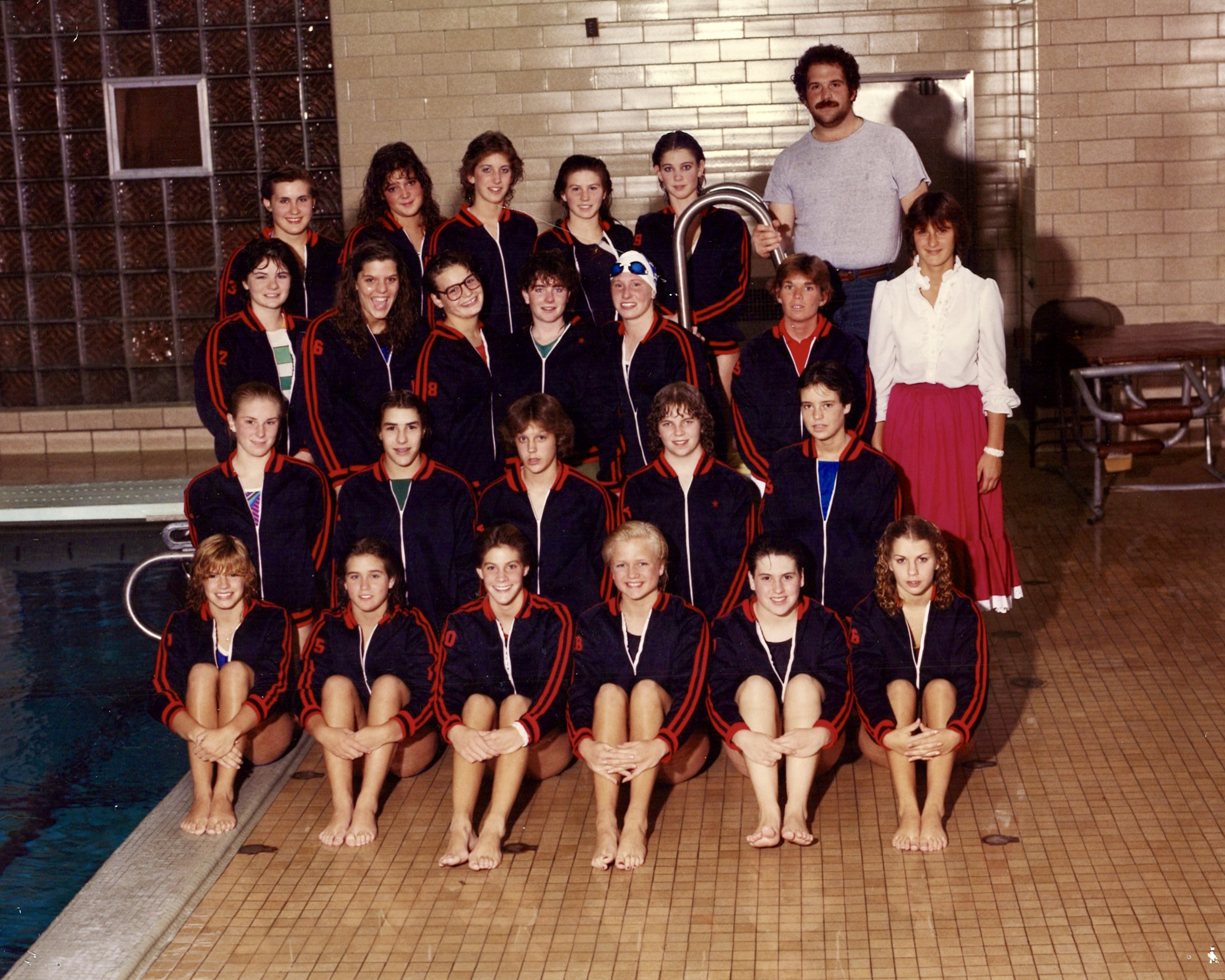 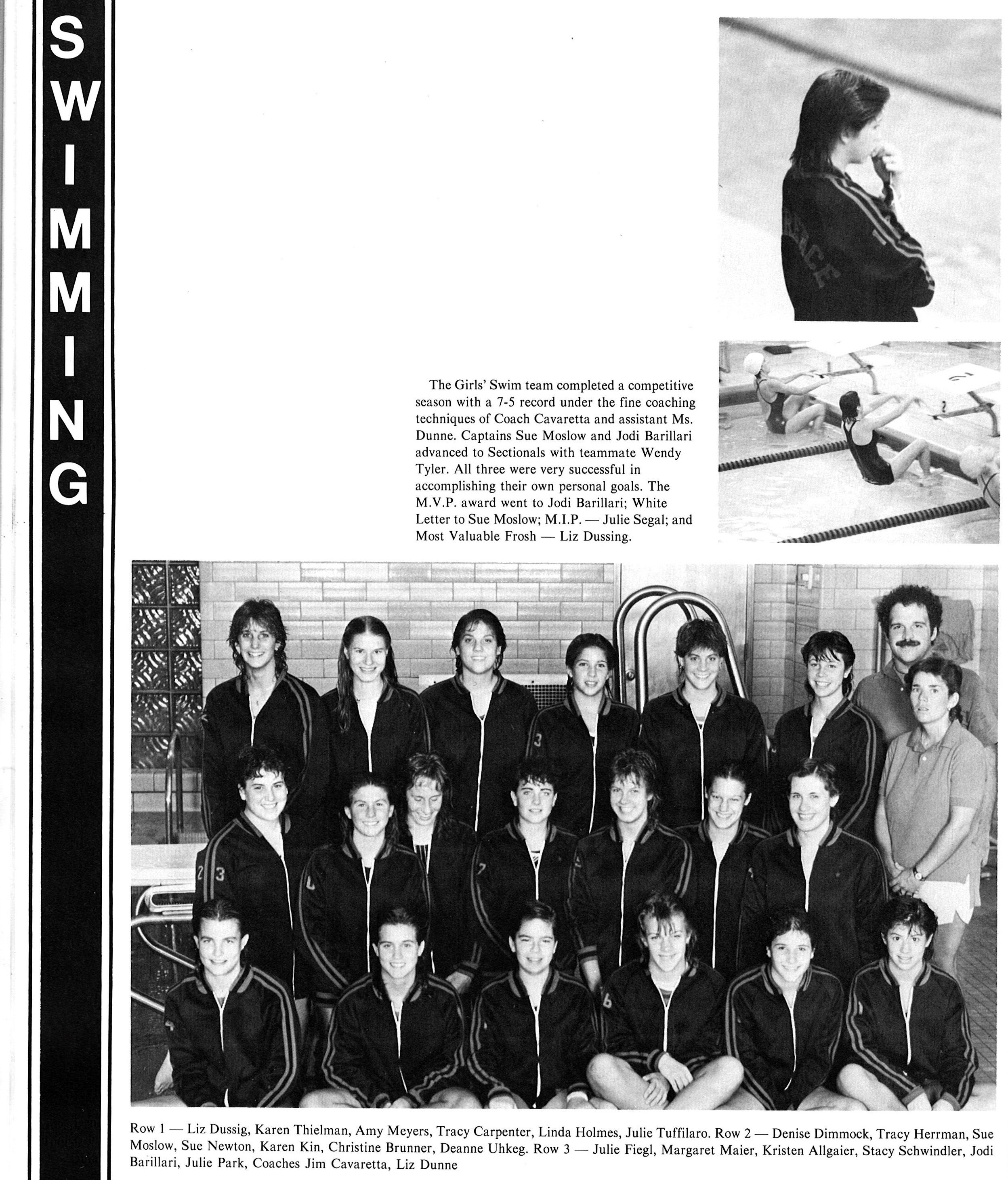 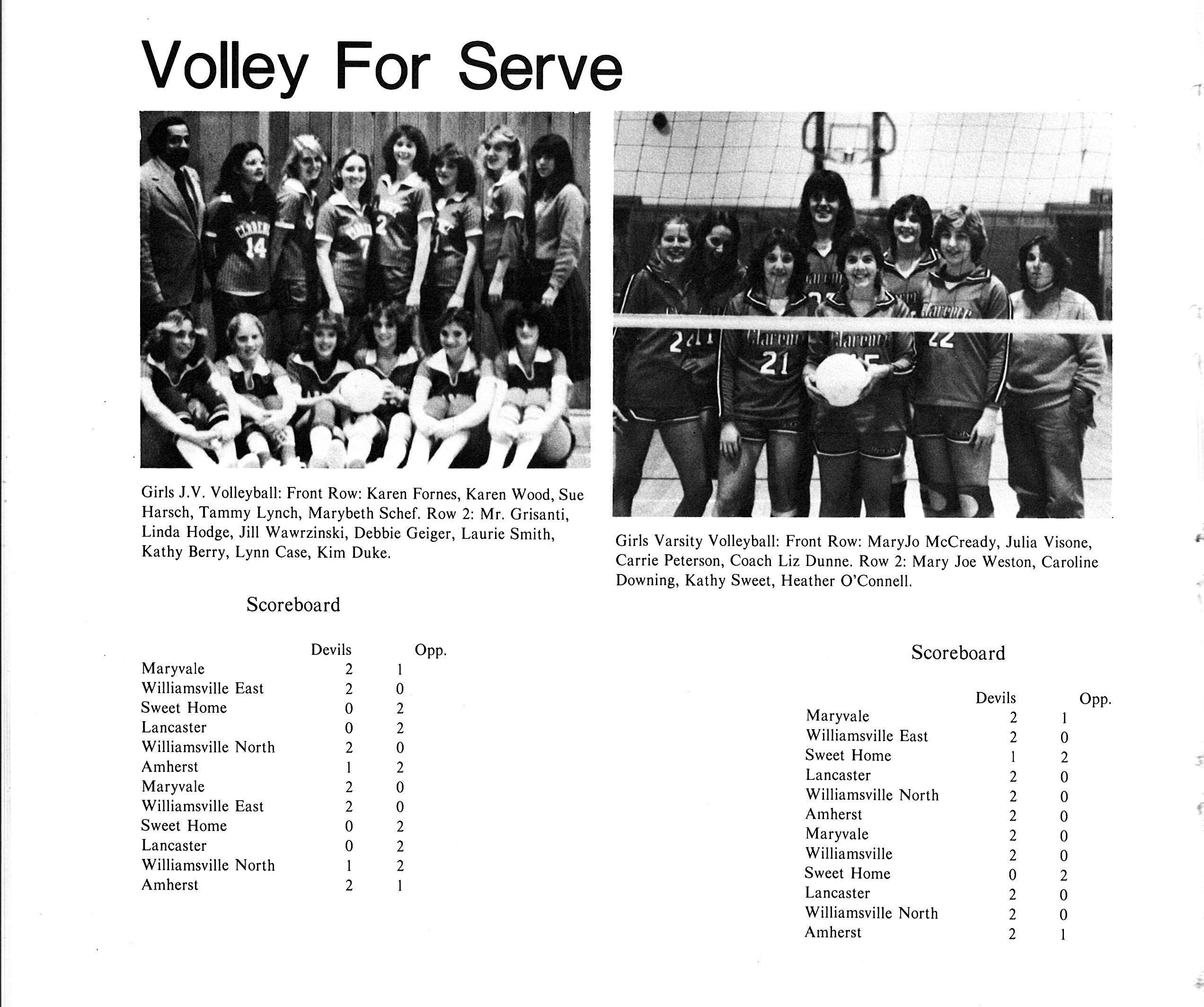 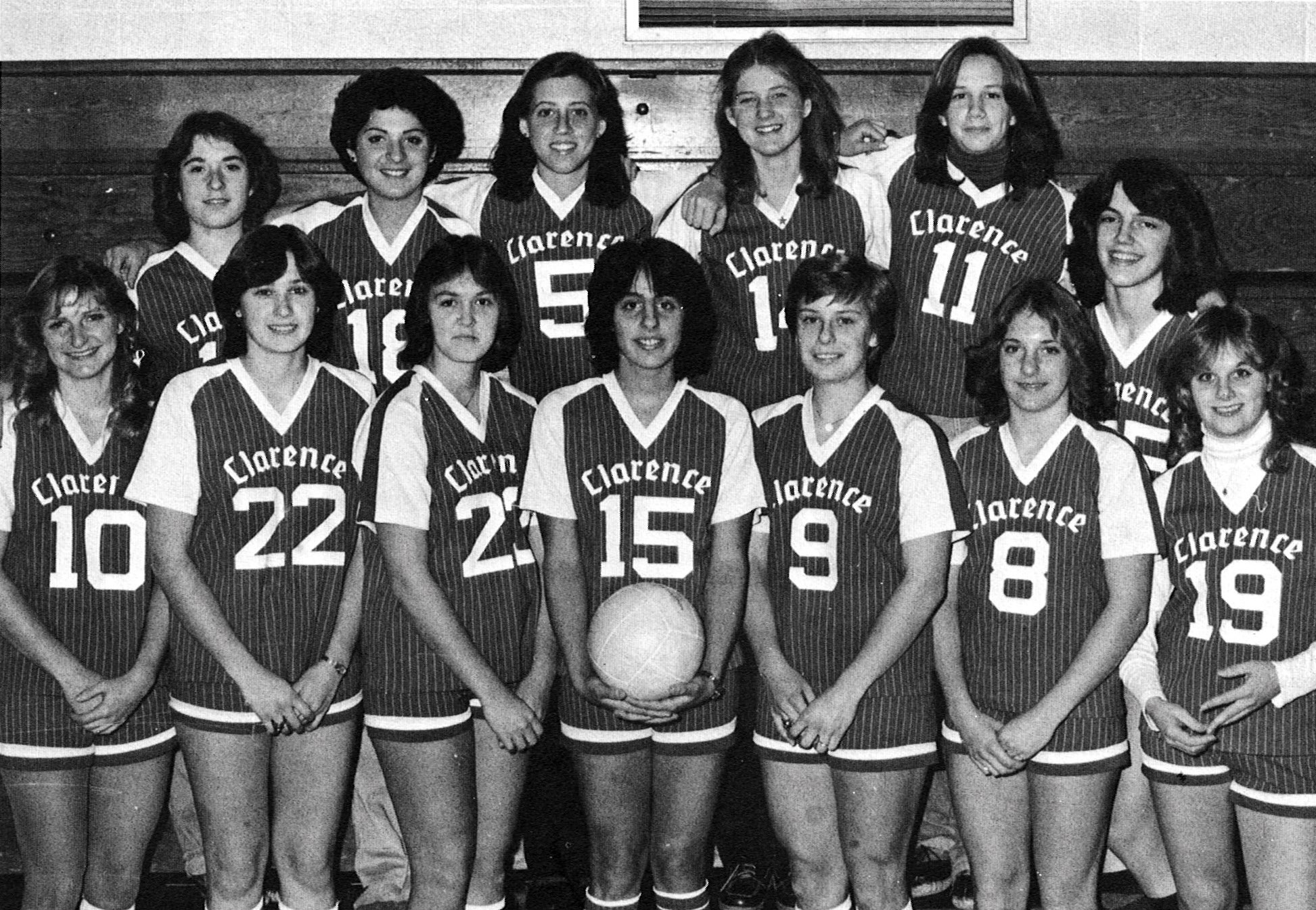 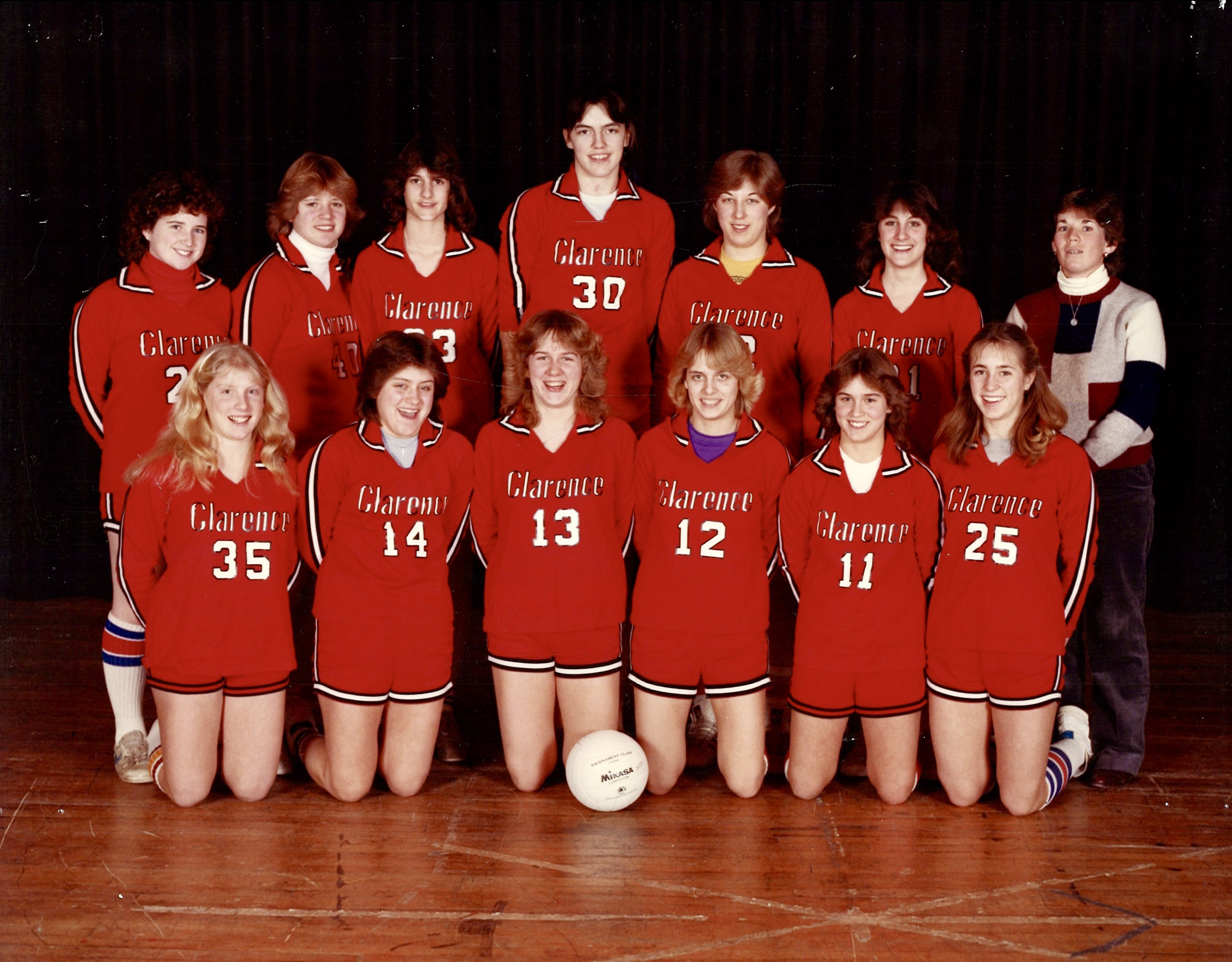 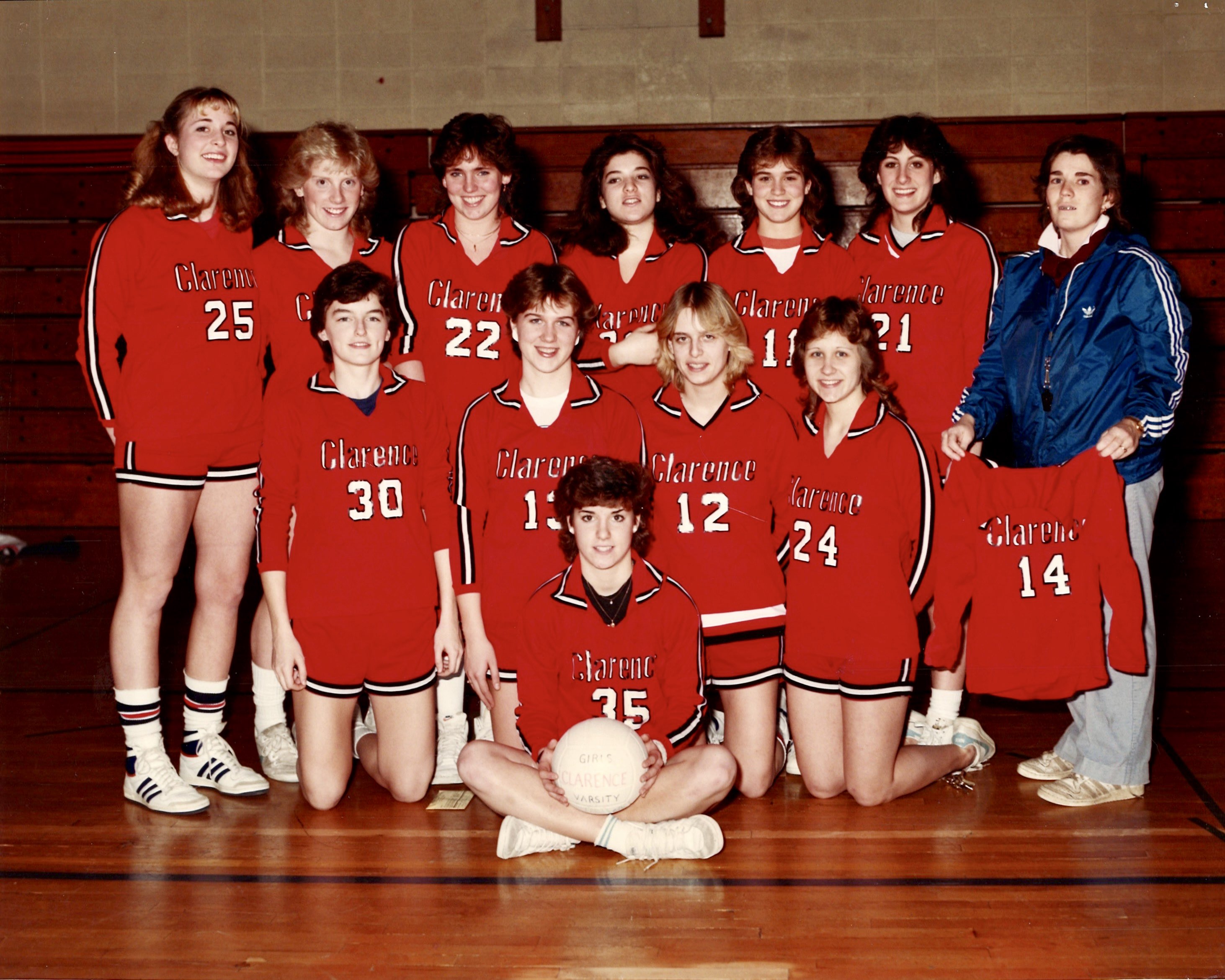 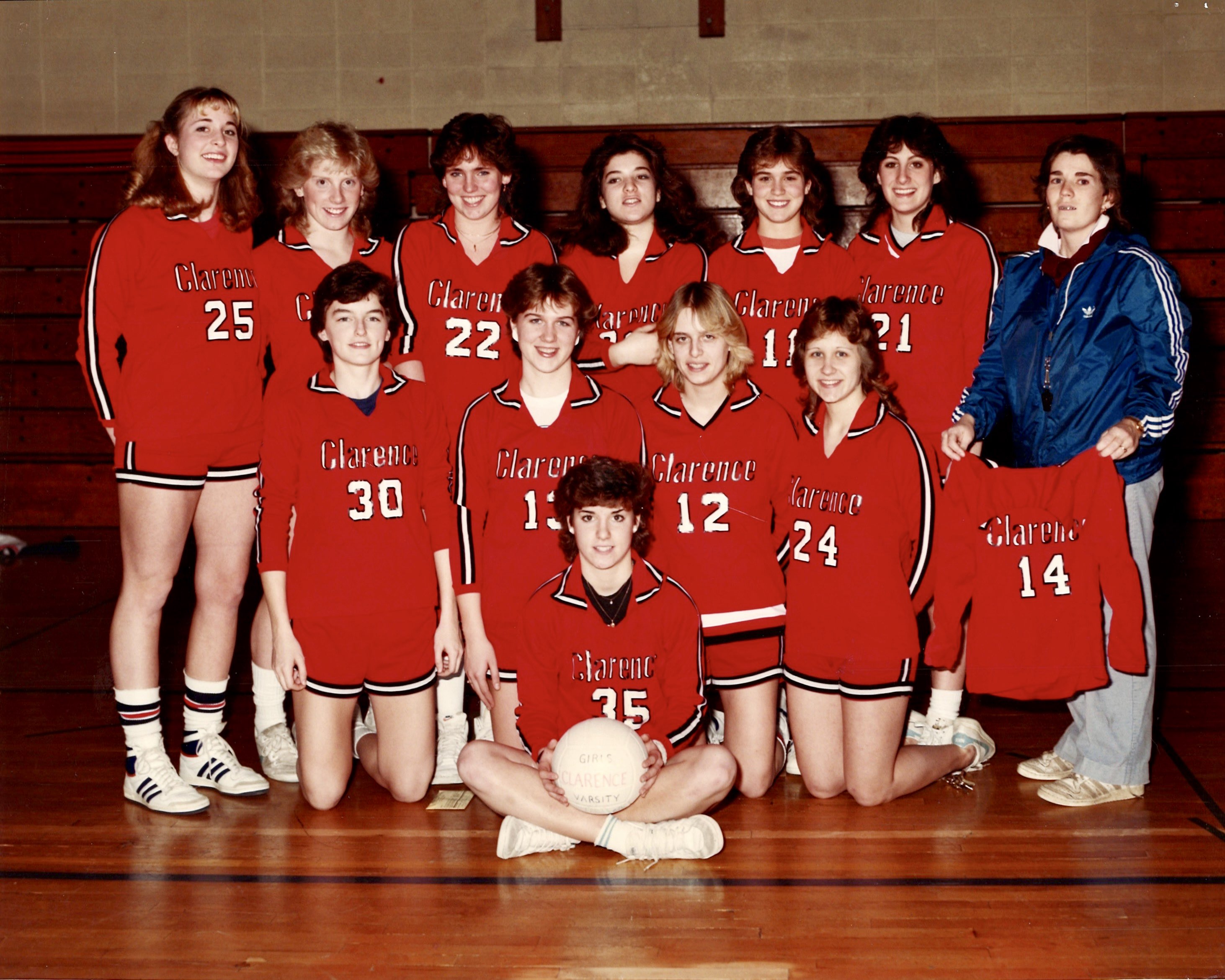 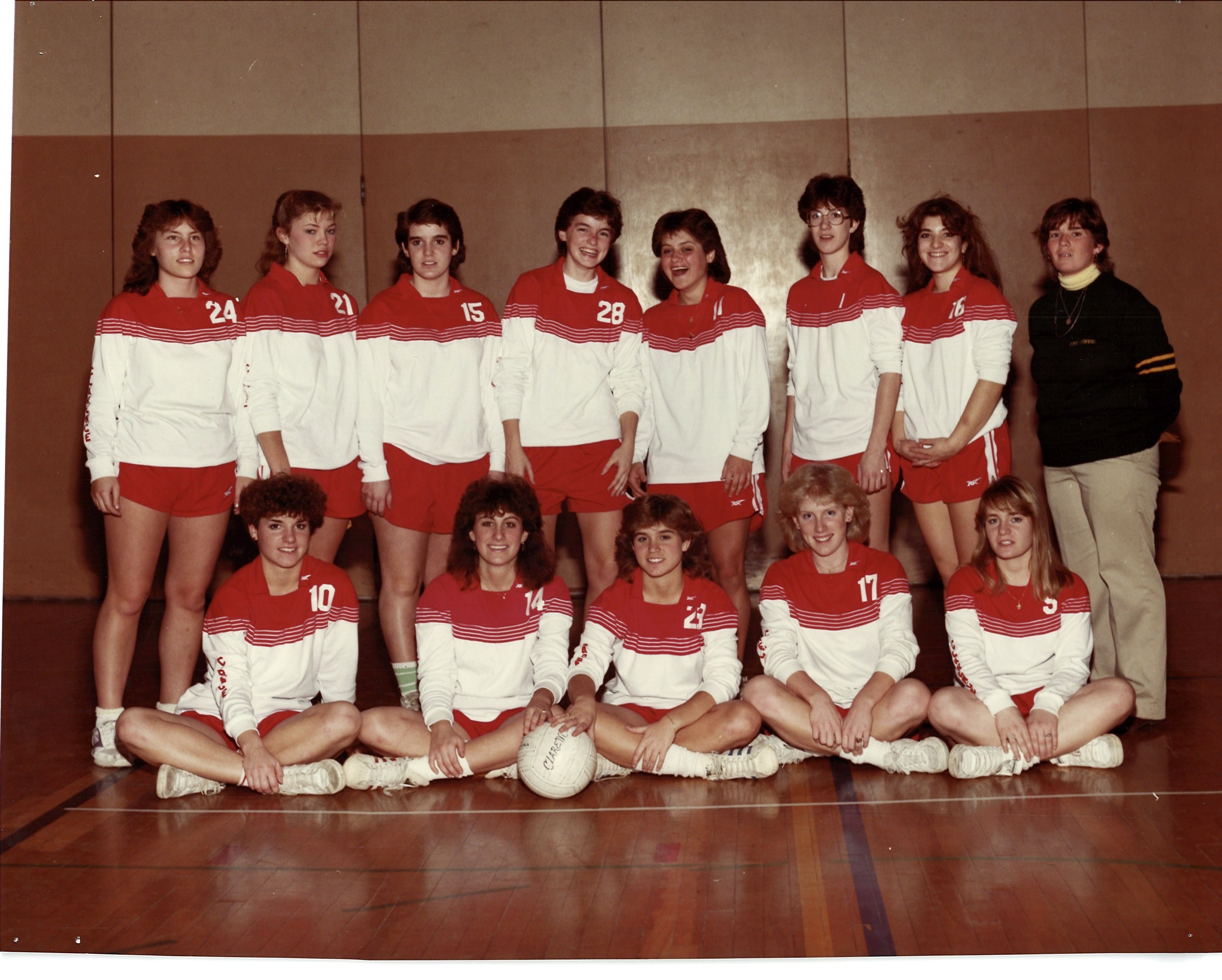 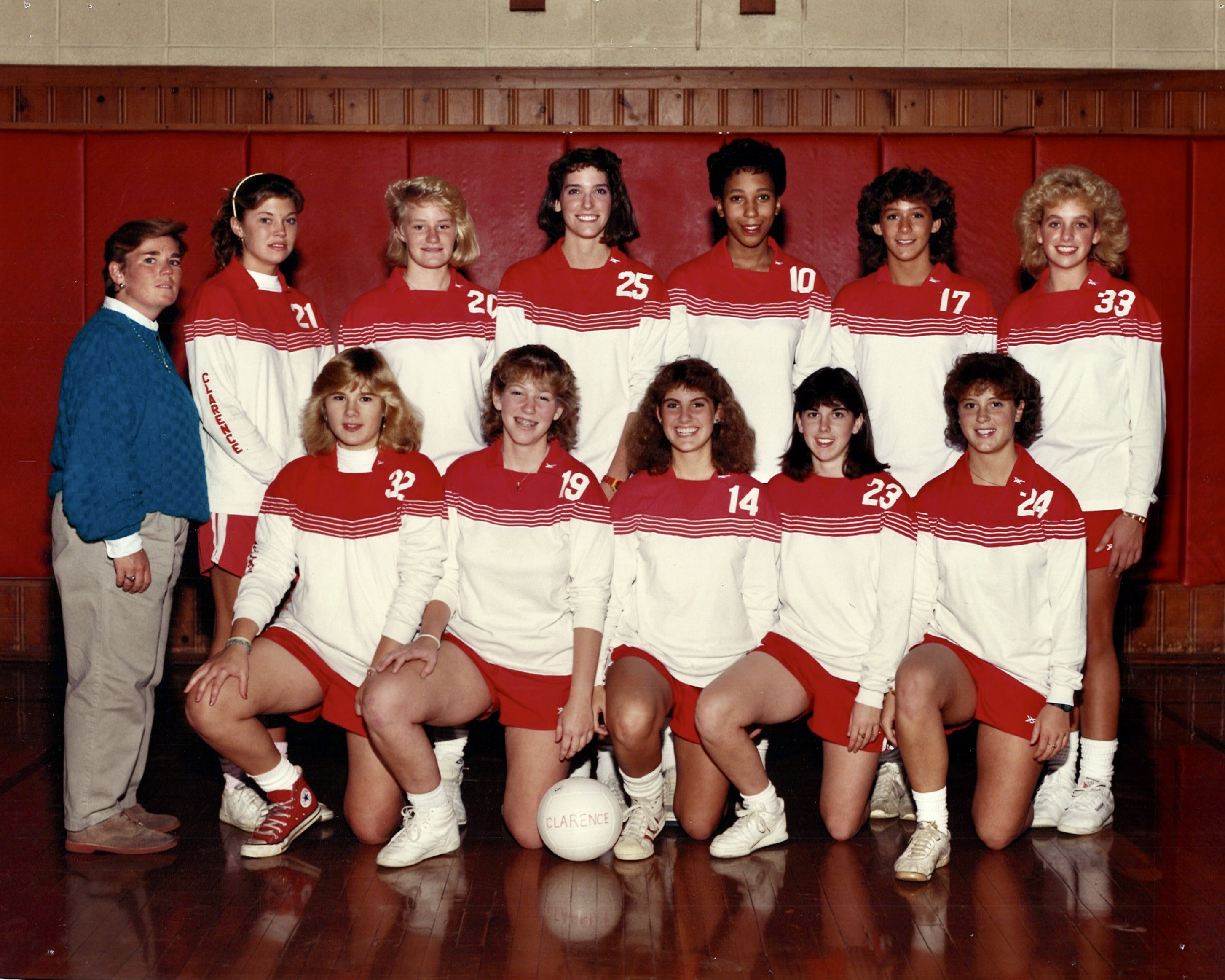 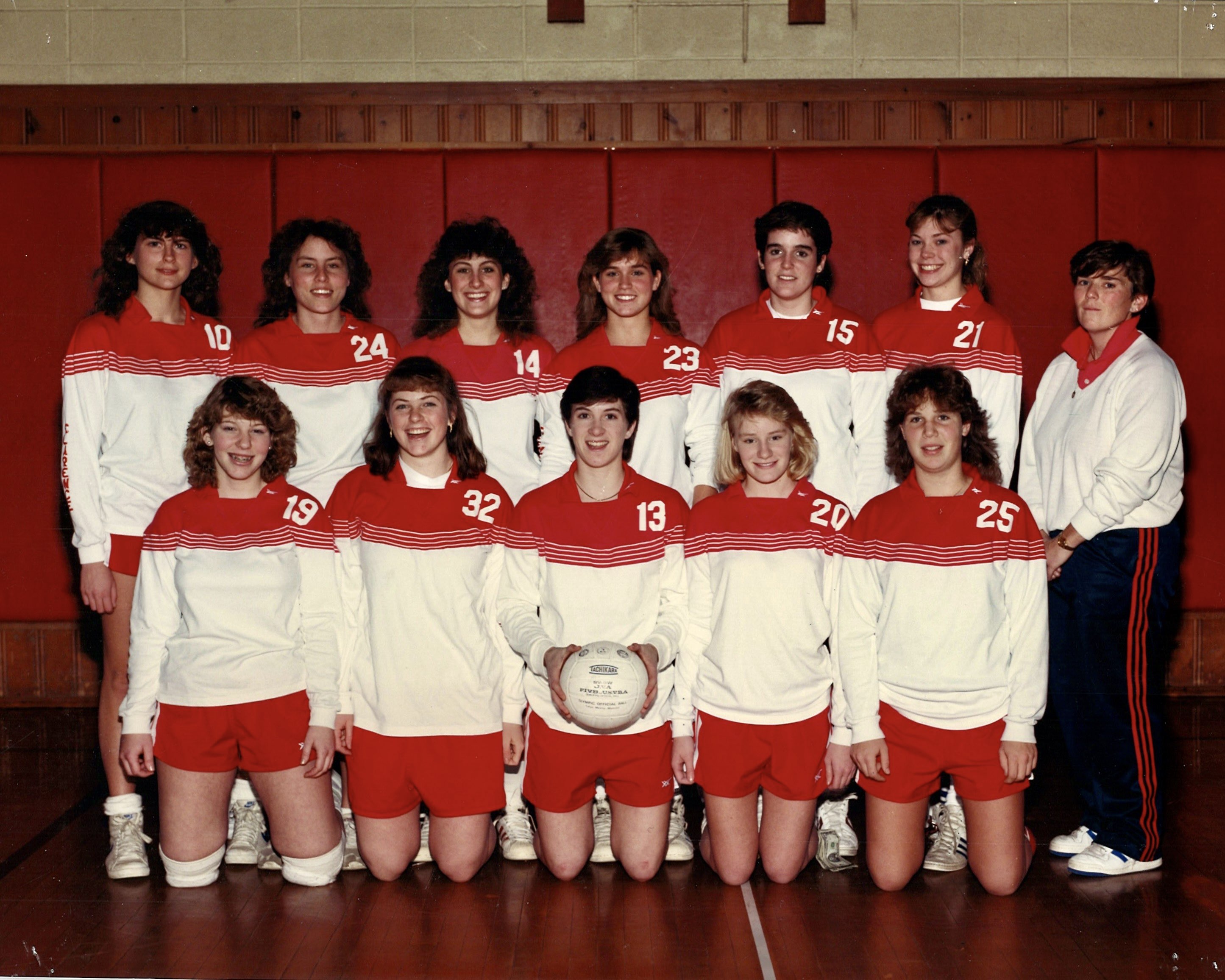 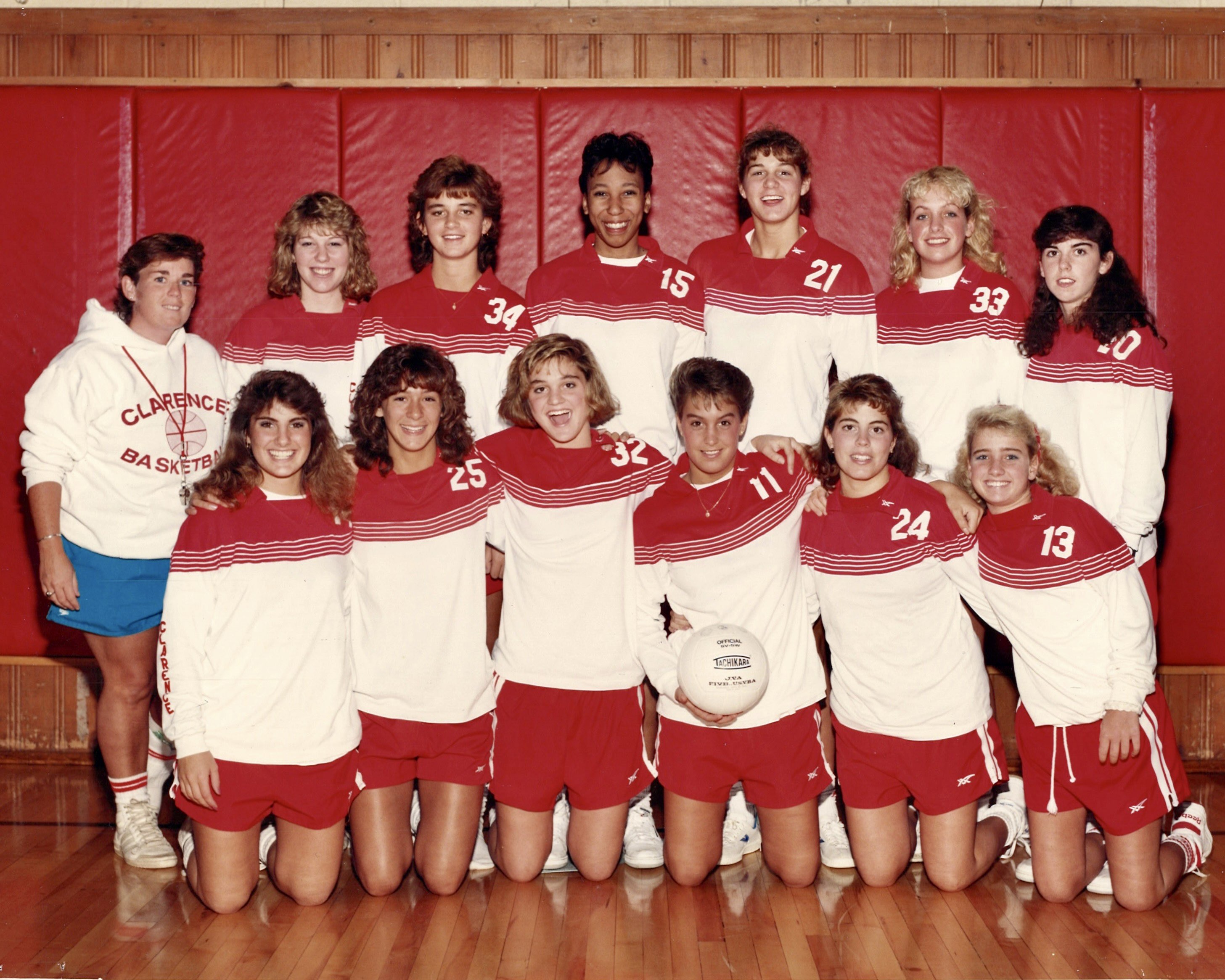 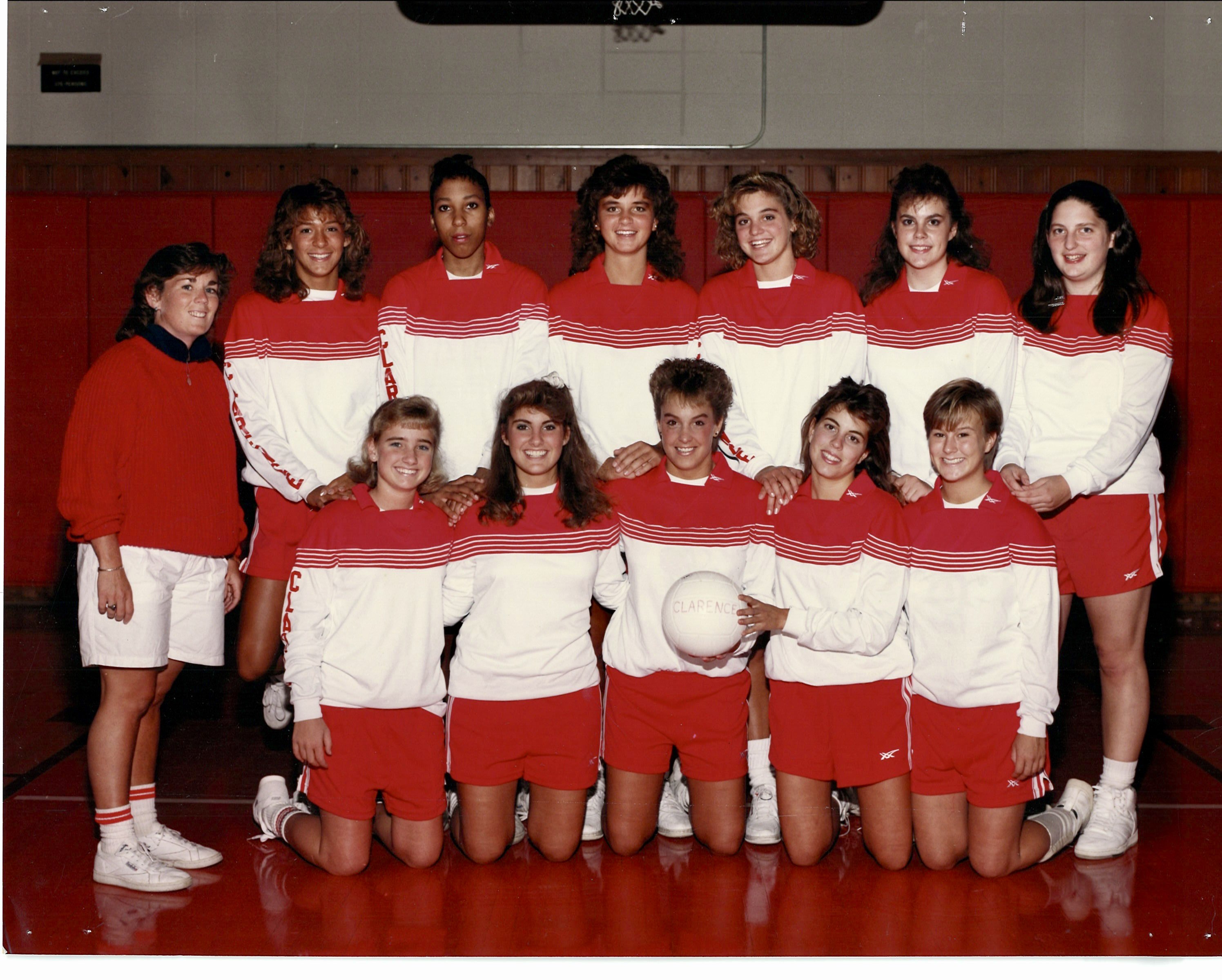 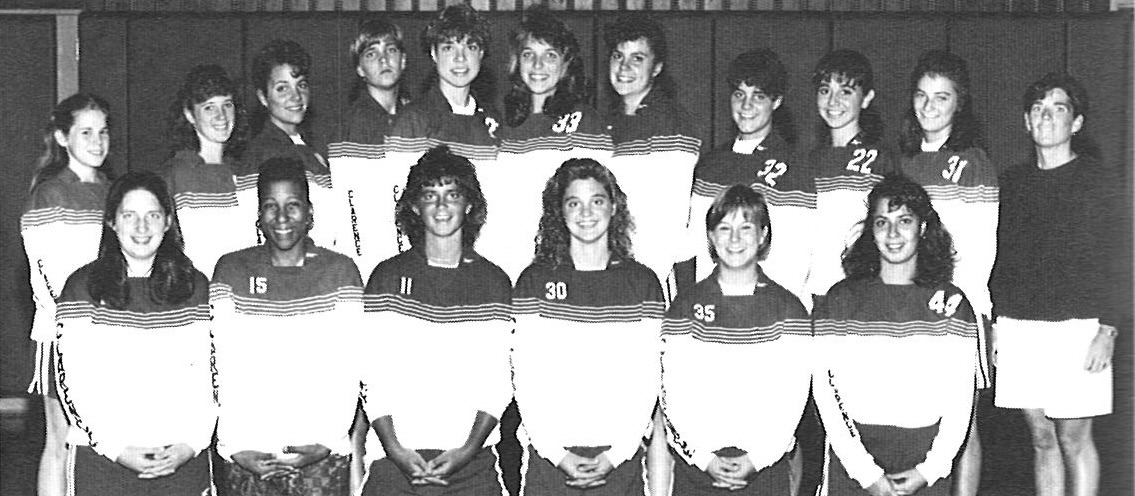 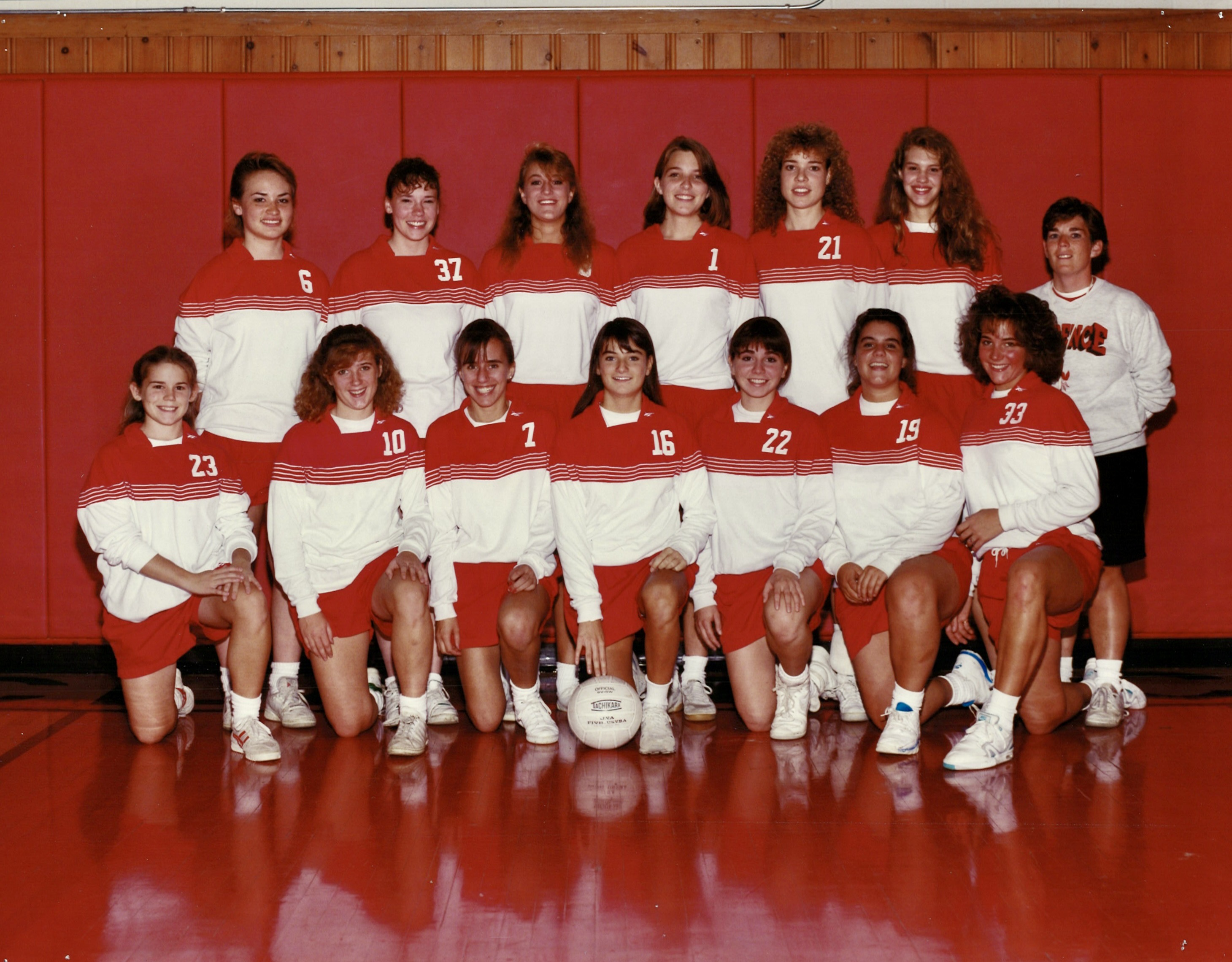 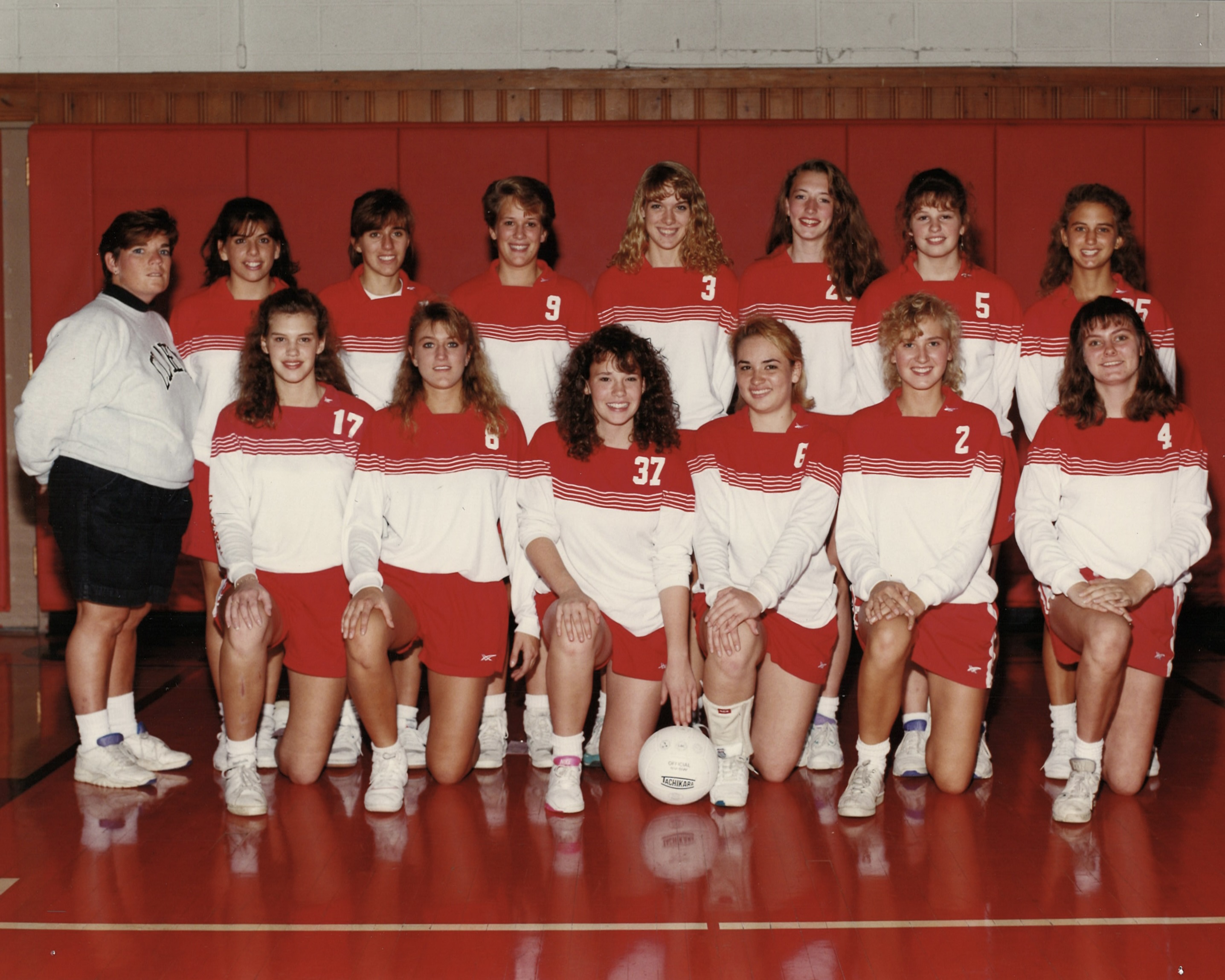 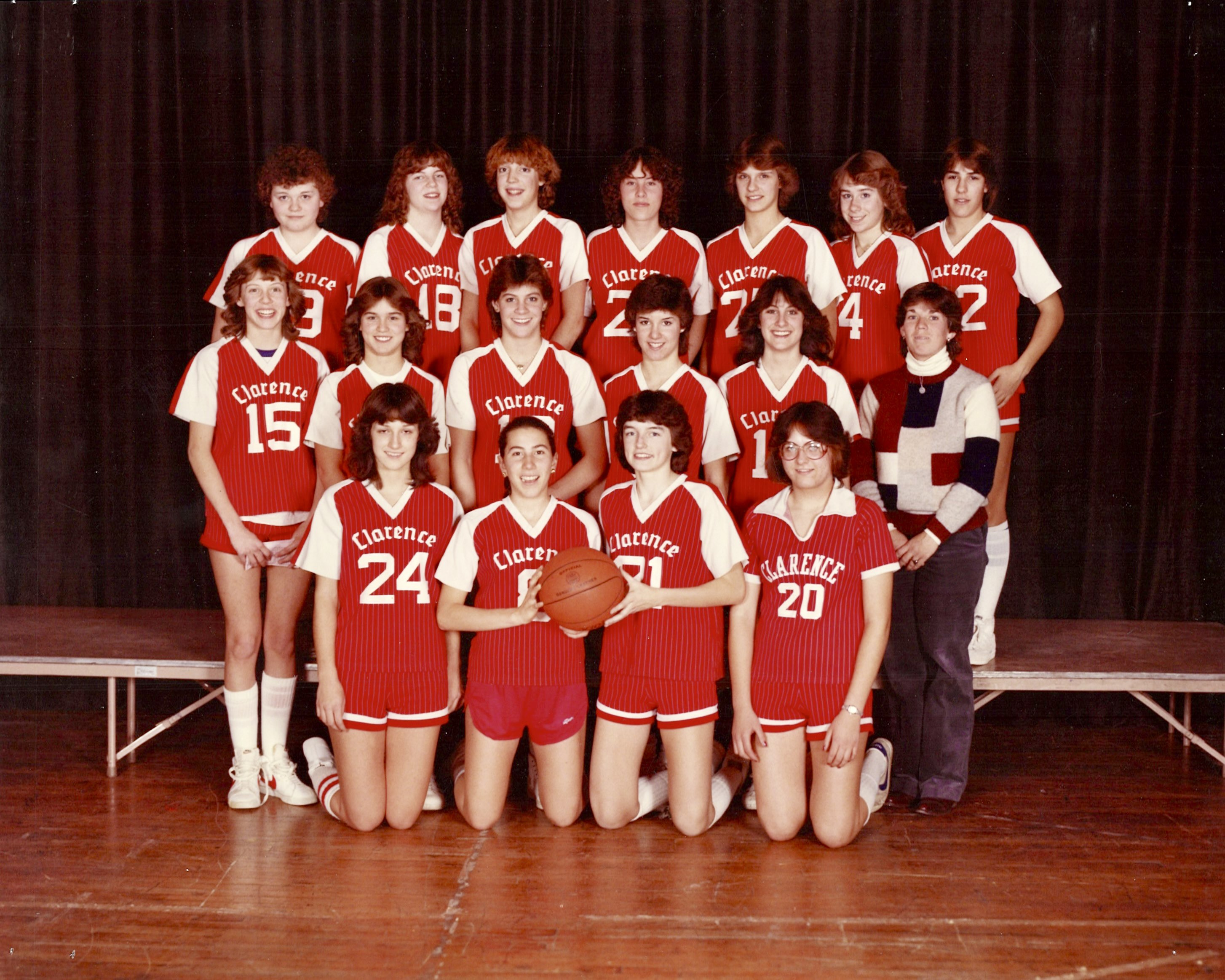 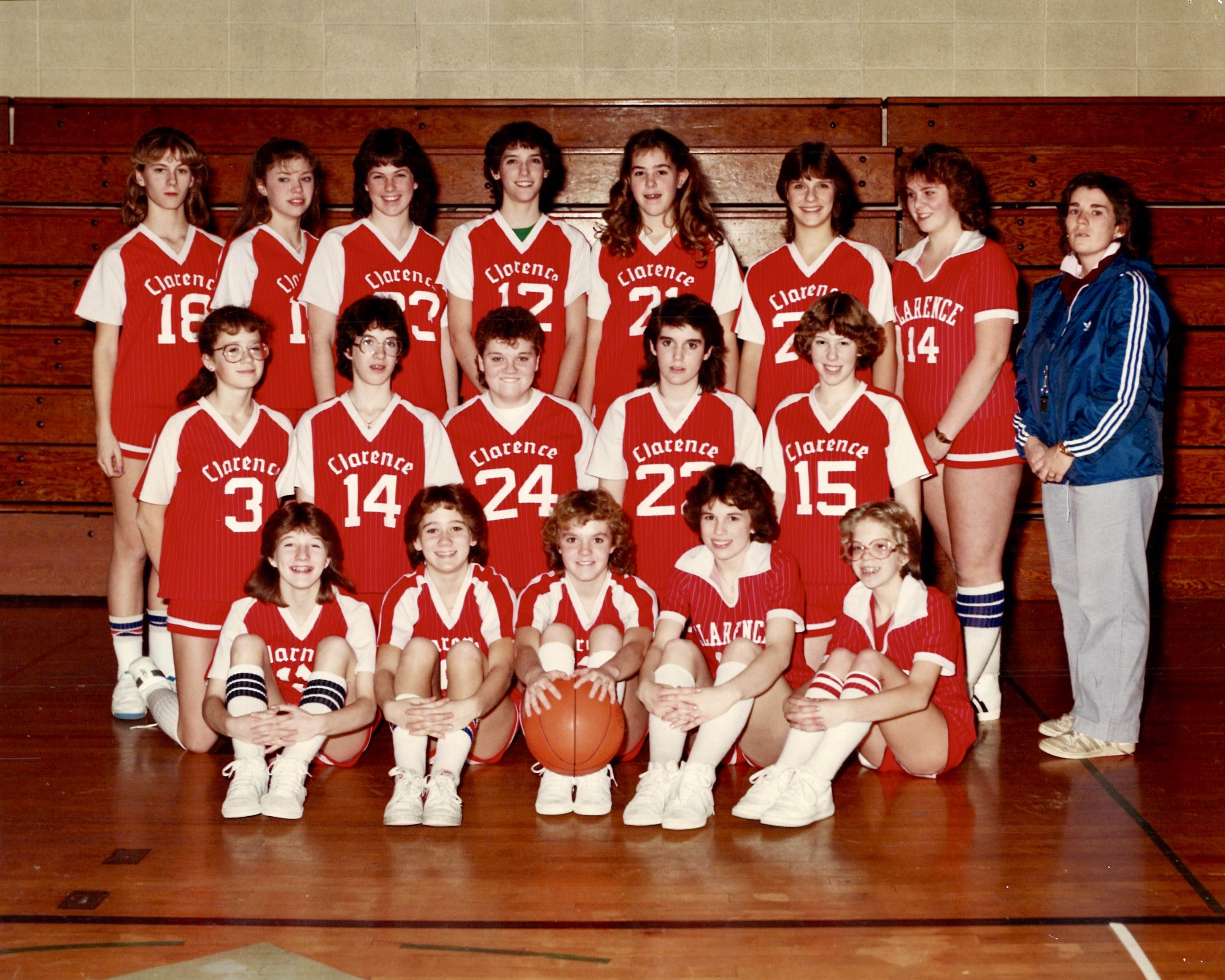 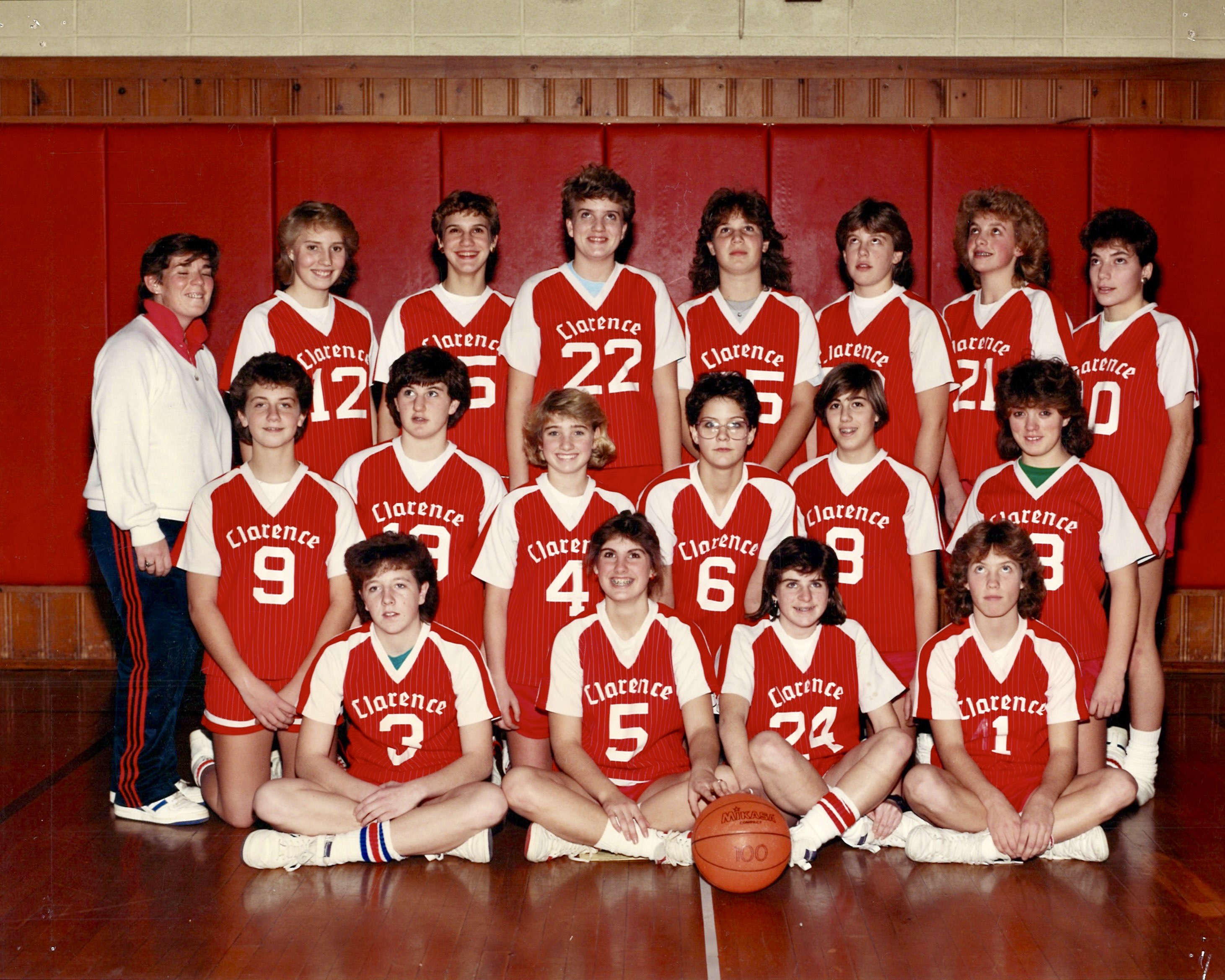 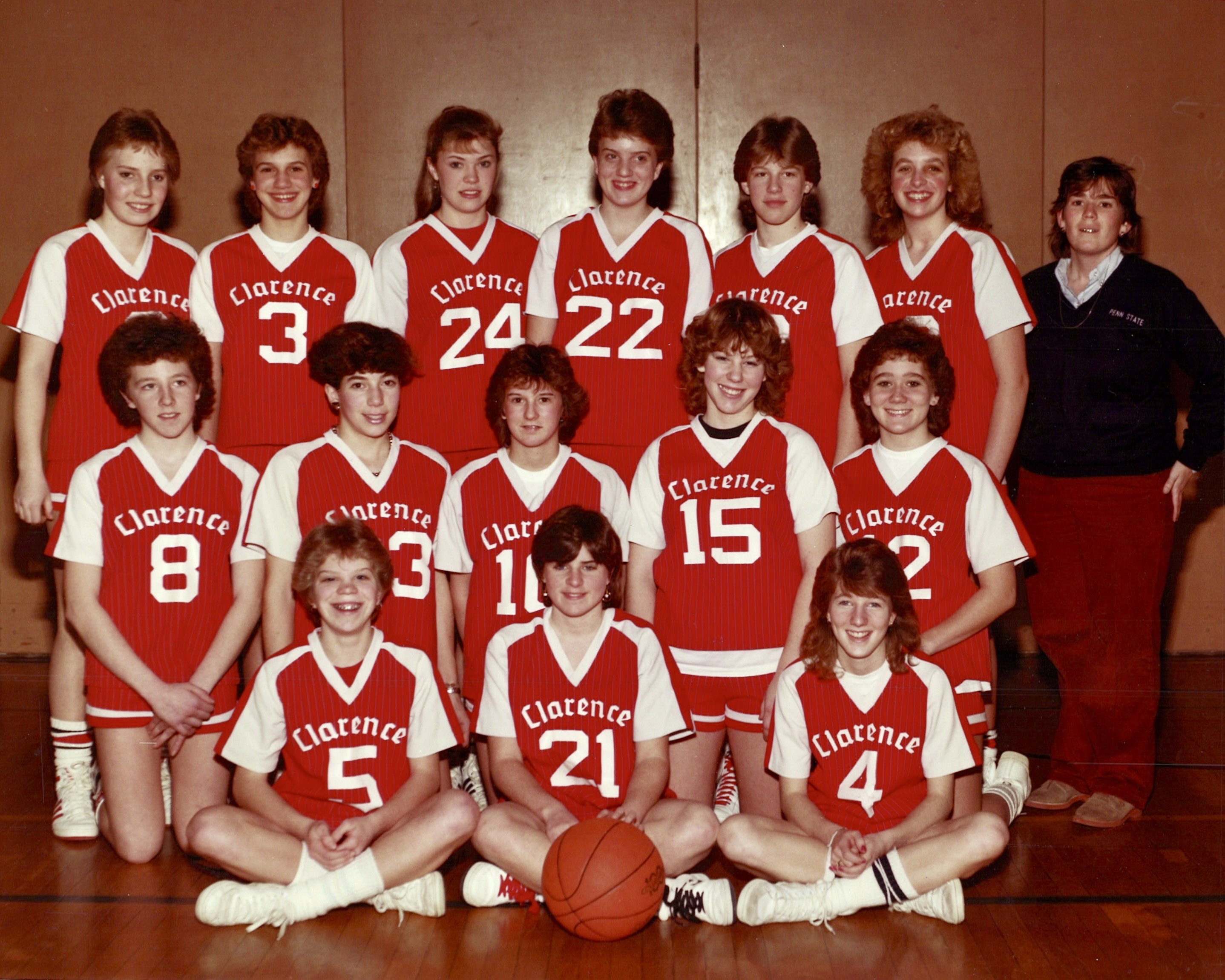 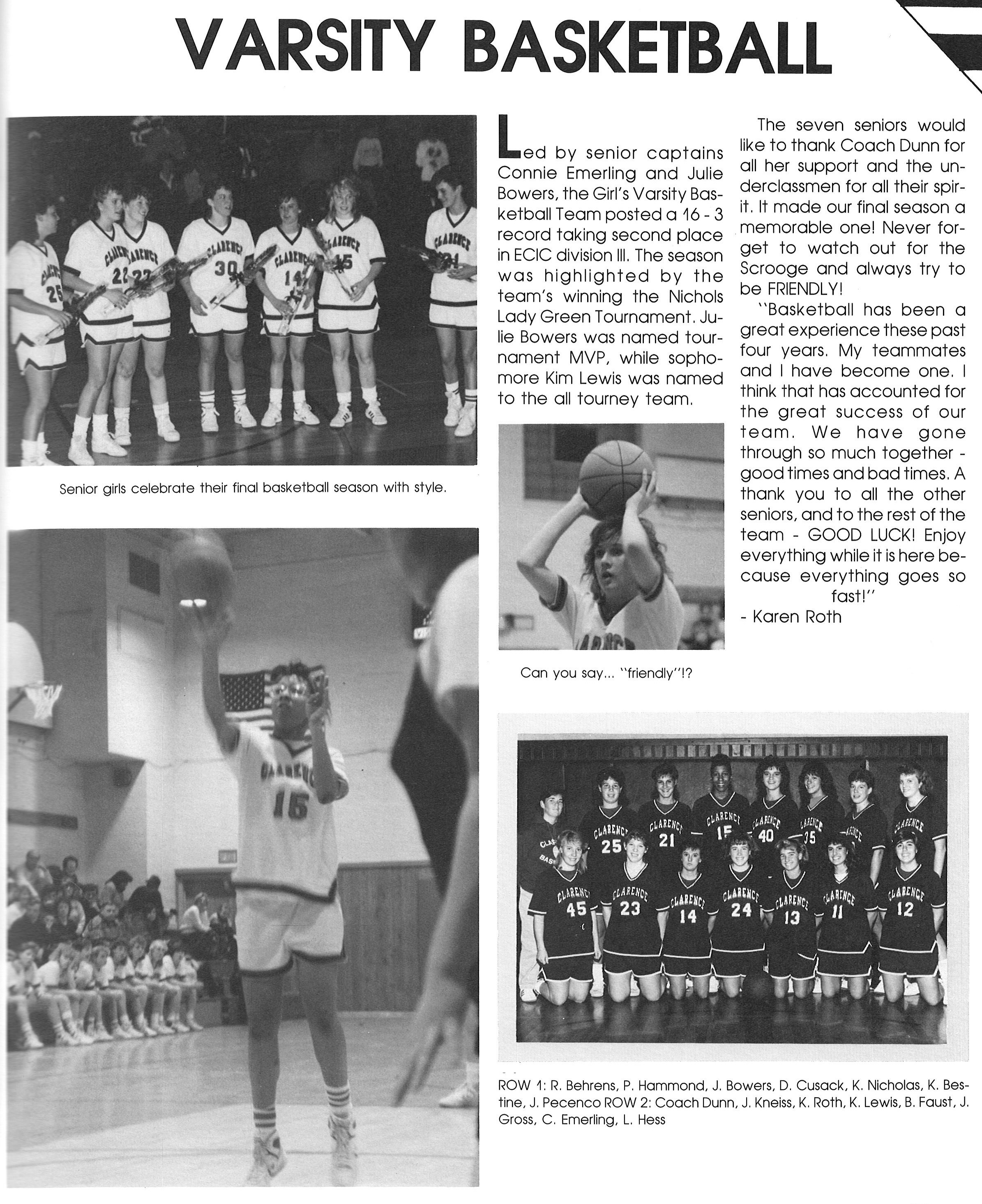 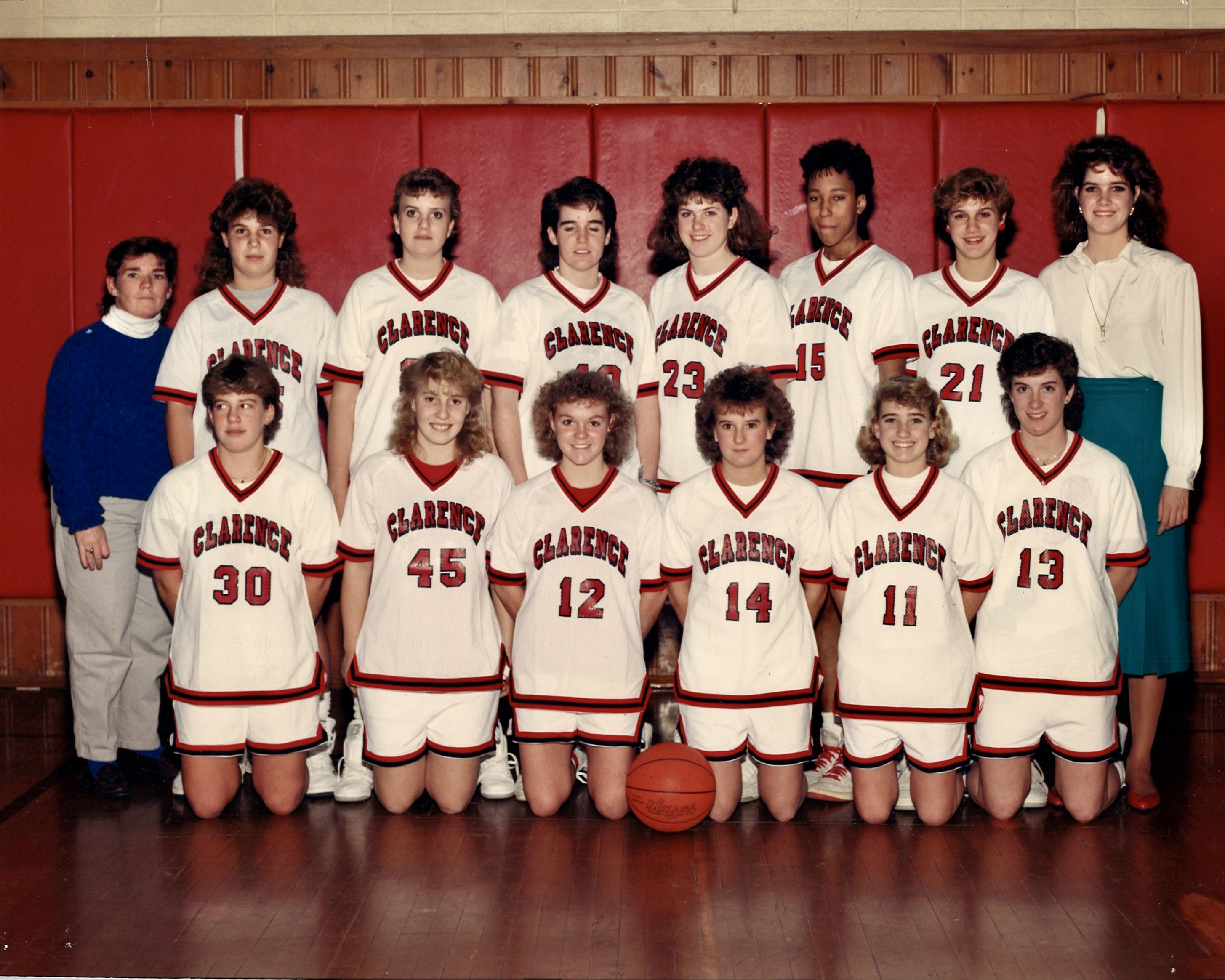 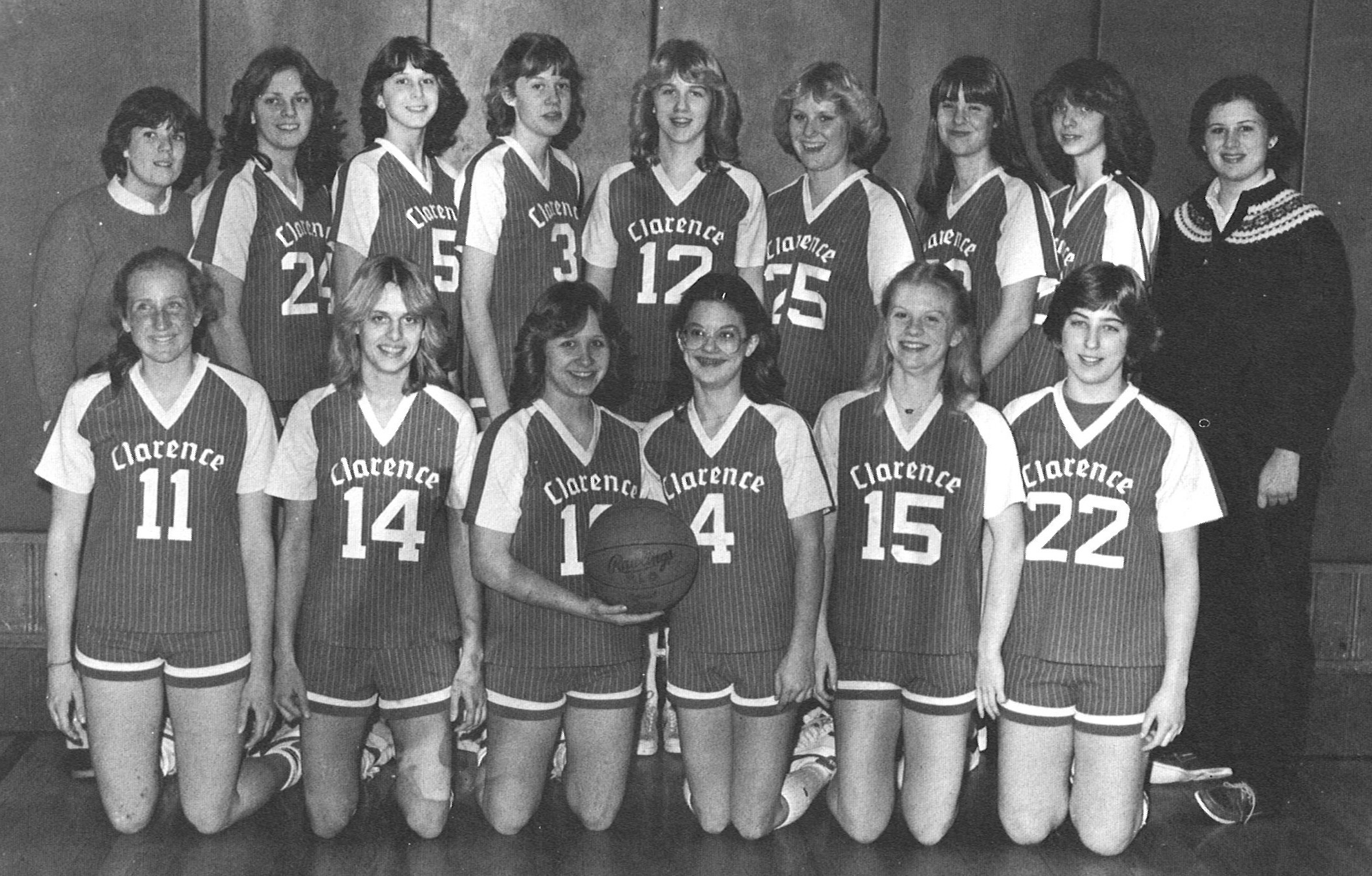 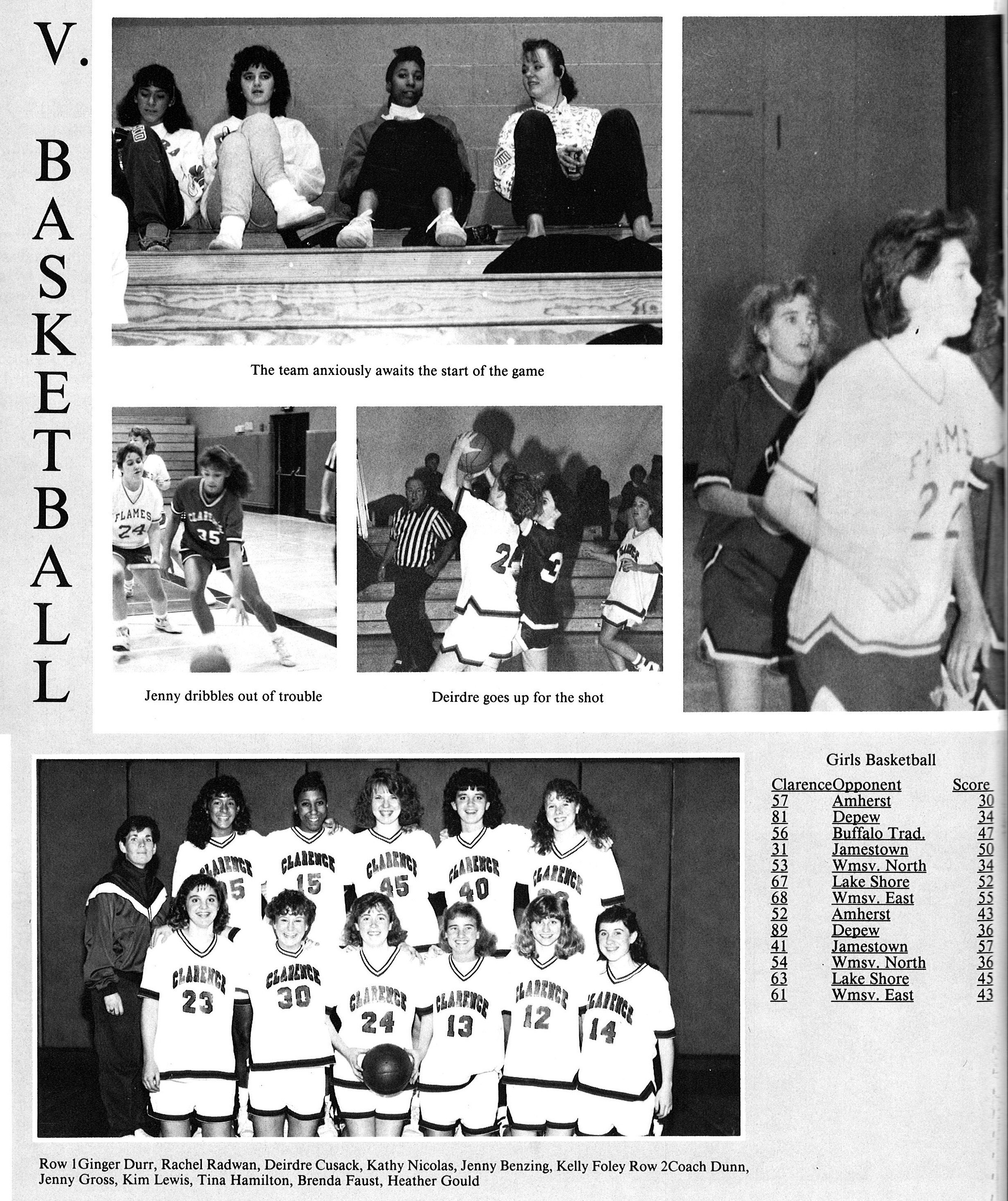 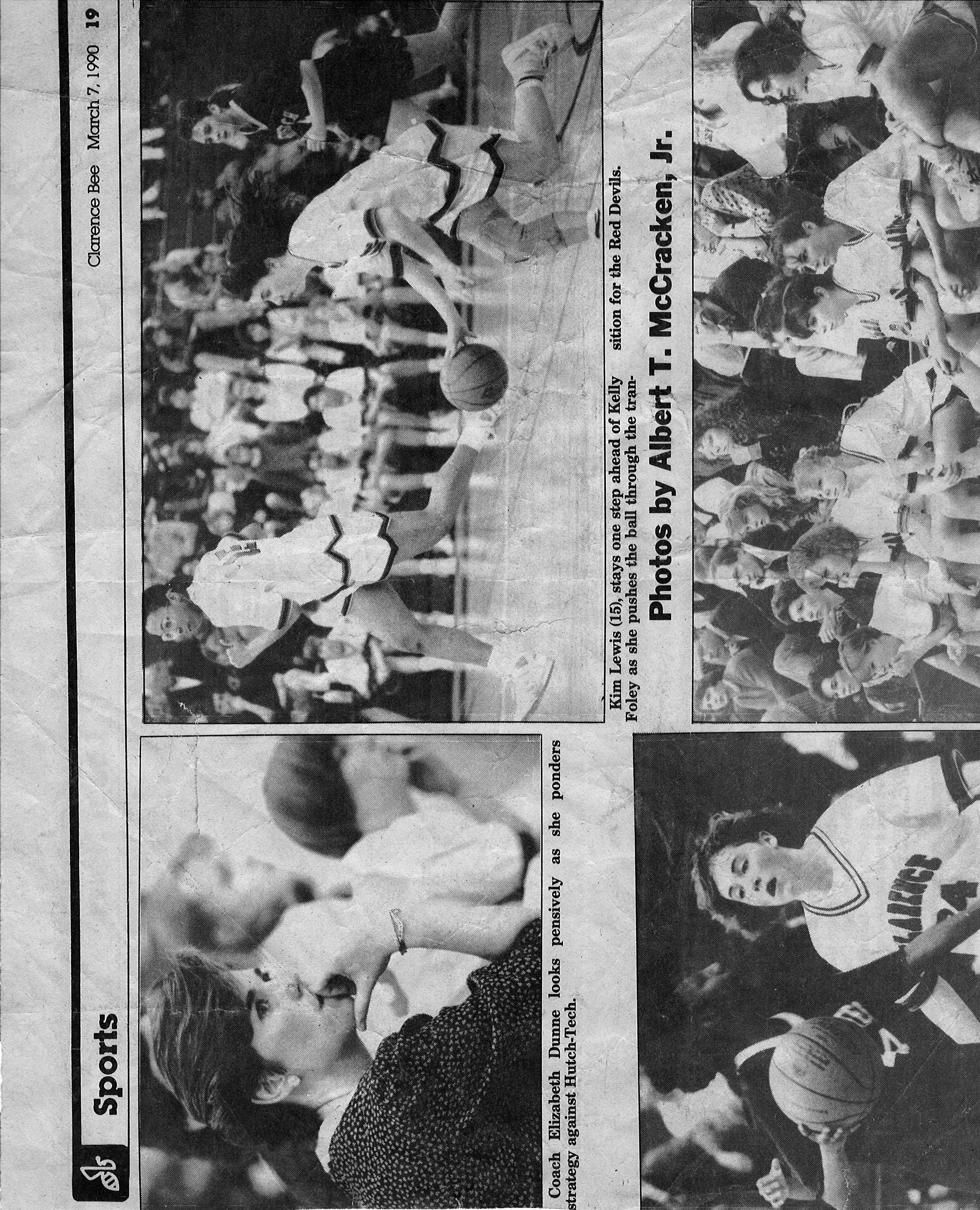 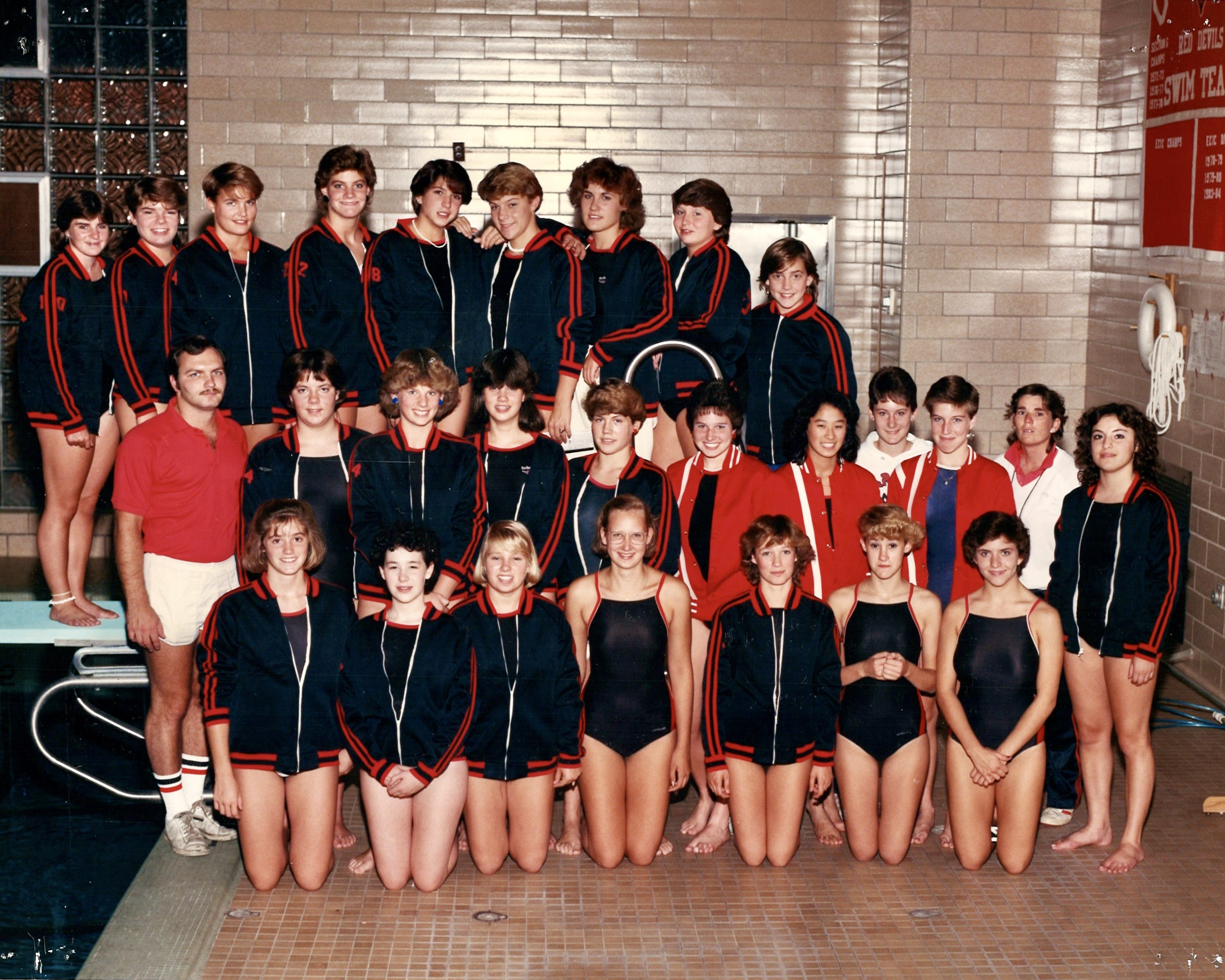 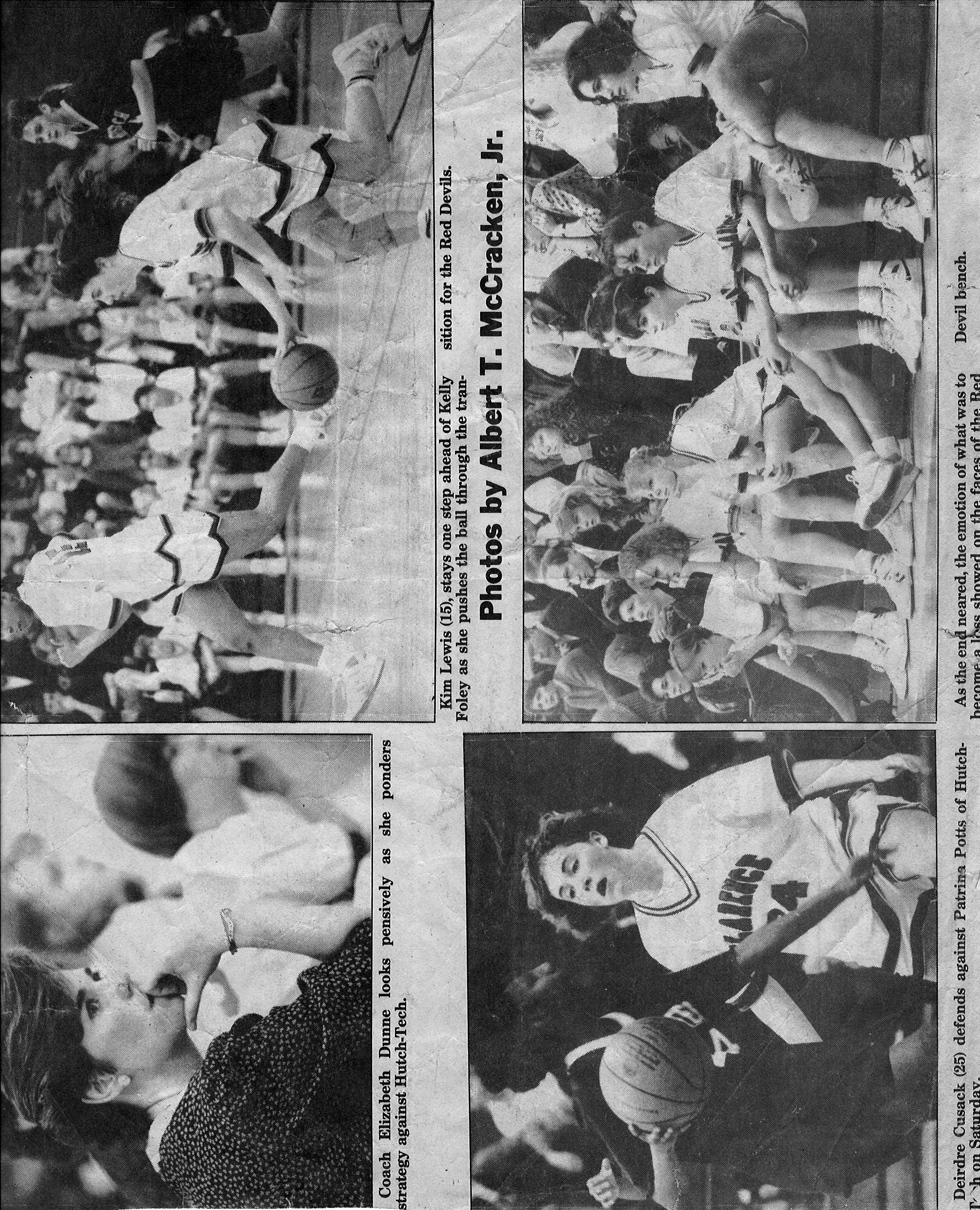 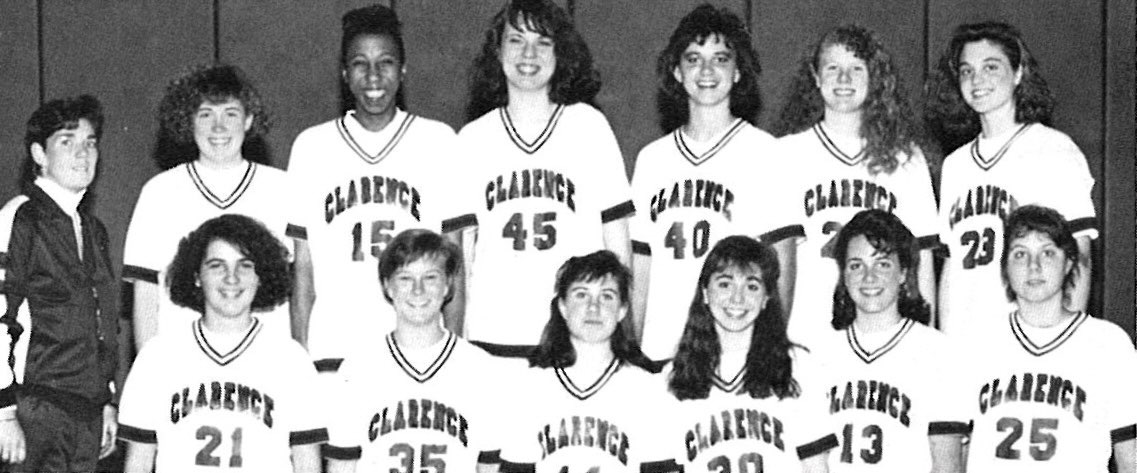 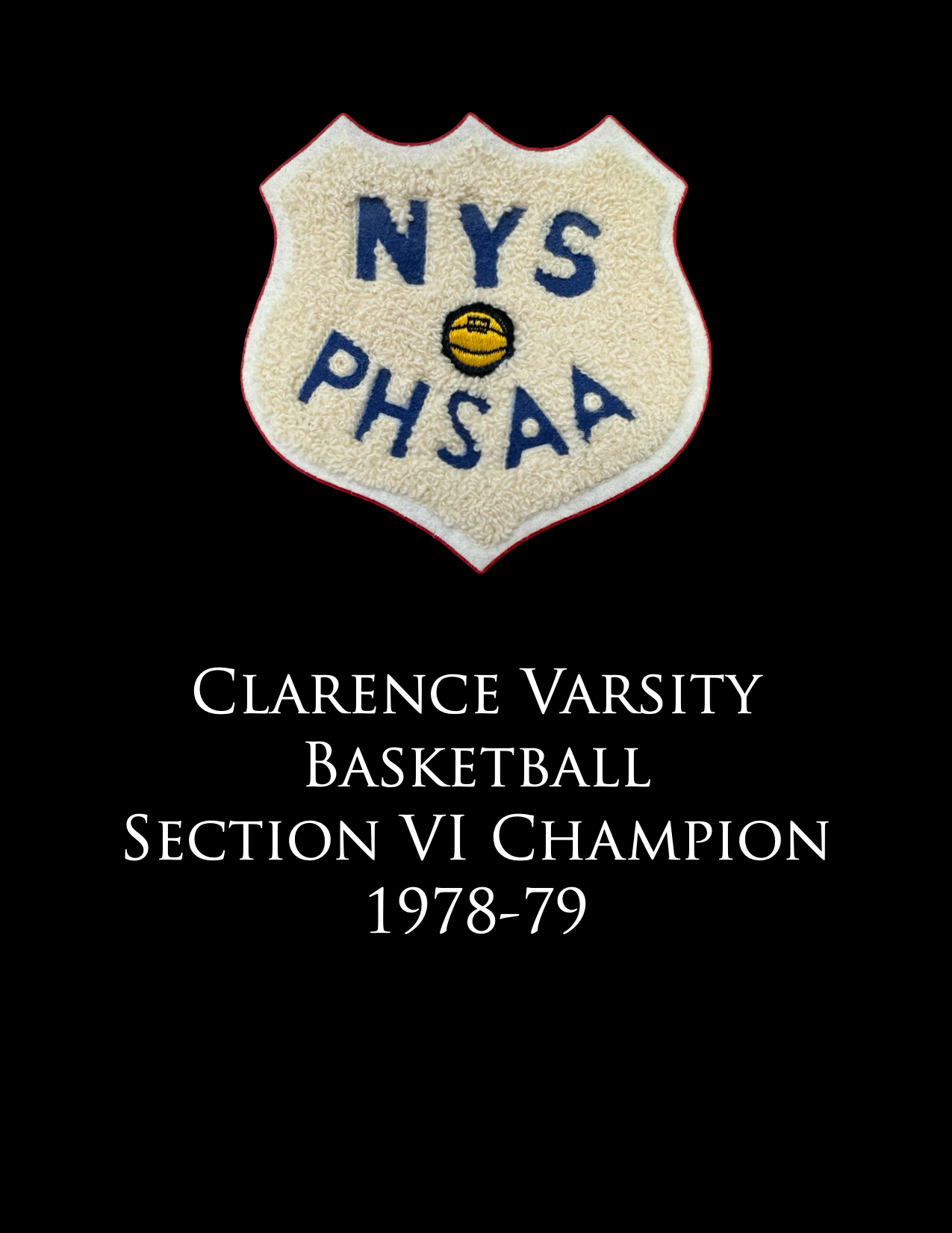 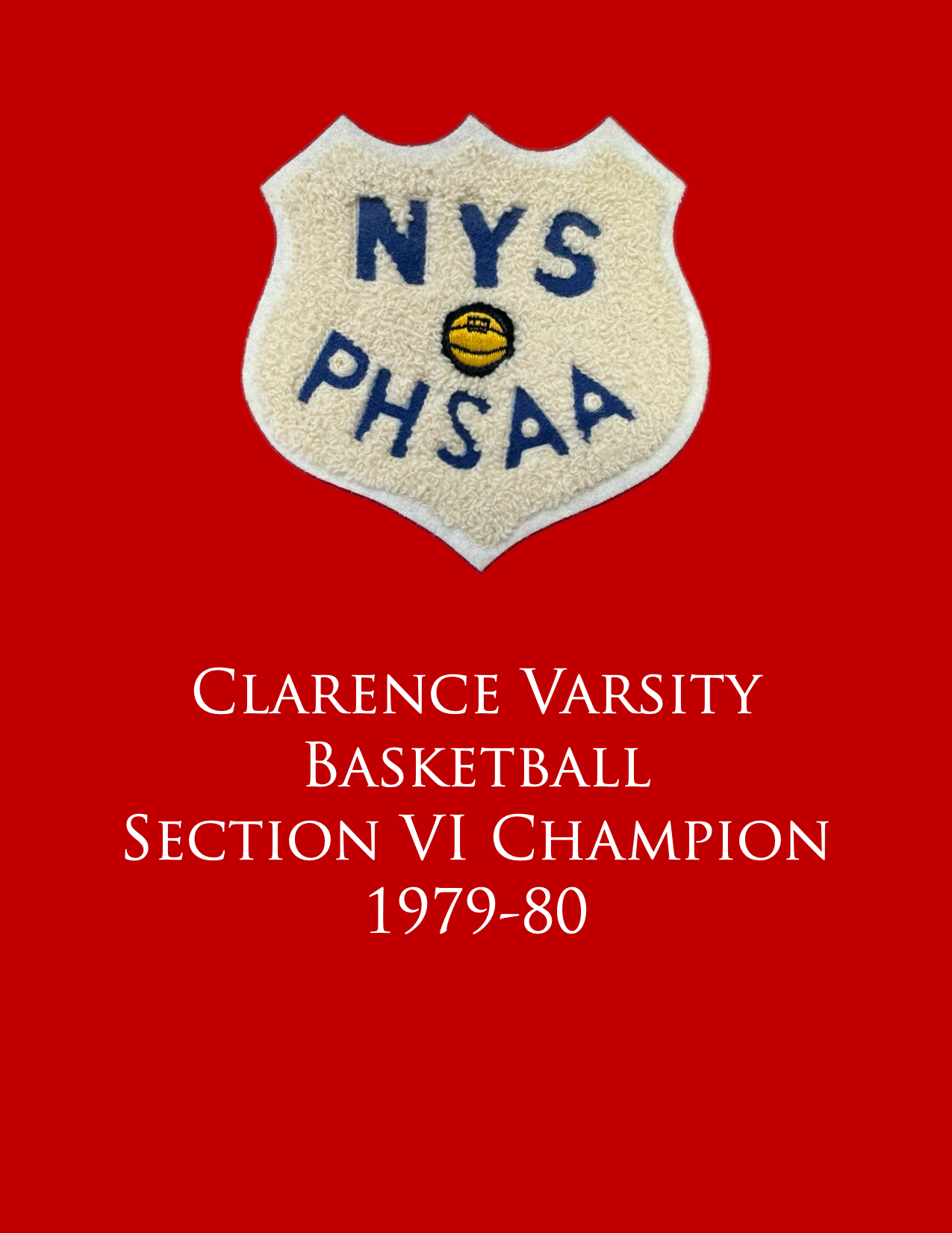 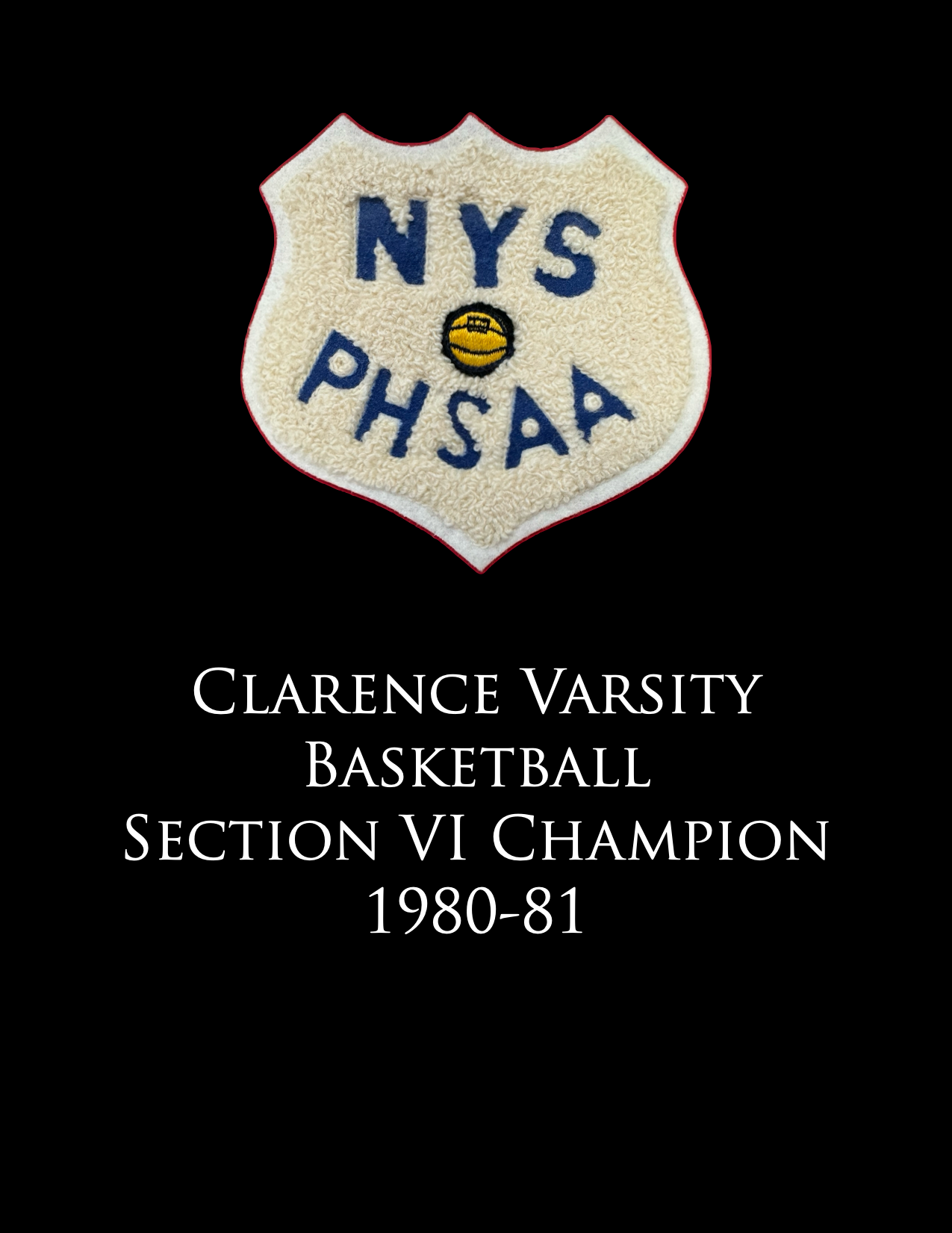 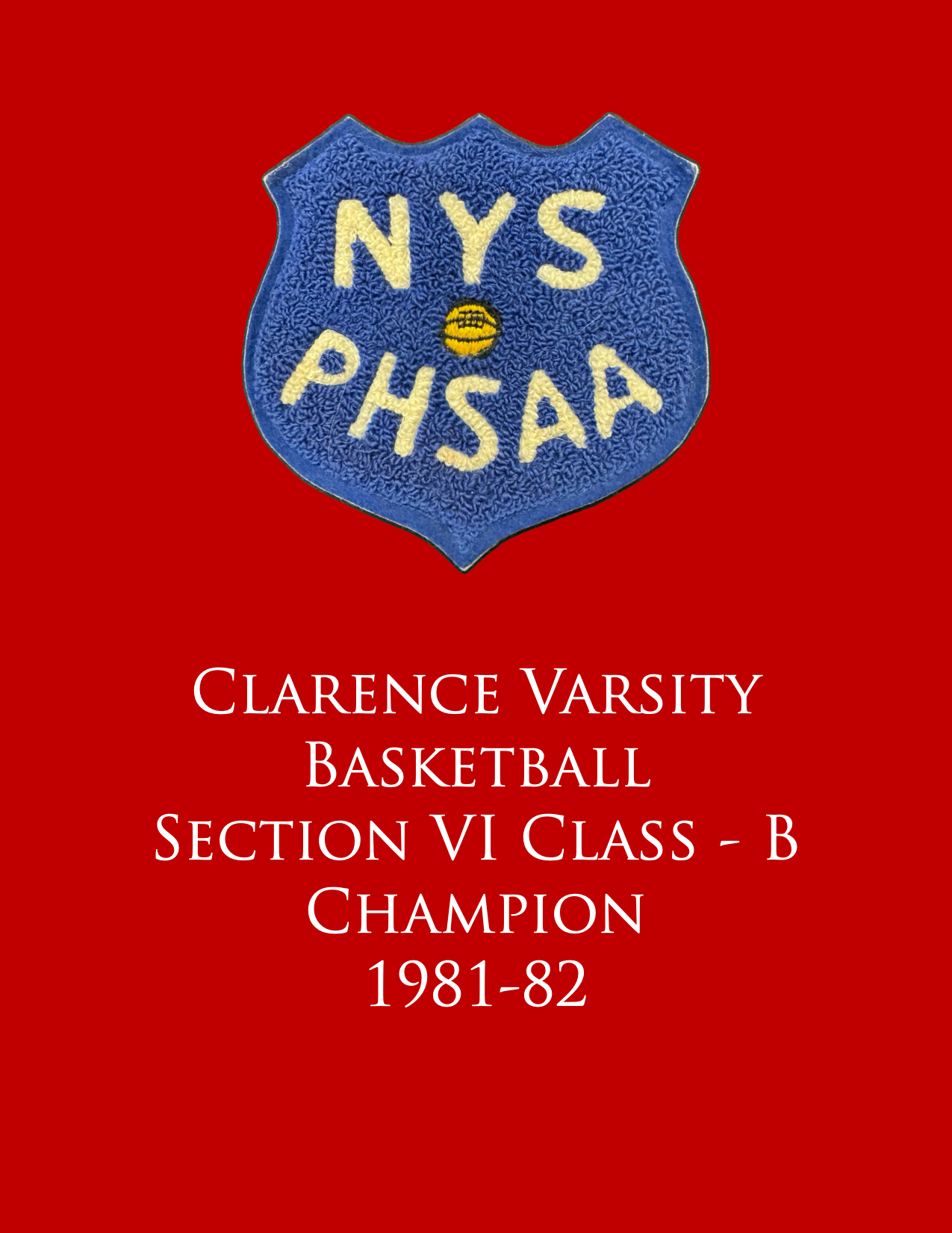 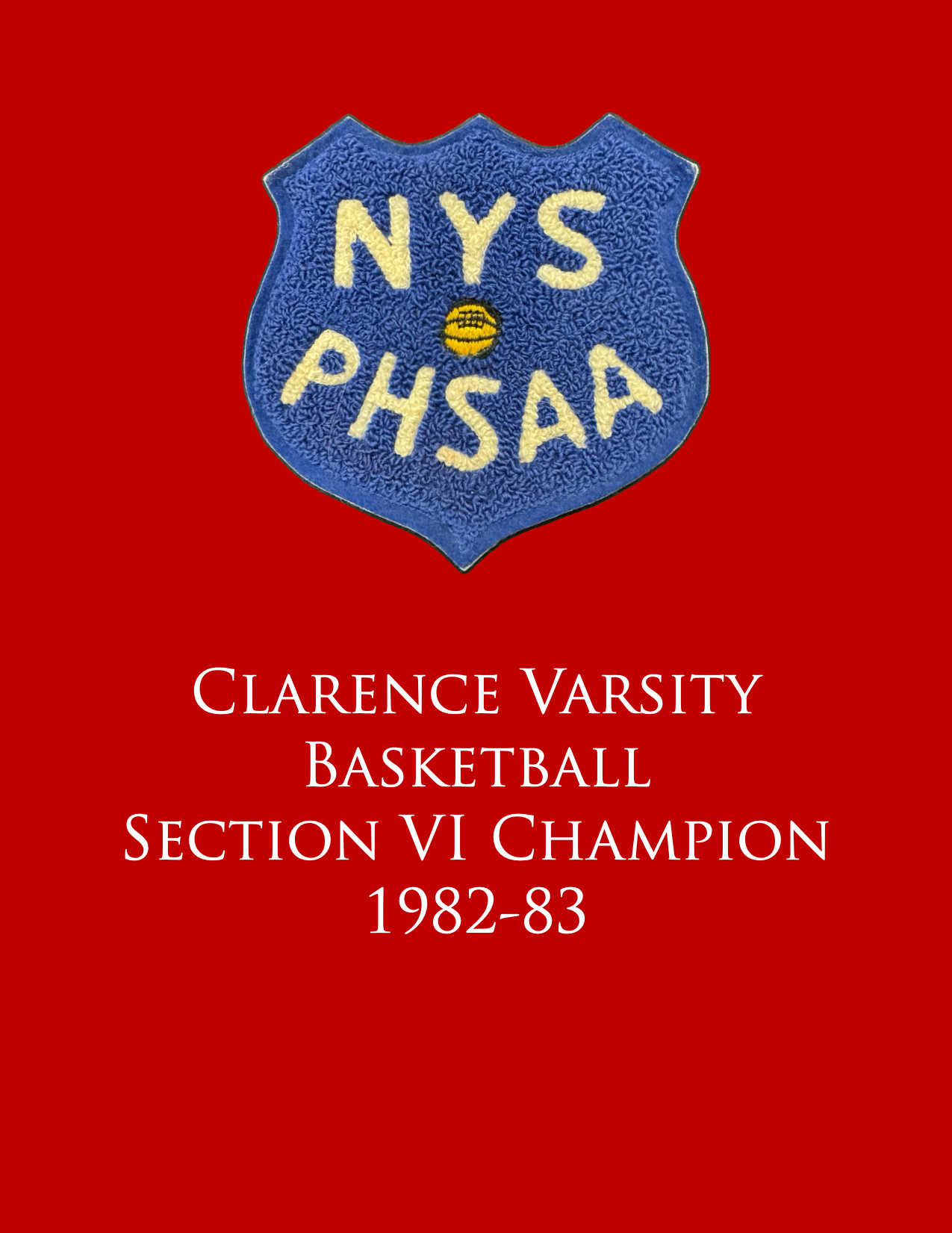 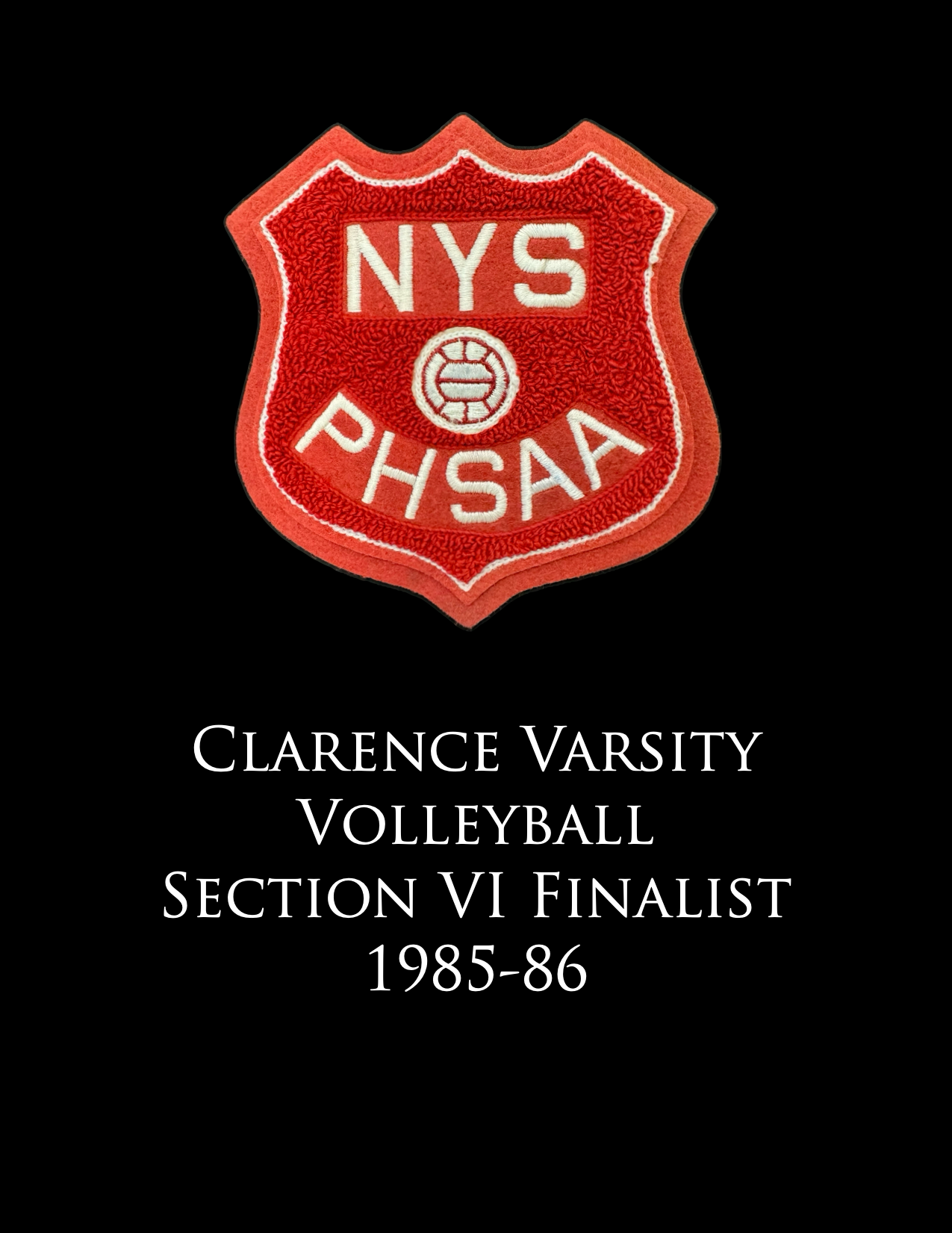 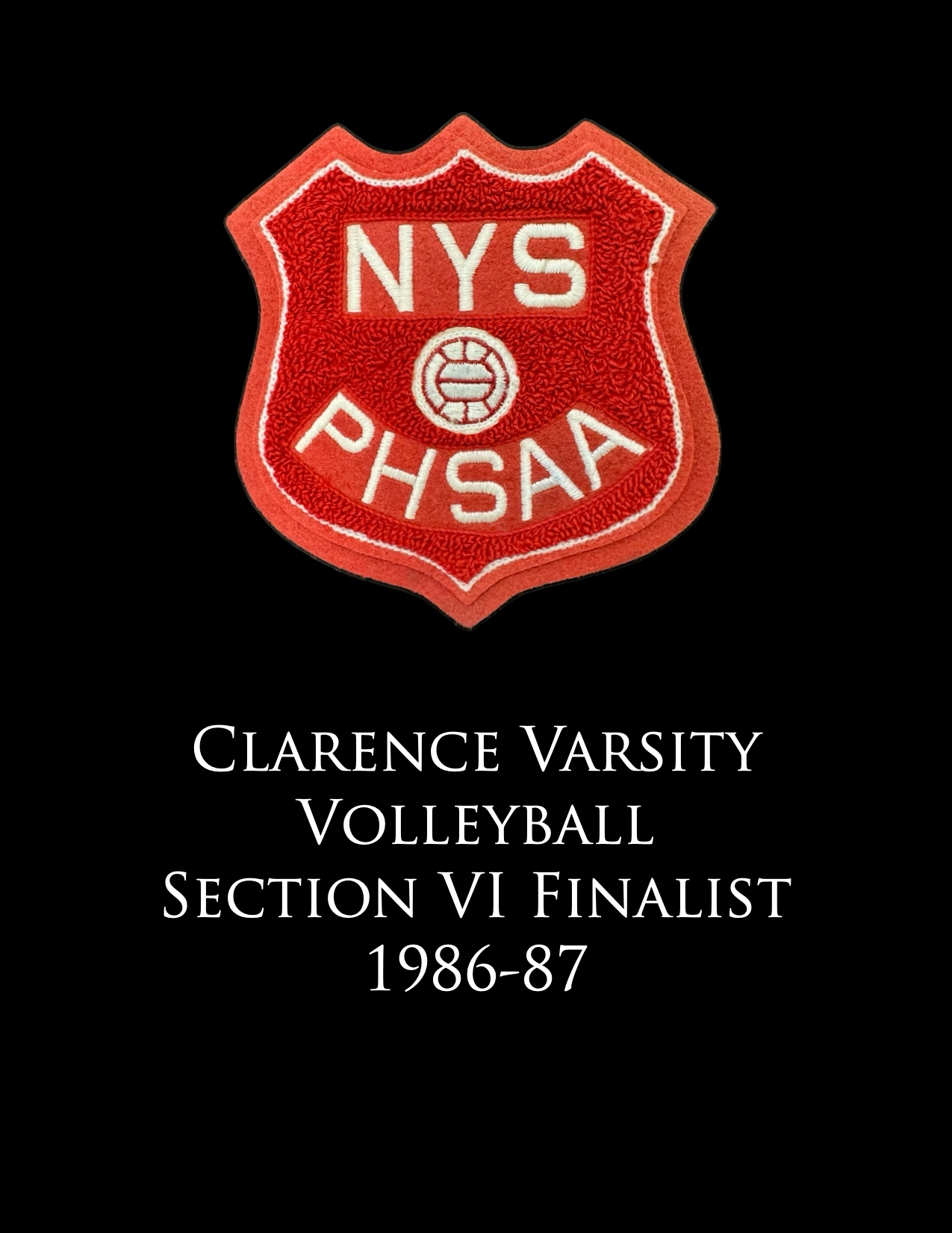 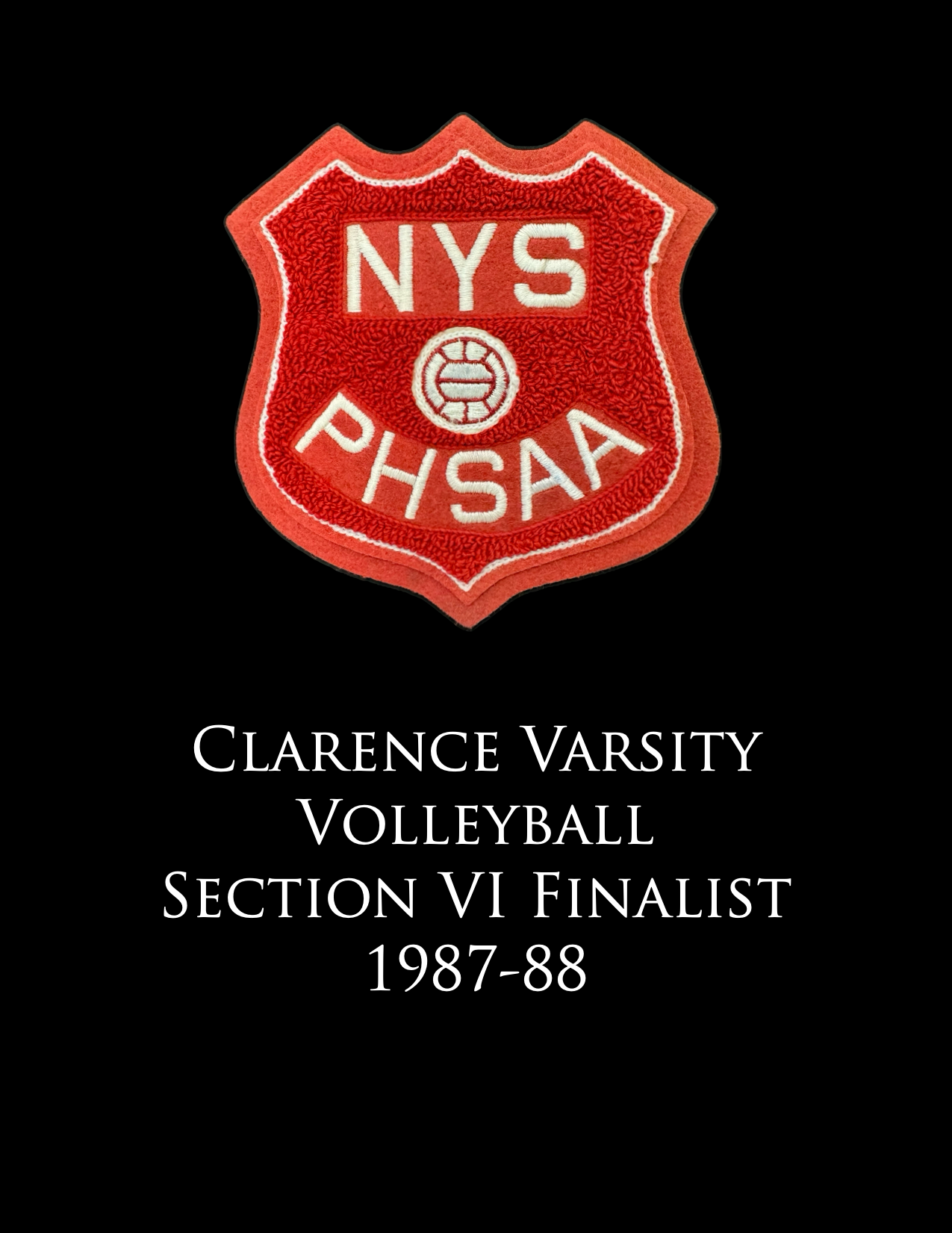 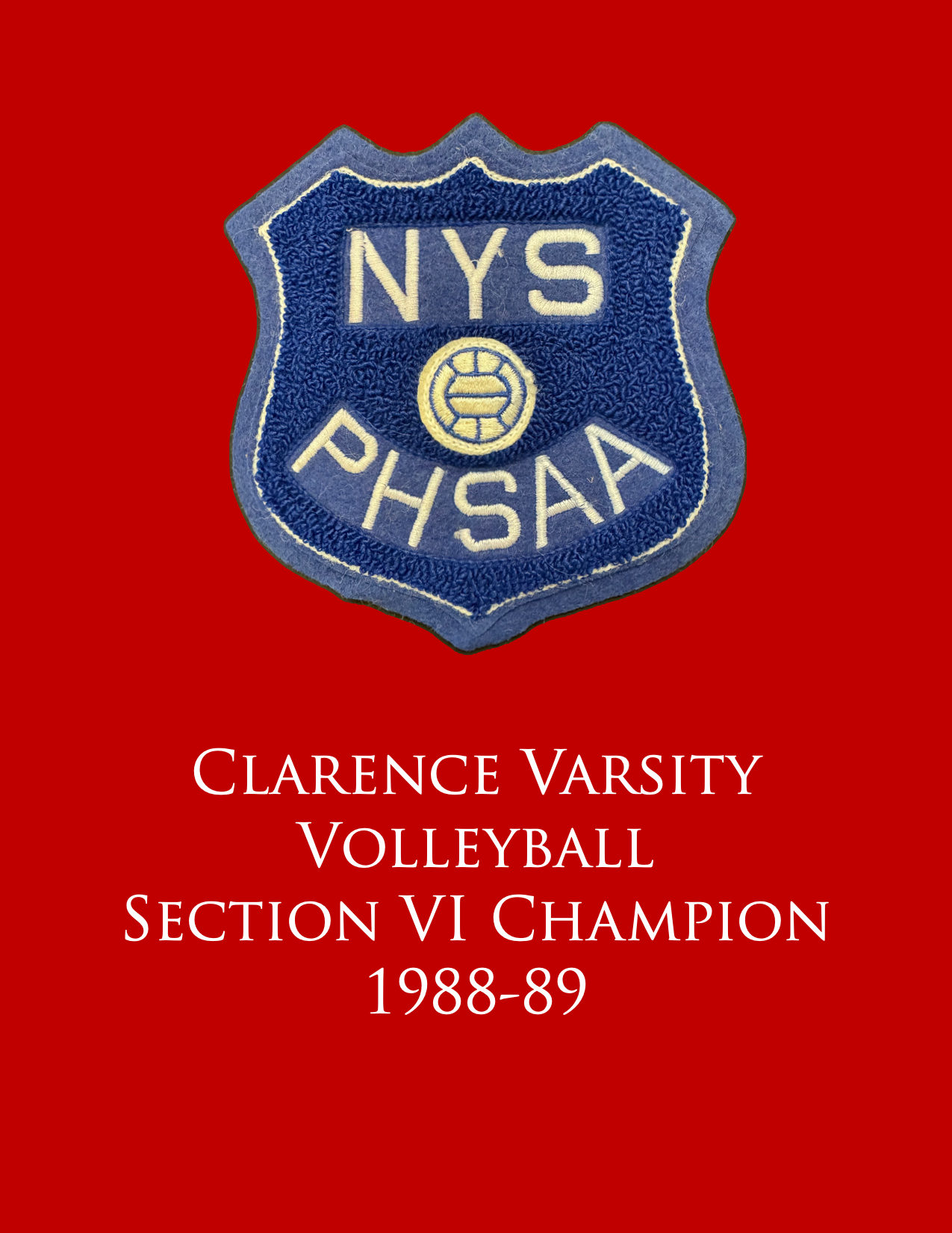 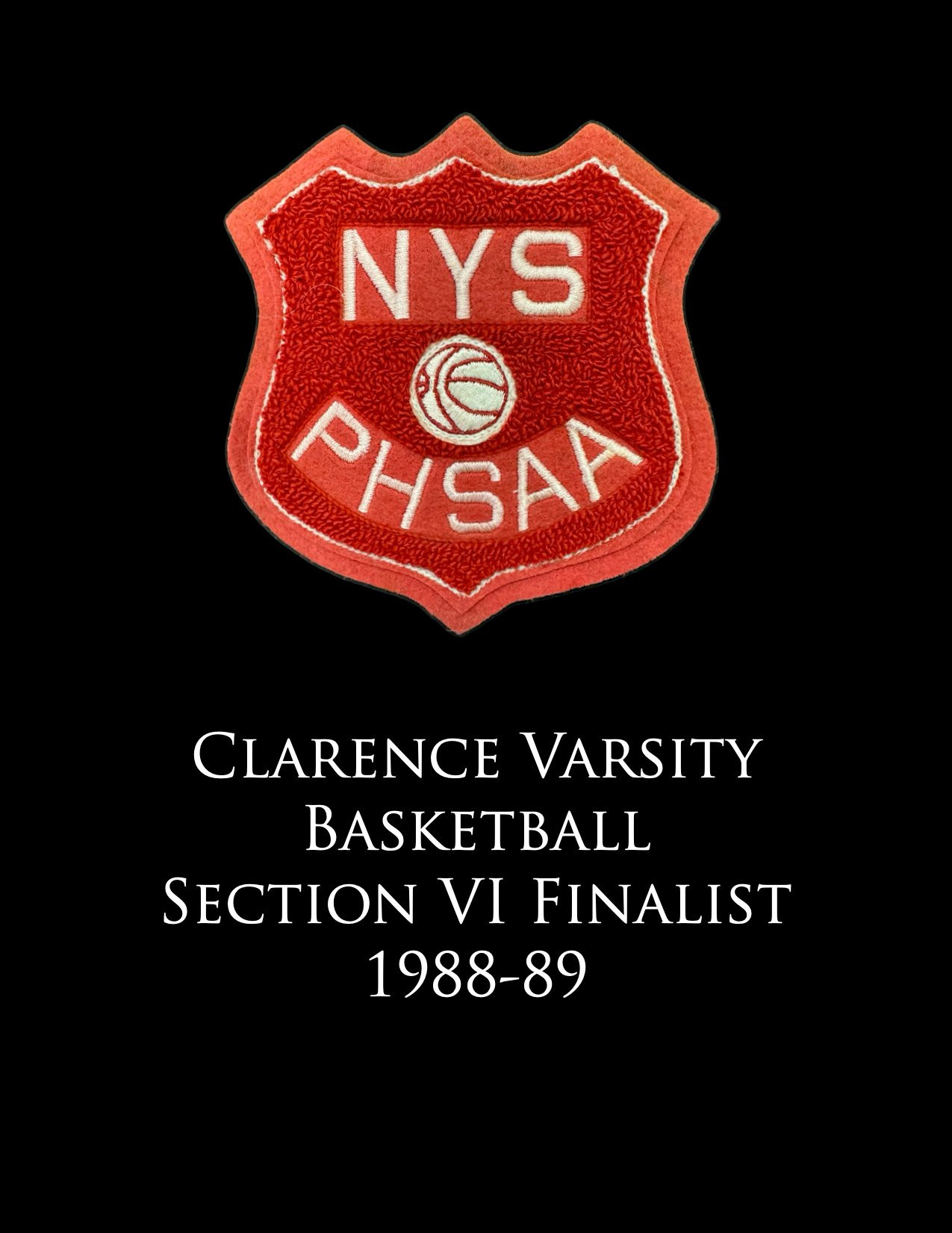 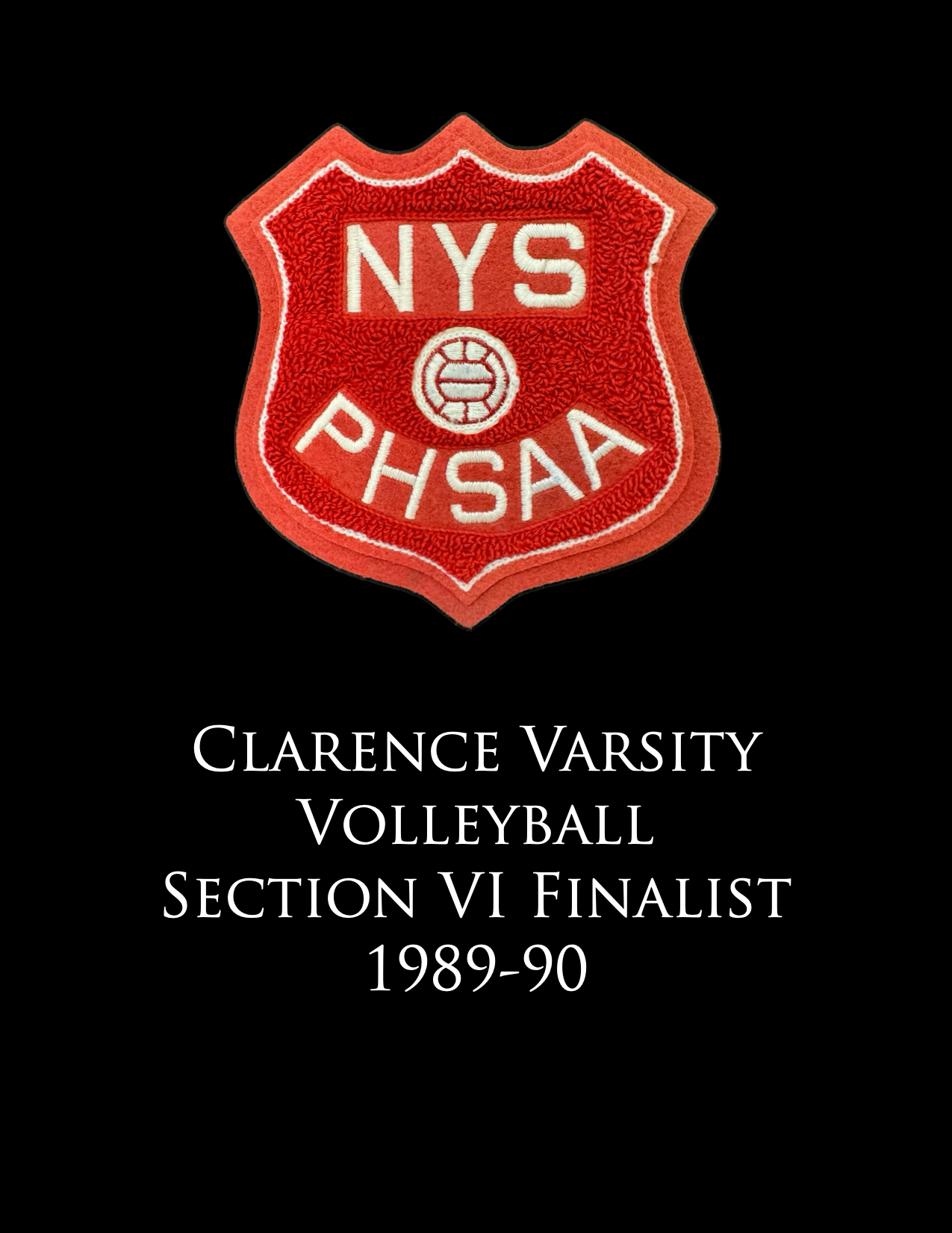 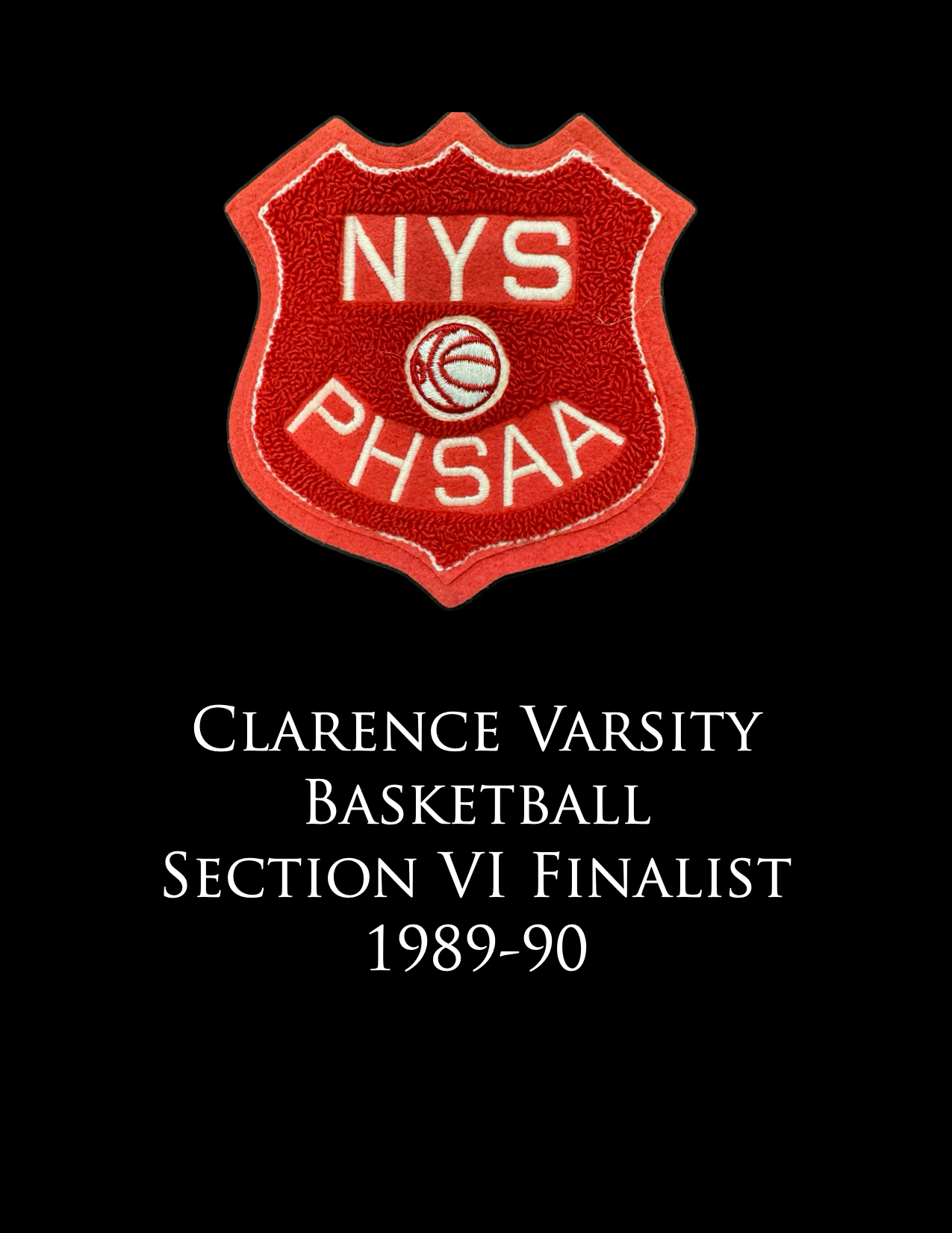 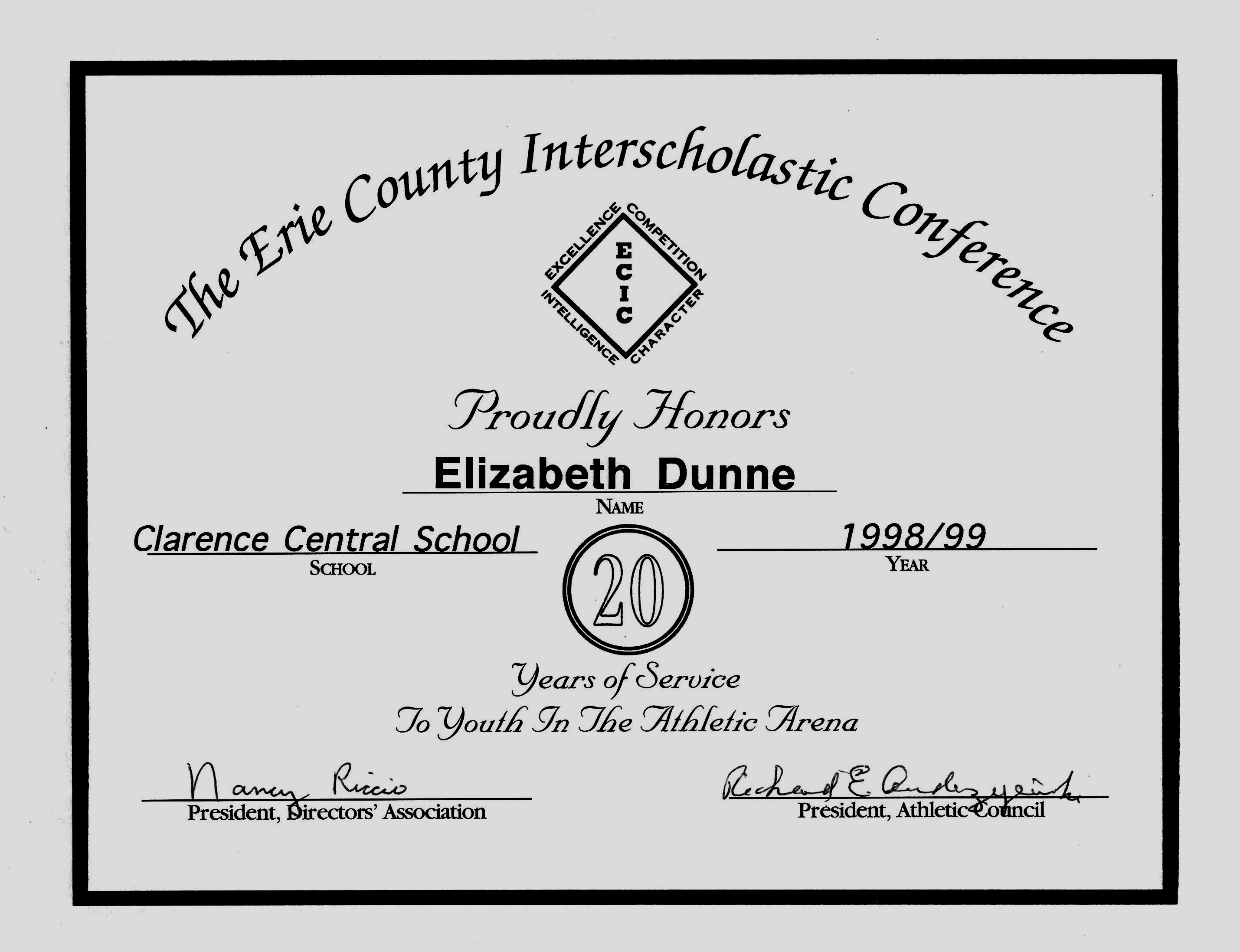 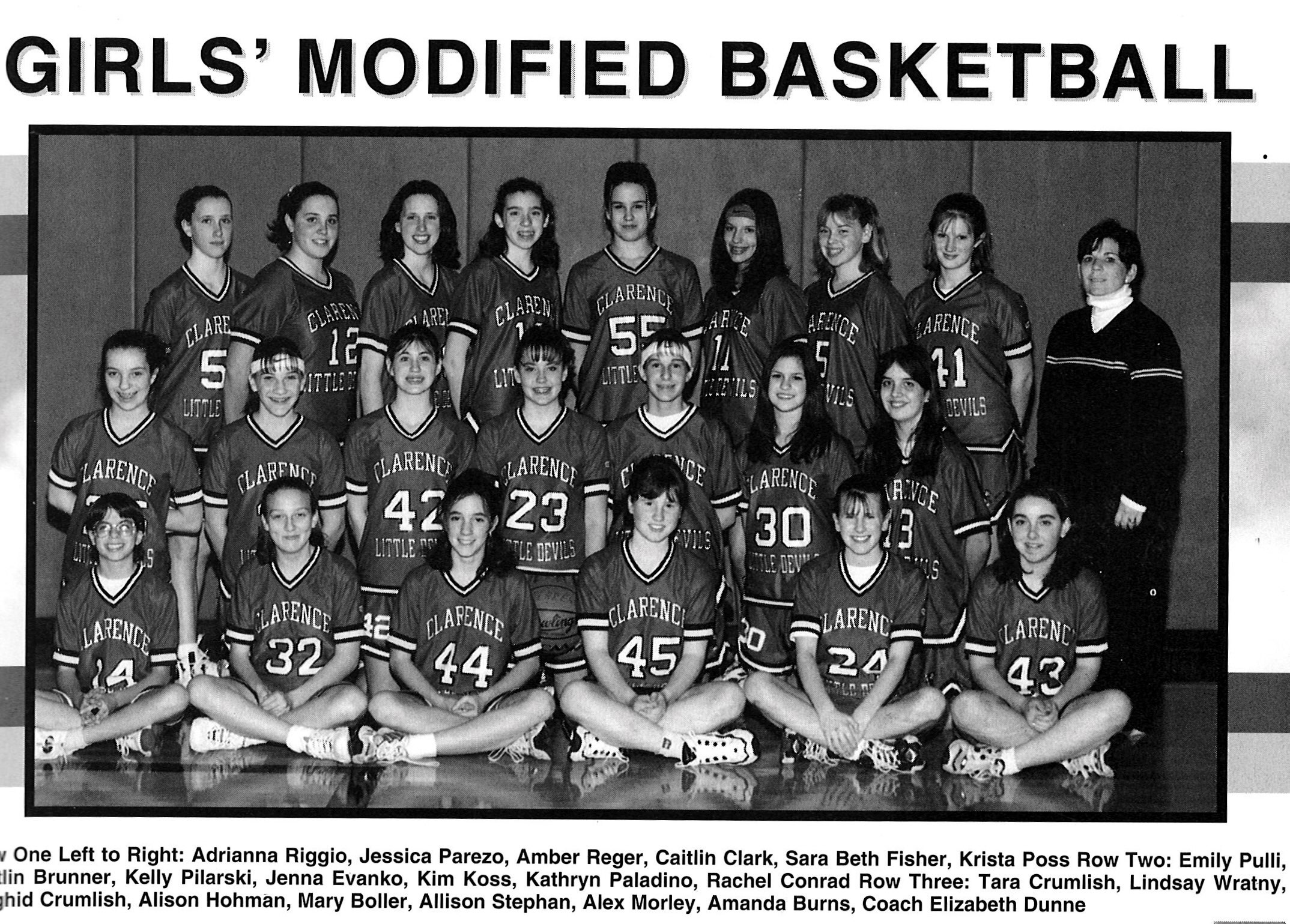 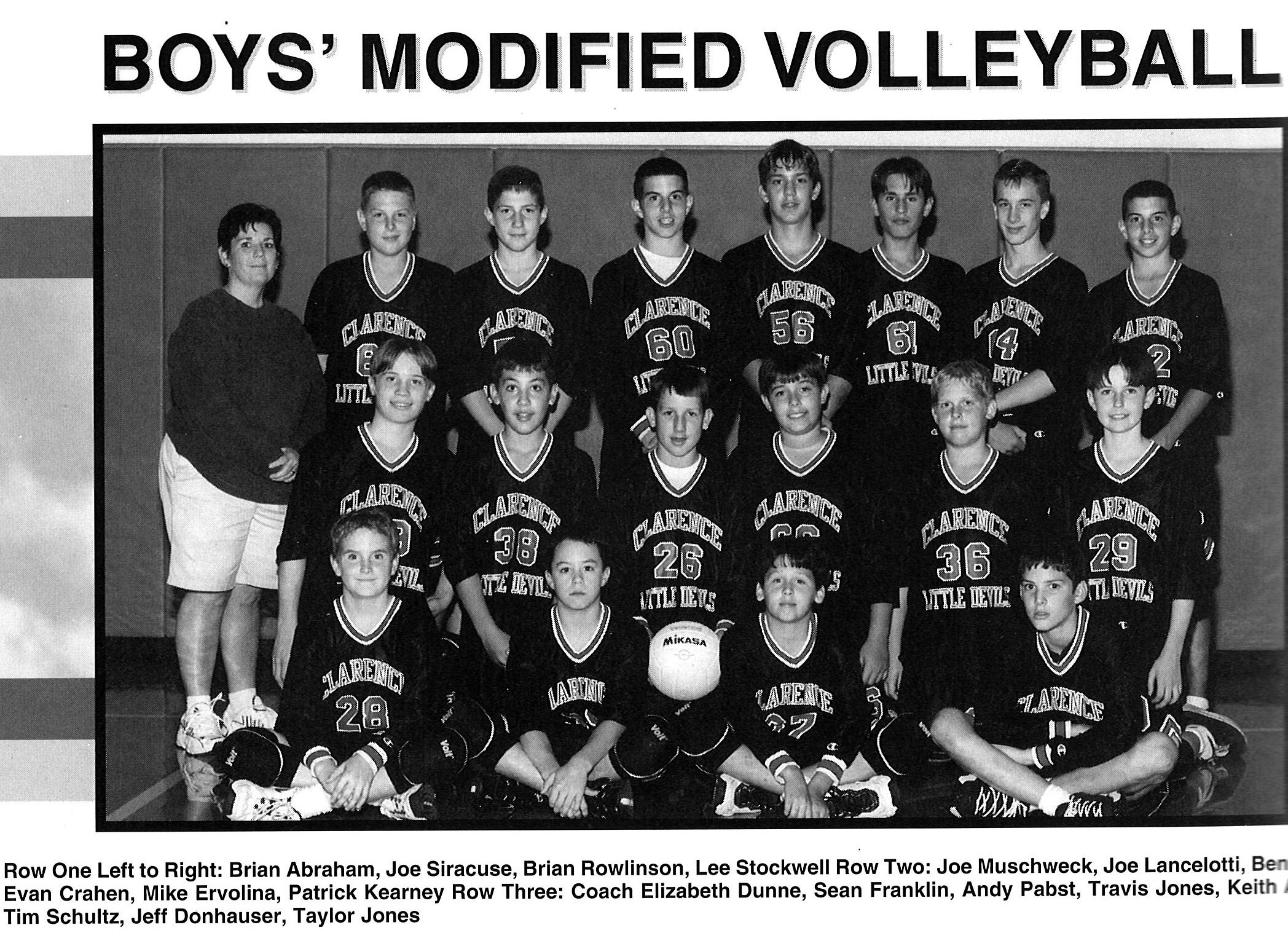 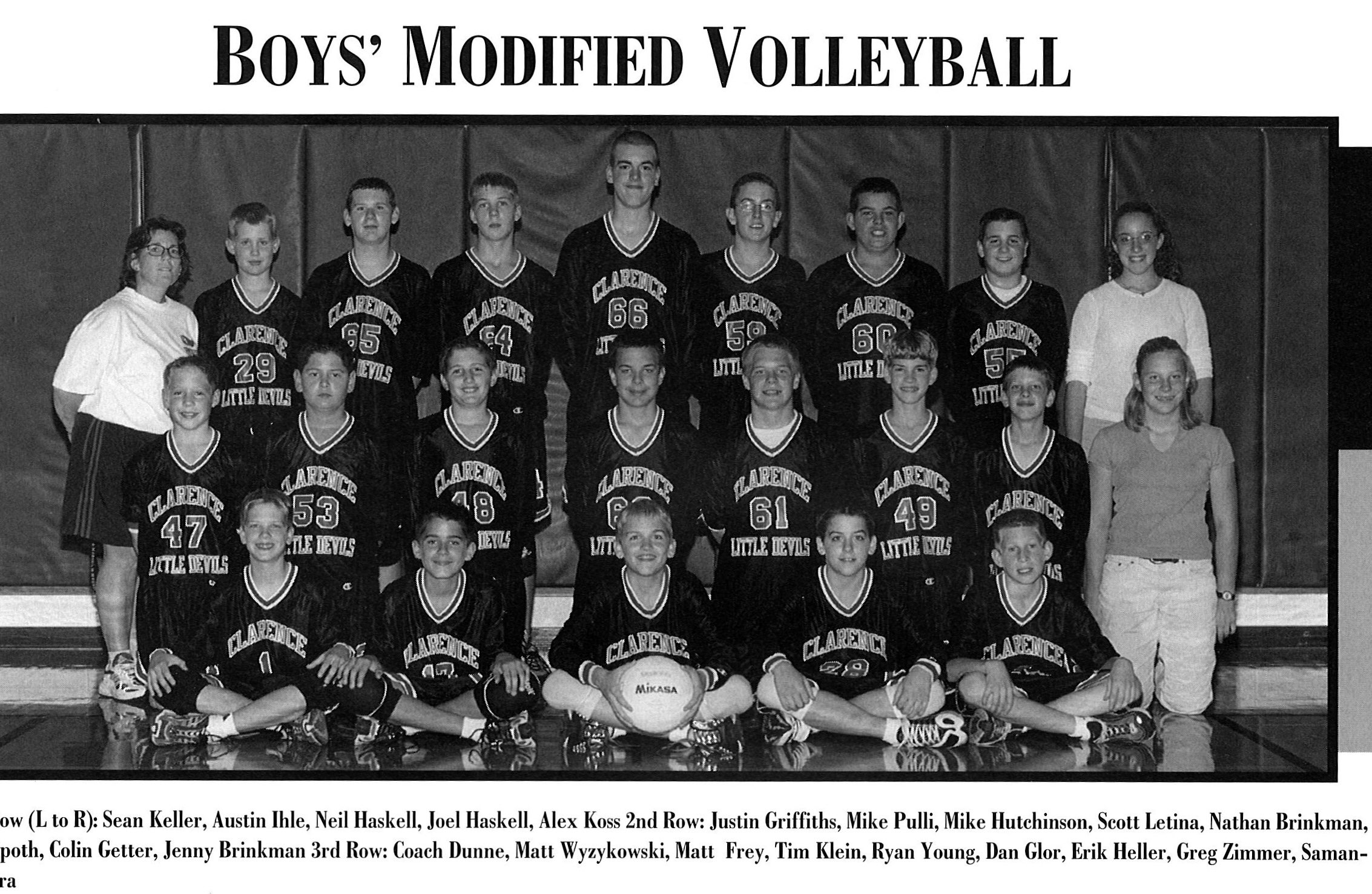 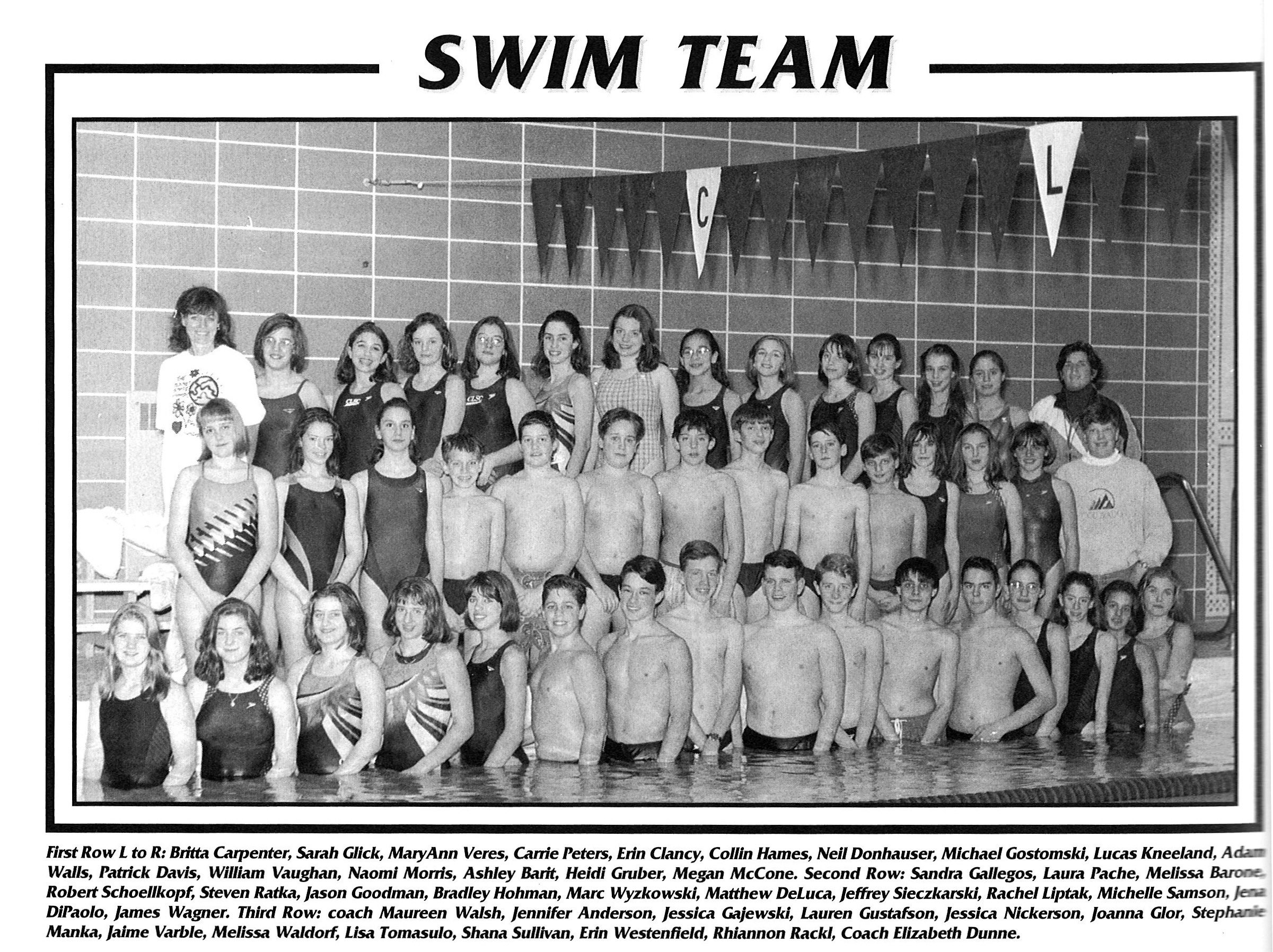 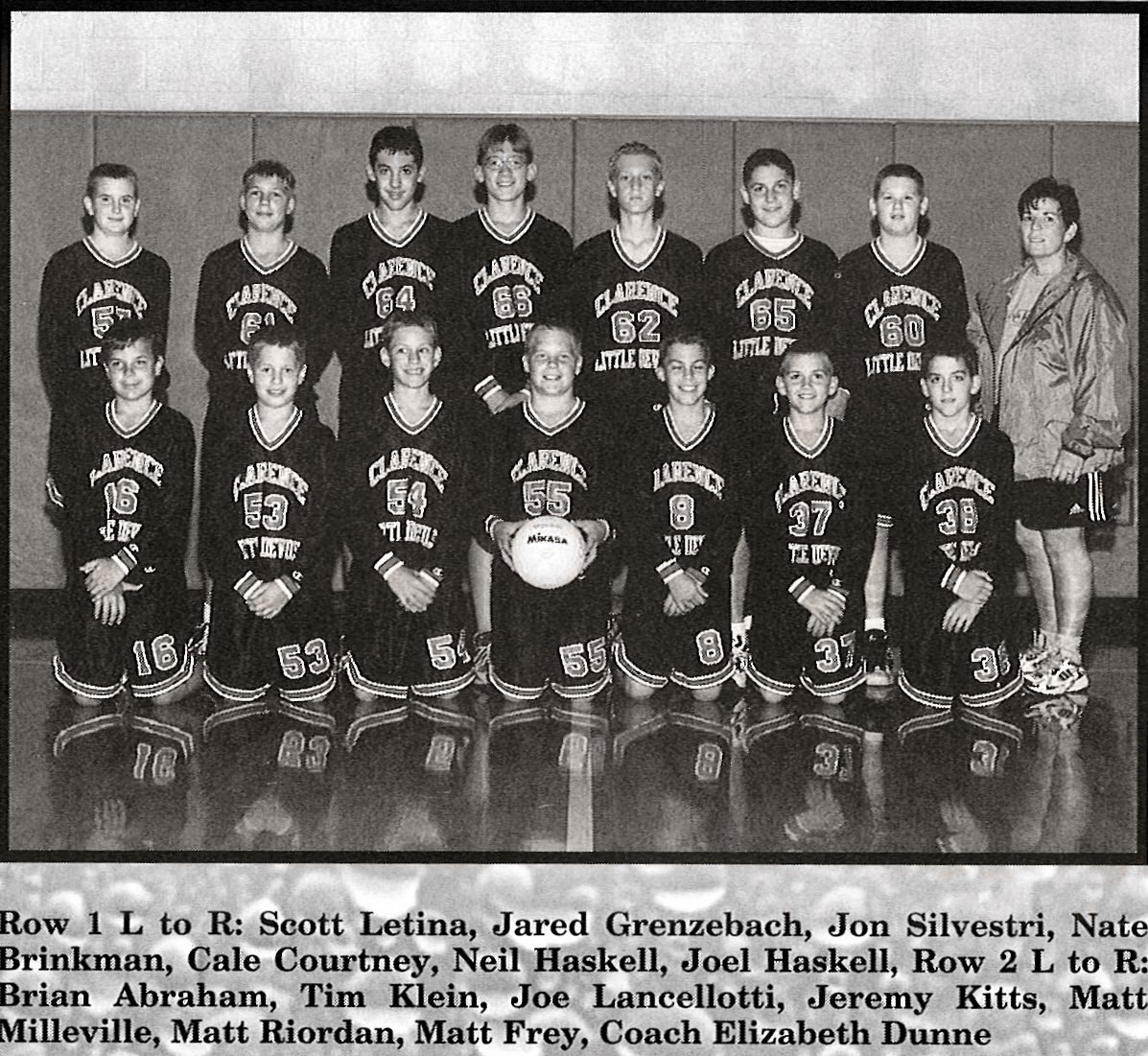 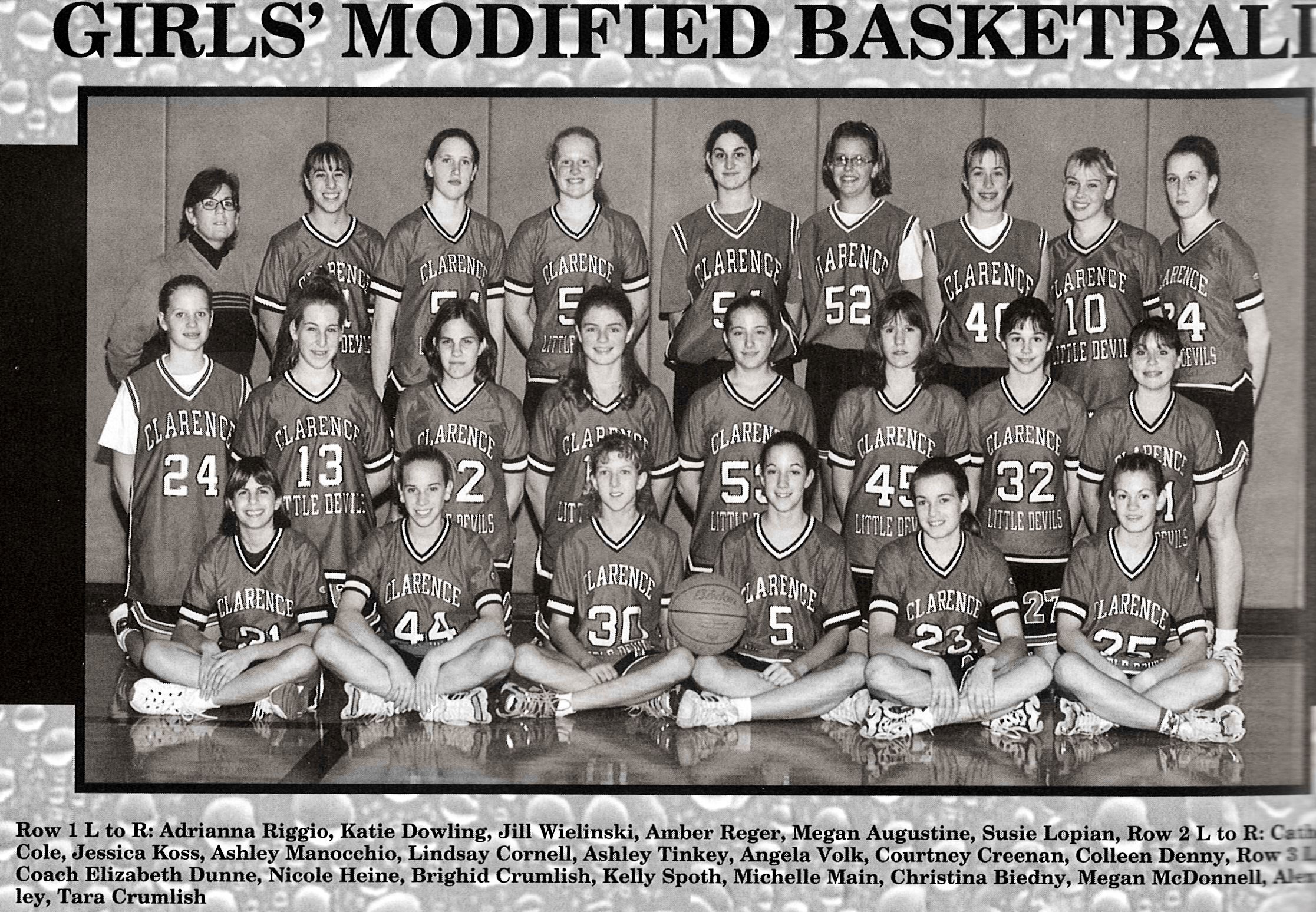 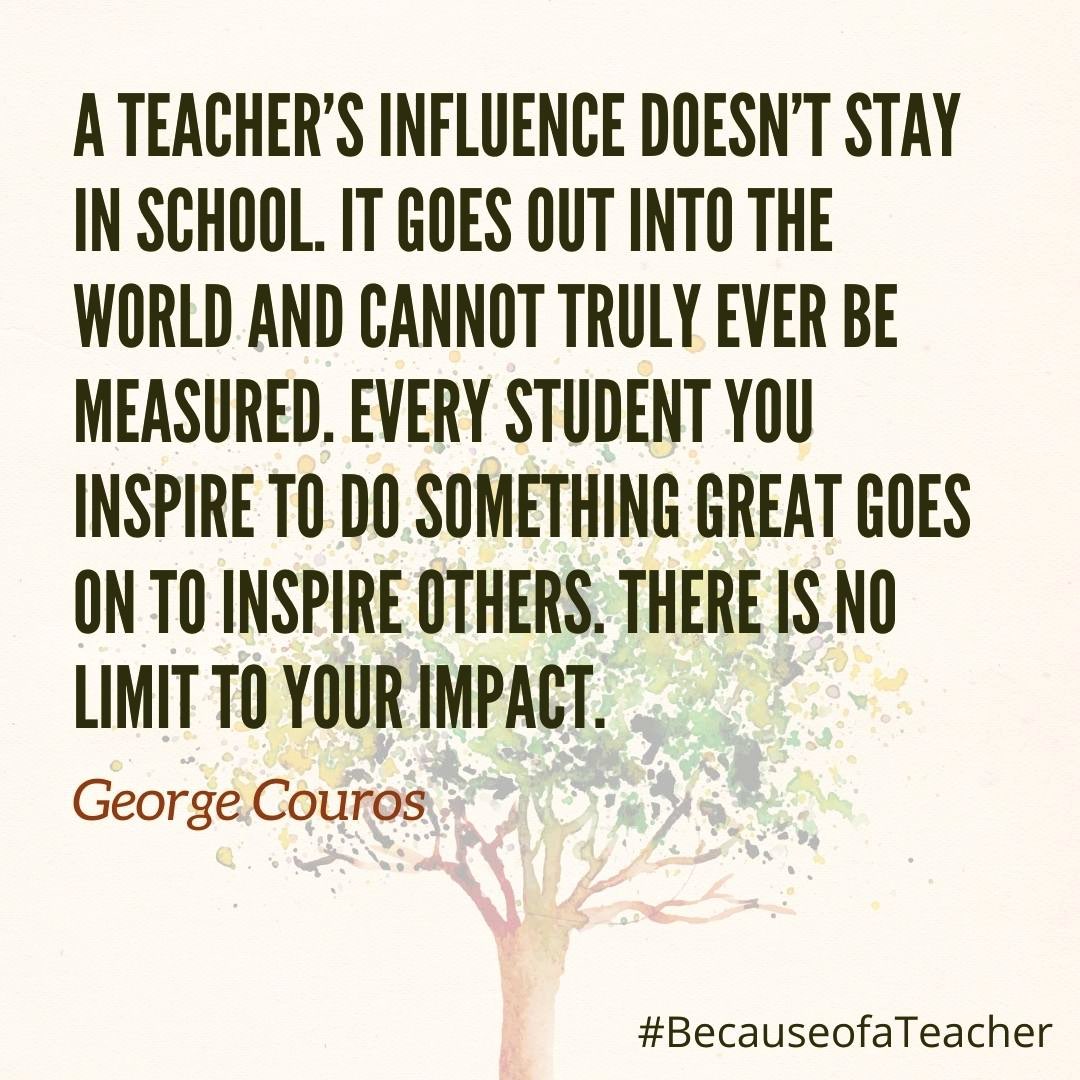 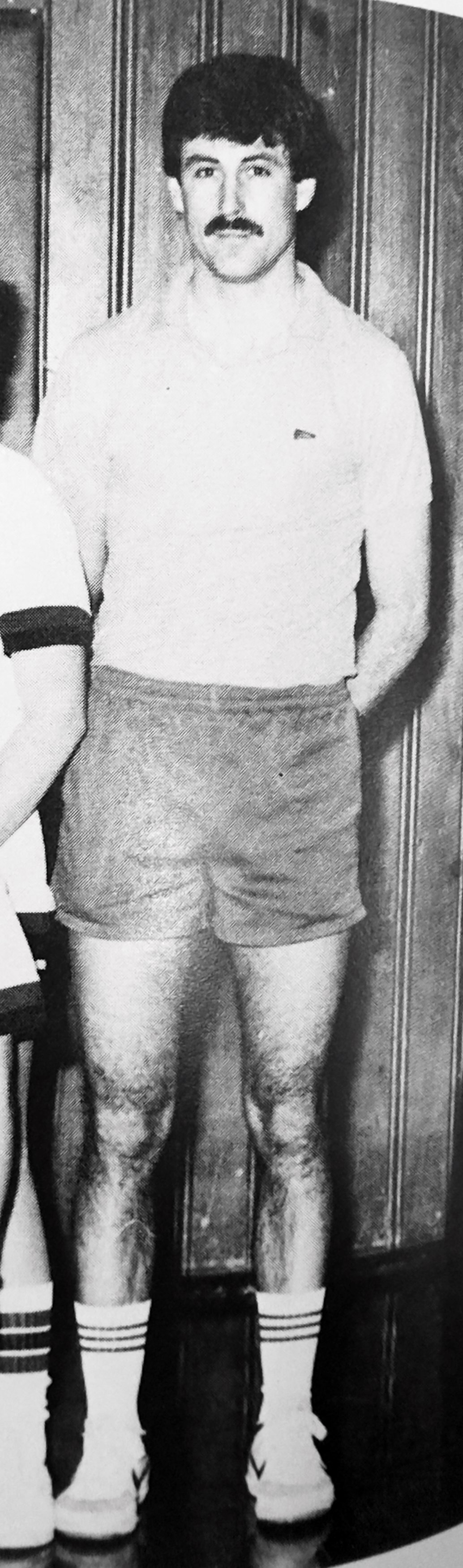 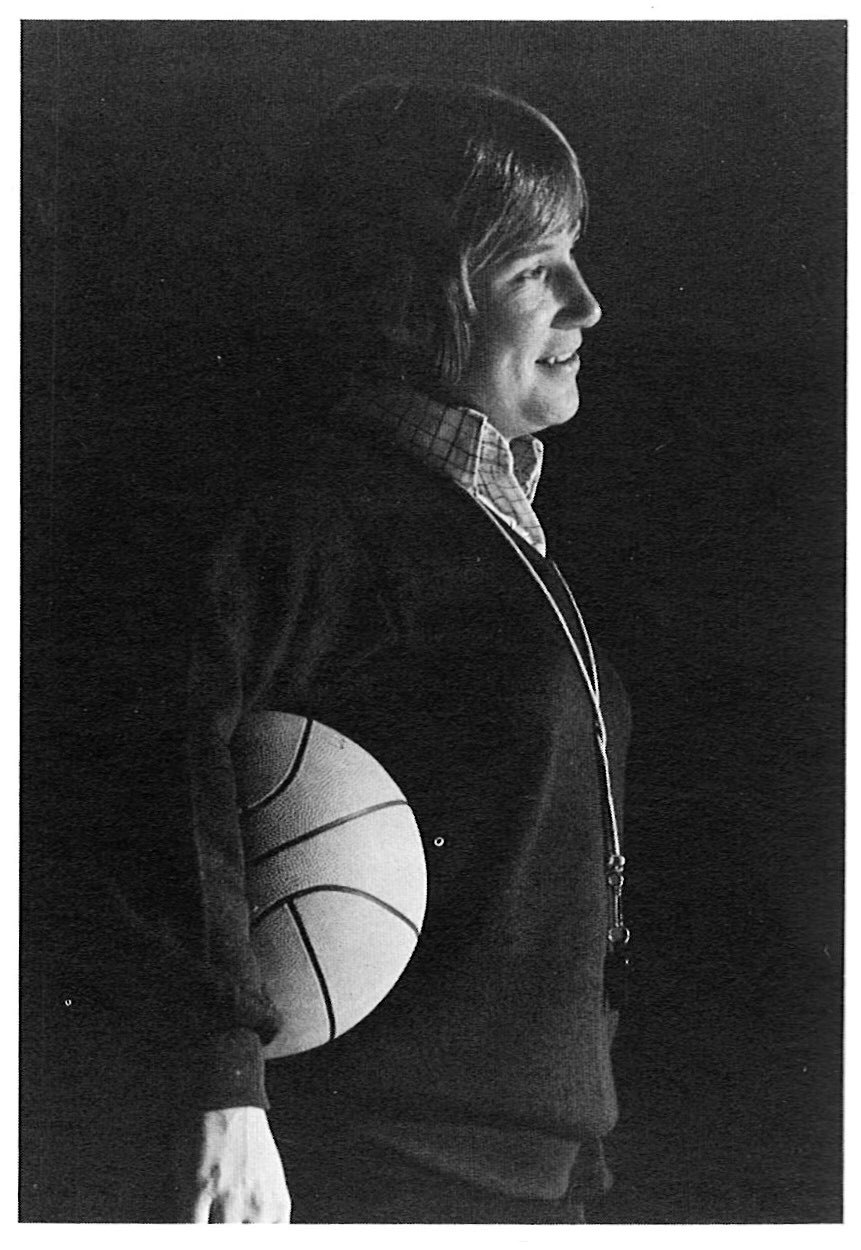 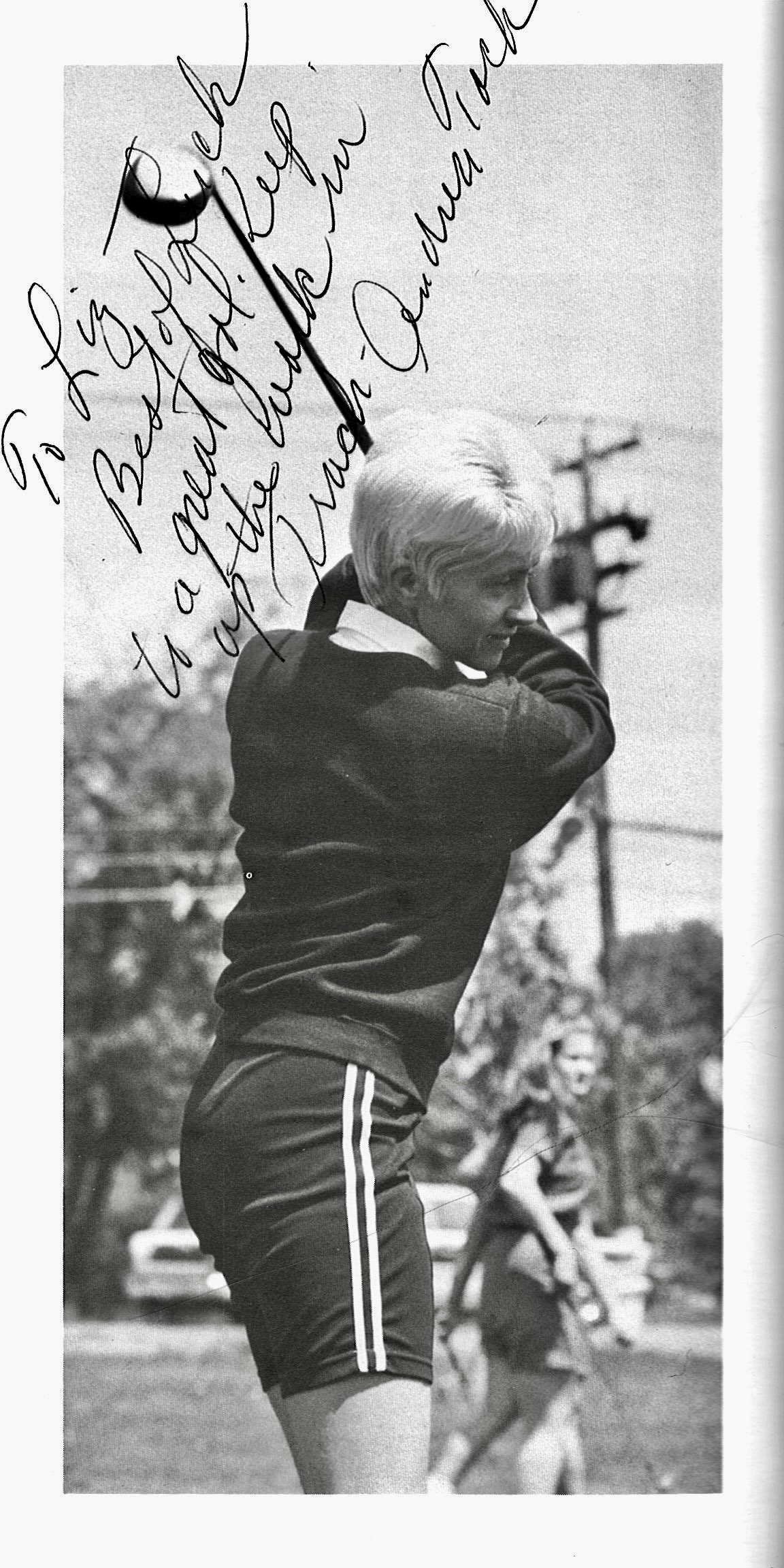 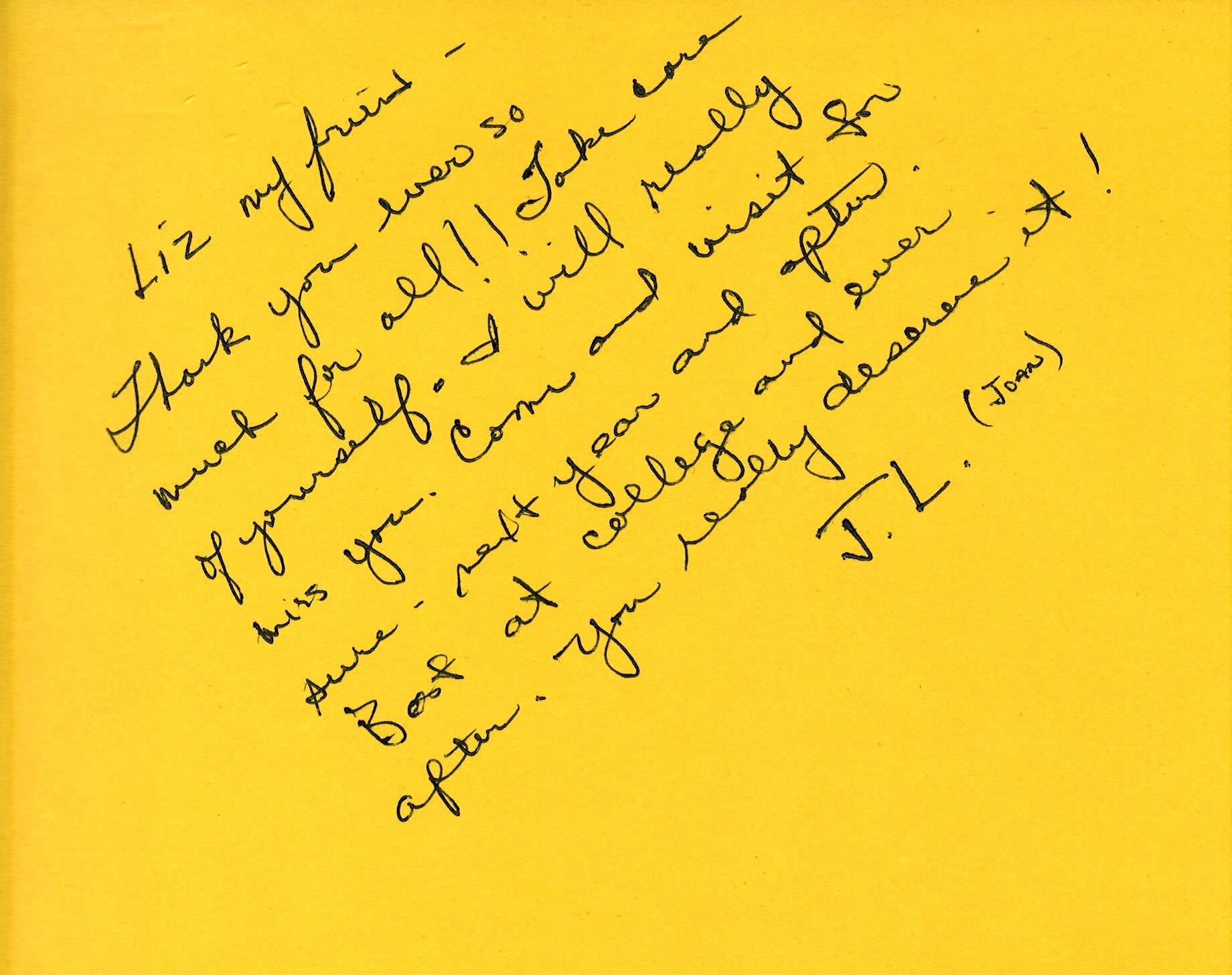 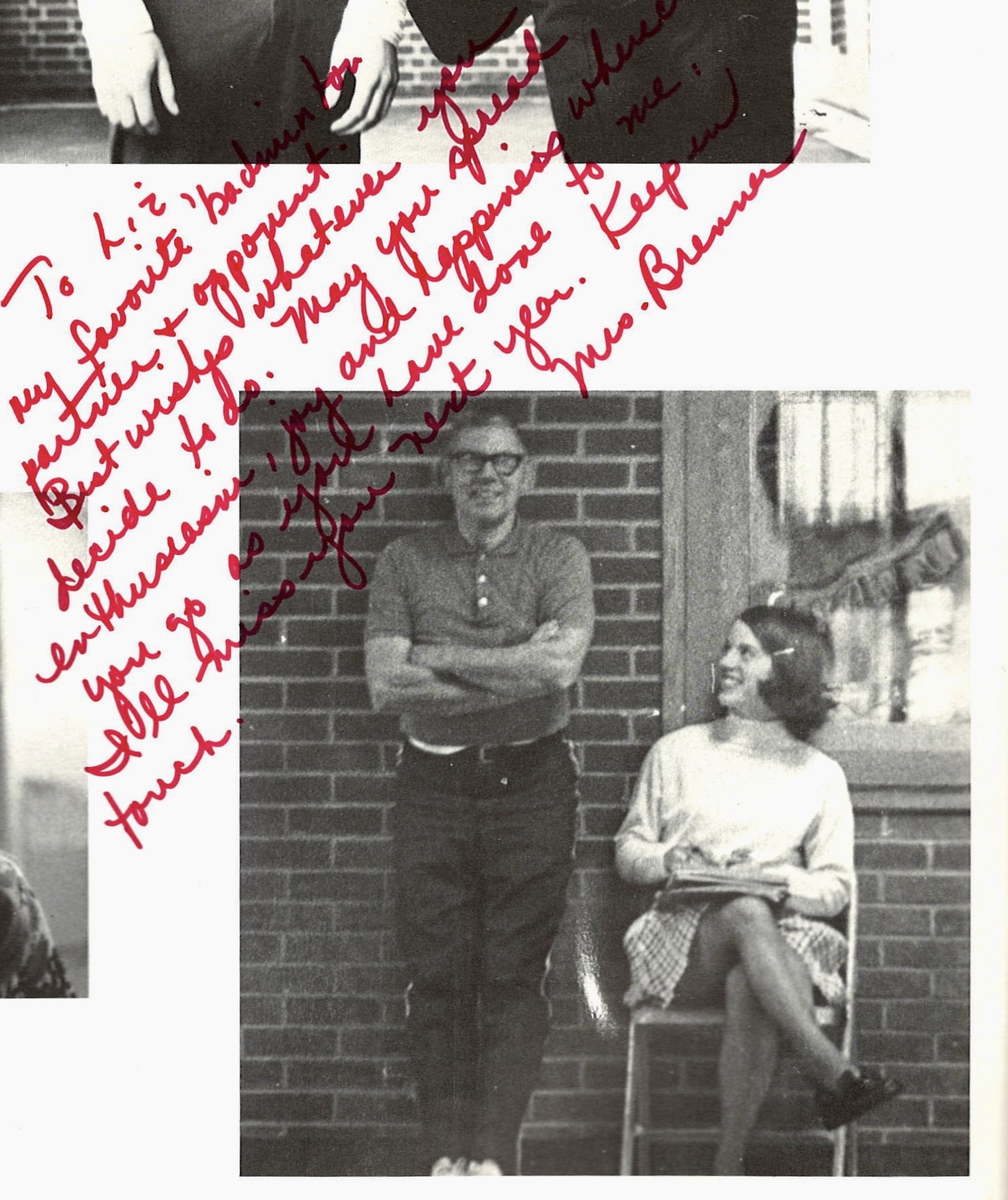 Joan Lloyd
Andrea Tack
John Bernhard
Charlie Vesper
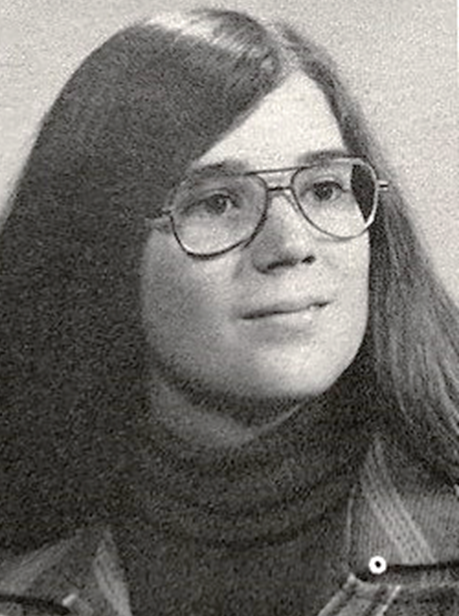 Congratulations Elizabeth
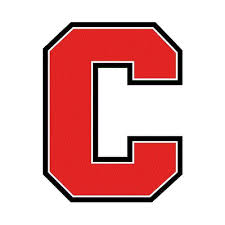 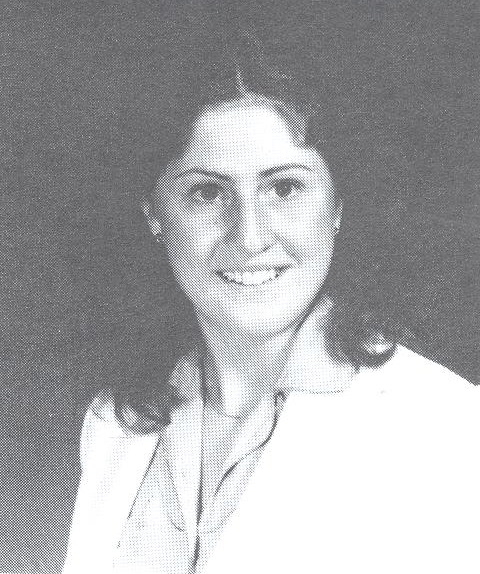 Cross-Country 
4 Varsity Letters
2x ECIC Champs
2x Section VI Champs 
1 NYS Fed. Champs
White Letter Winner
Deb Gresens Gallagher
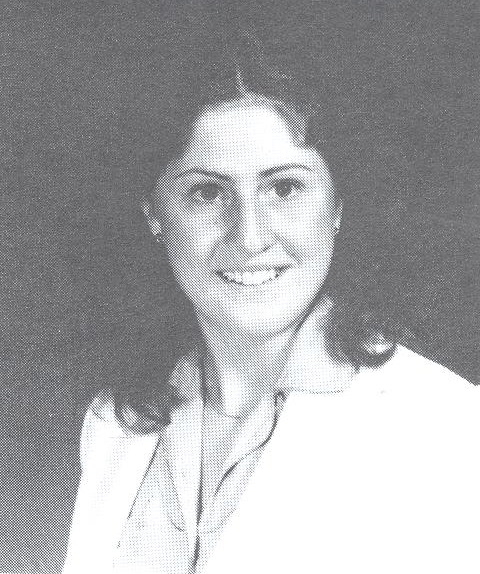 Basketball 
4 Varsity Letters
4x ECIC Champs
3x Section VI Champs 
1 NYSPHSAA Runner-up
Deb Gresens Gallagher
Track and Field 
4 Varsity Letters
3x ECIC Champs
Set School Record in the 4 x 800 relay
White Letter Winner
“The Franchise”
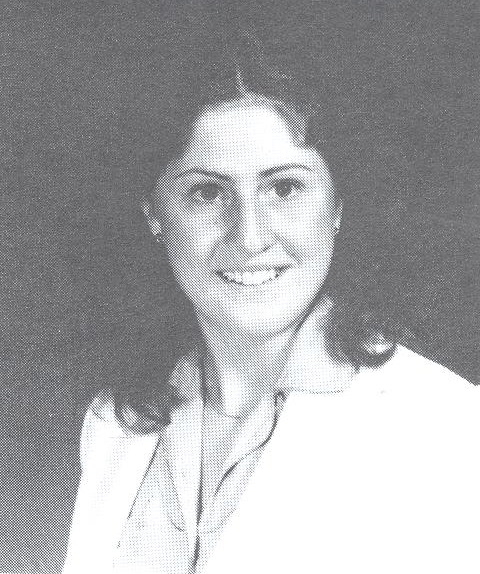 Deb Gresens Gallagher
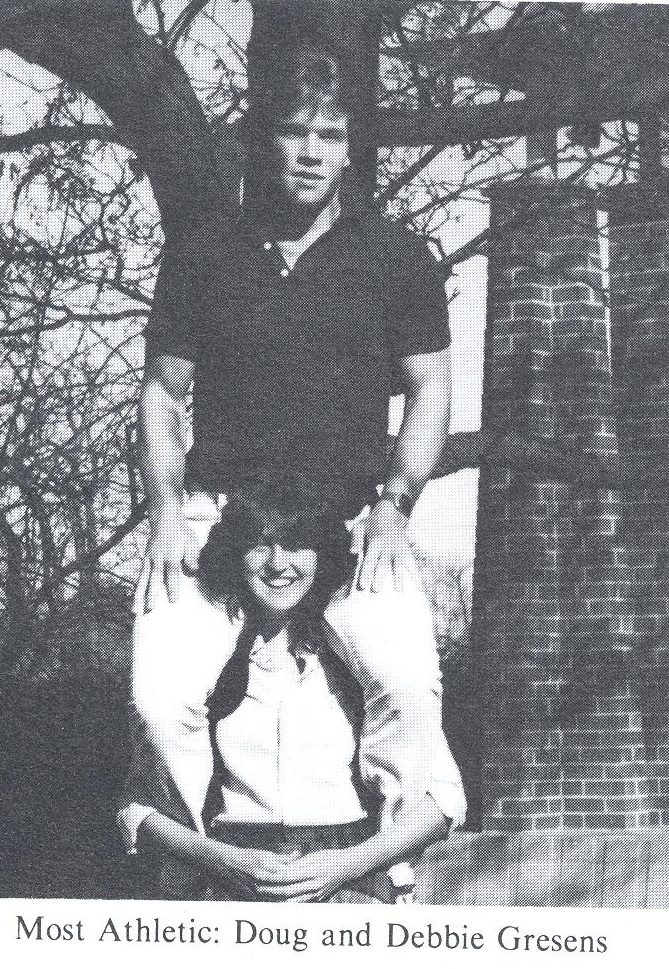 Most Athletic
Deb and Brother Doug
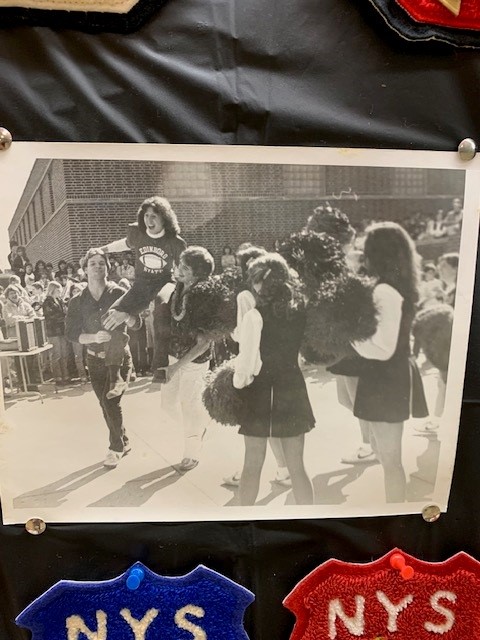 Pep Rally 
with
Brothers 
Doug and Dan
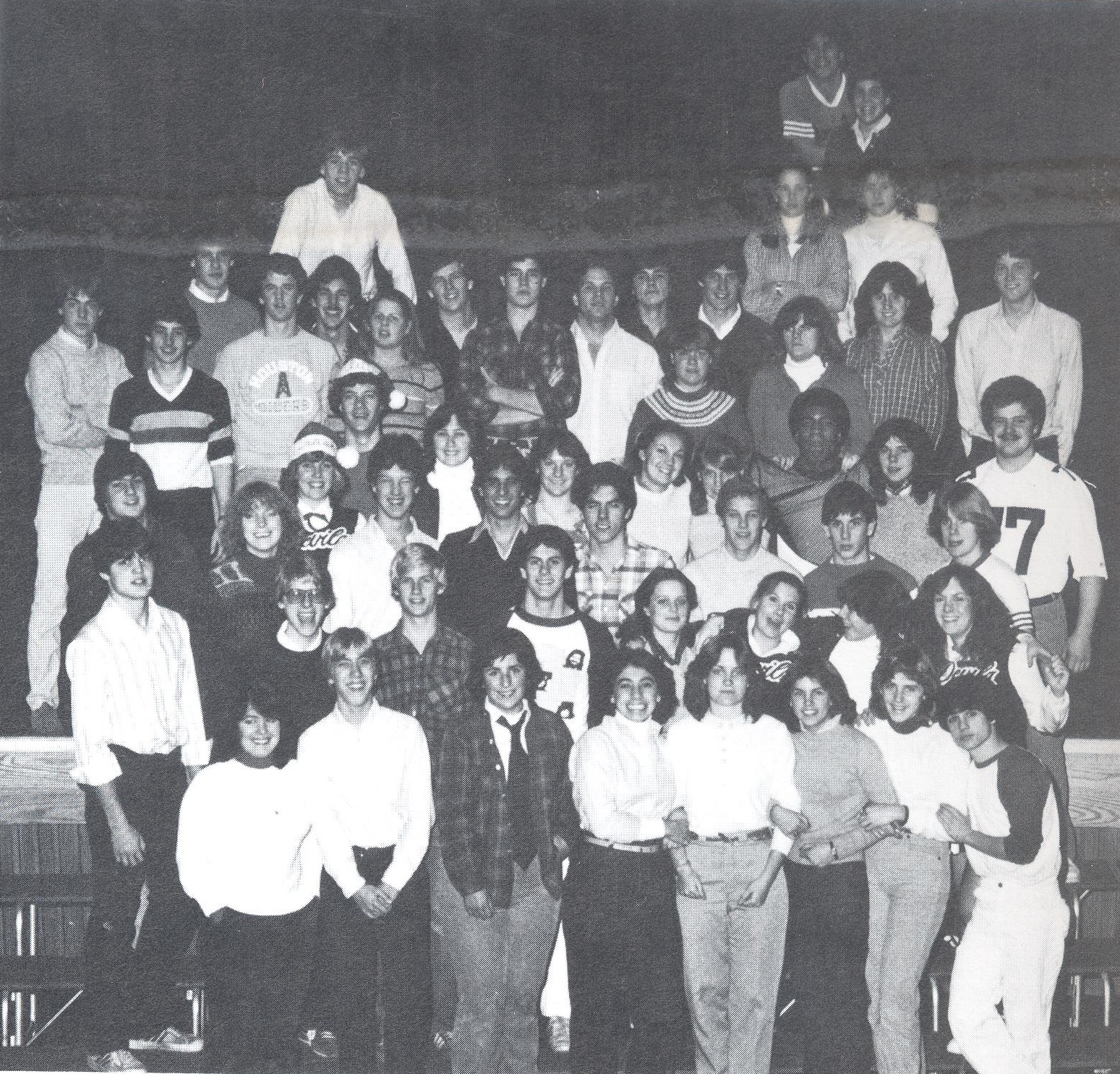 V
A      C
R       L
S       U
I        B
T
Y
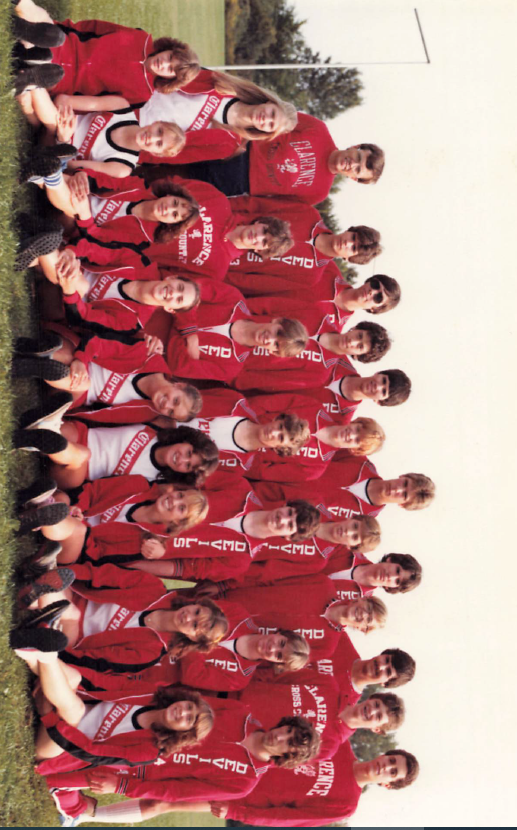 Cross-Country
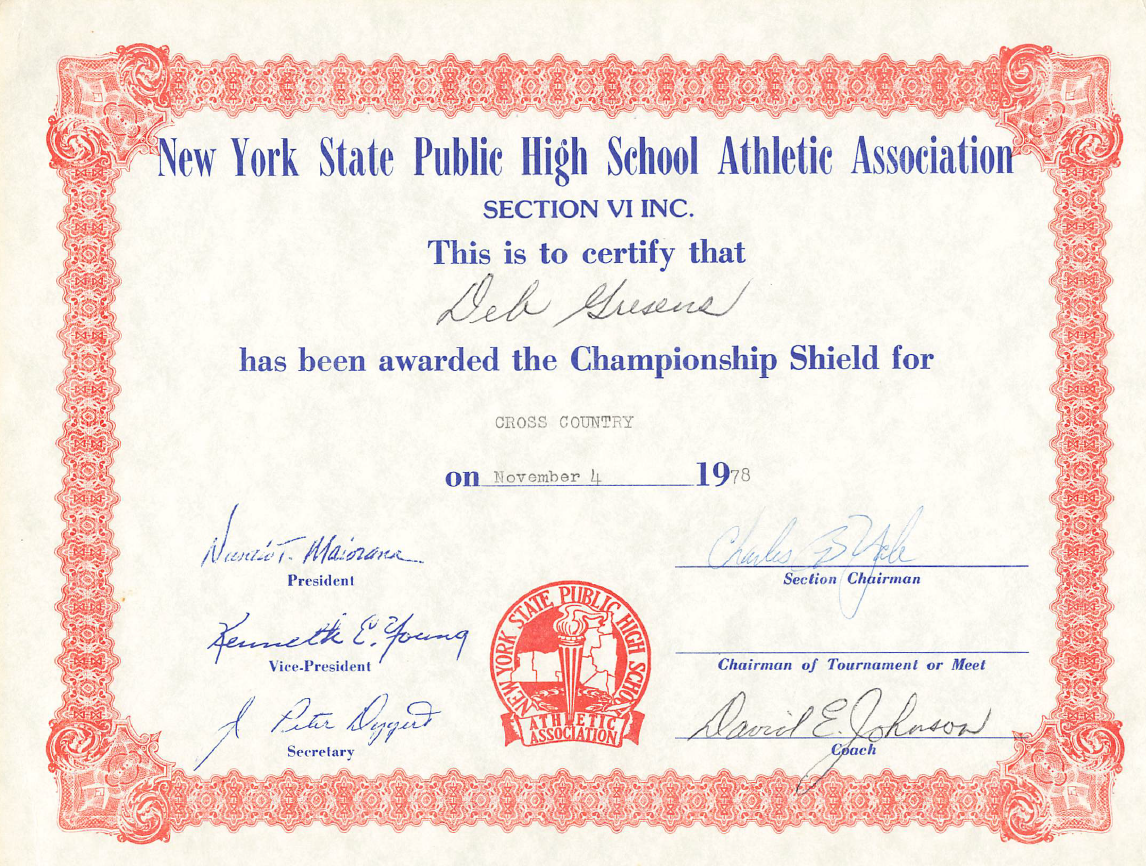 X-C
Champs
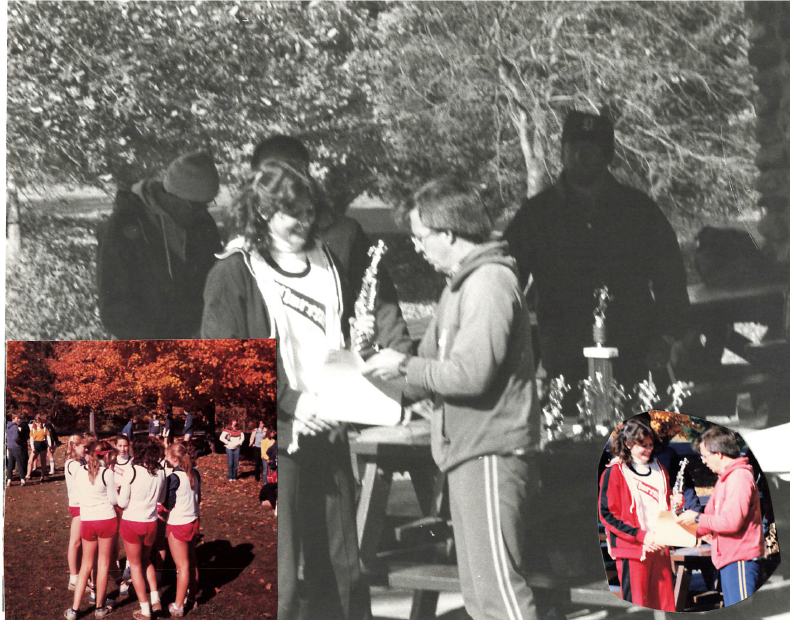 X-C
Senior Year
Basketball
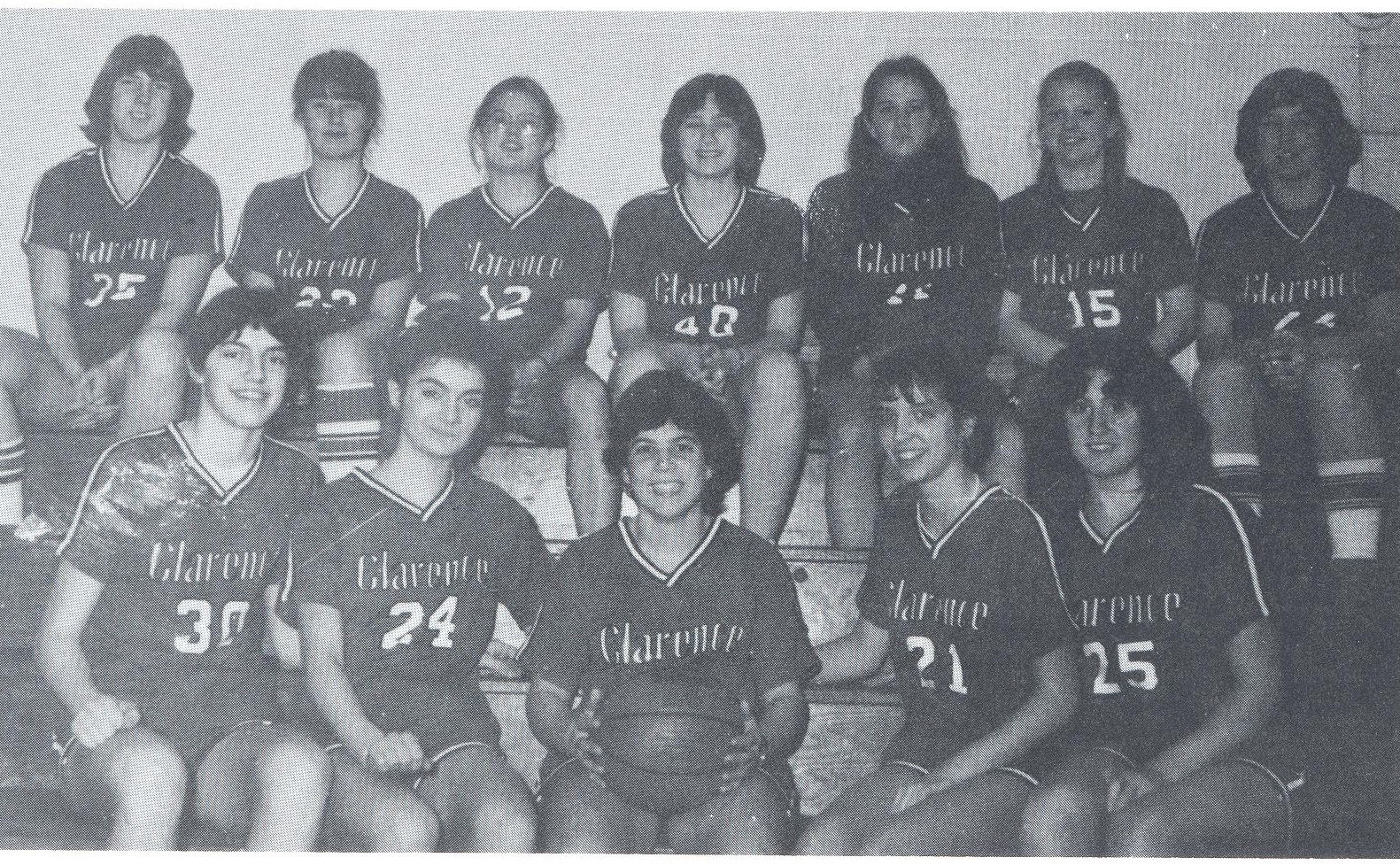 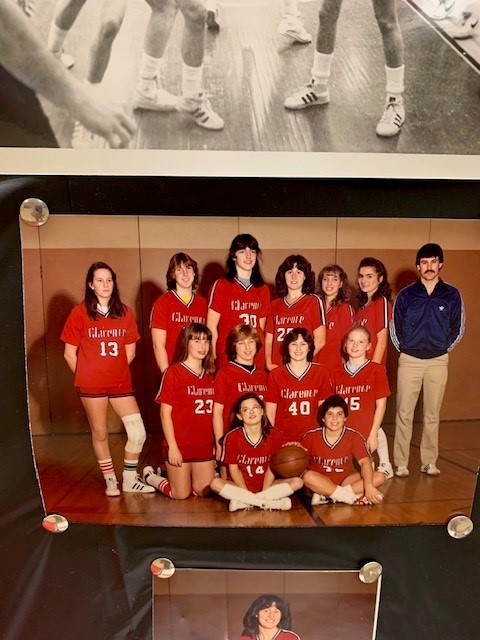 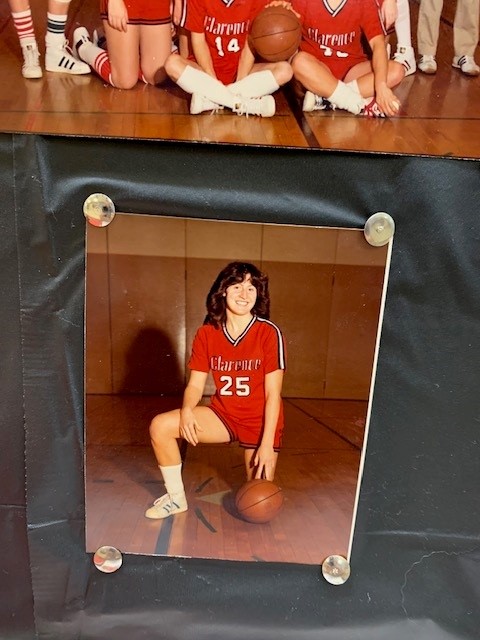 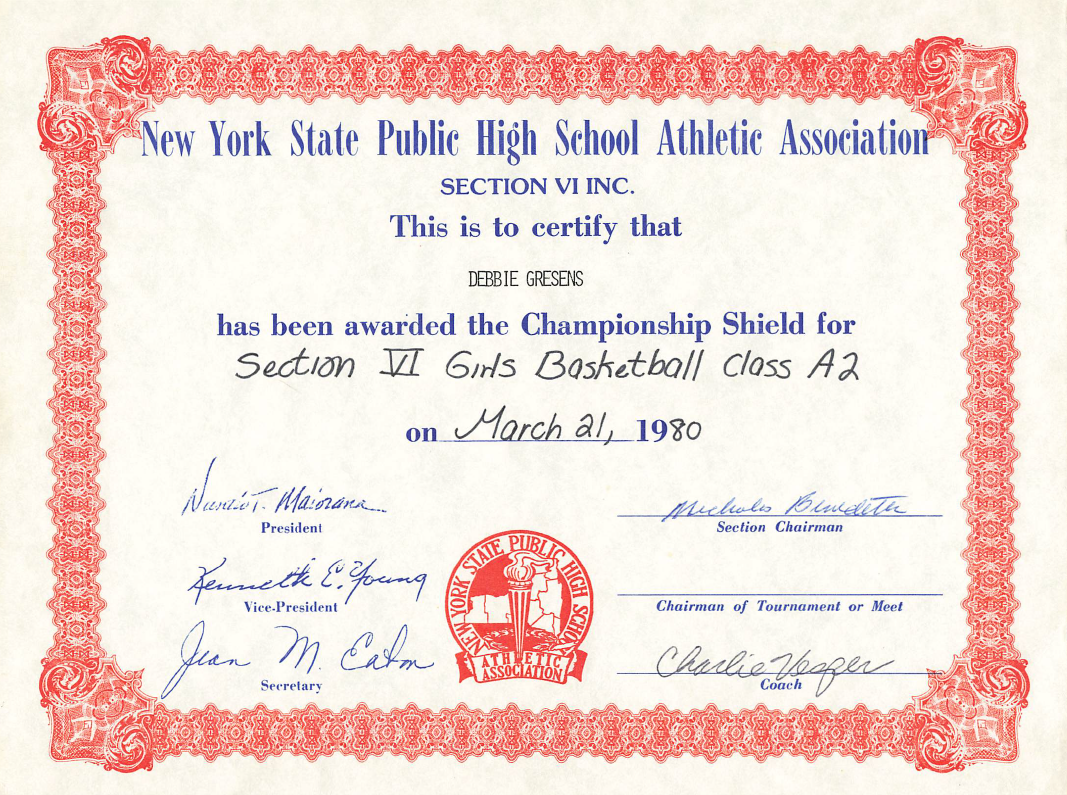 B-Ball
Champs
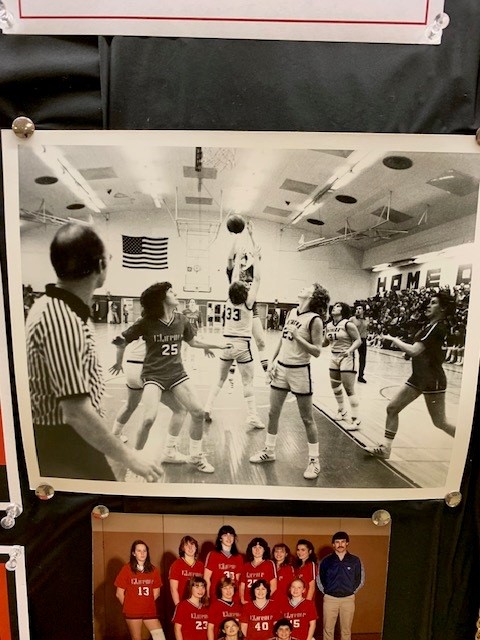 That’s how you box out for a rebound
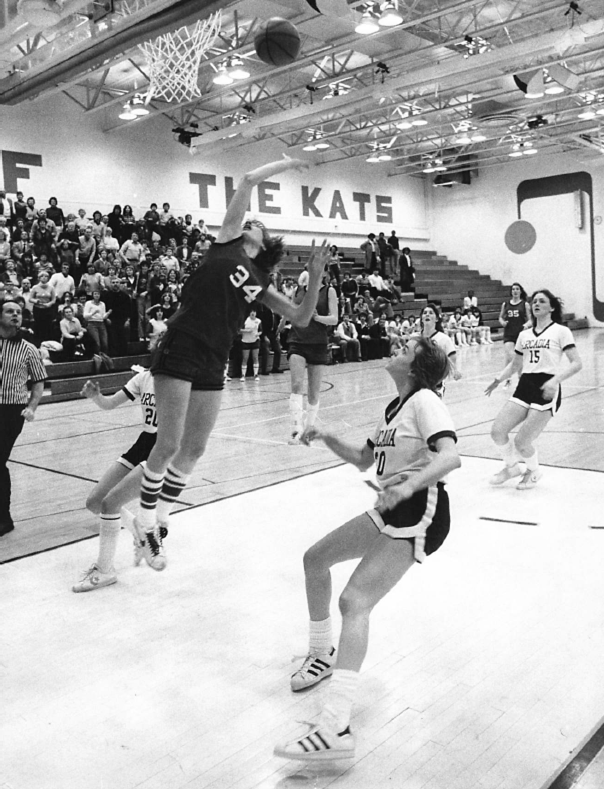 Soaring and Scoring 
as well
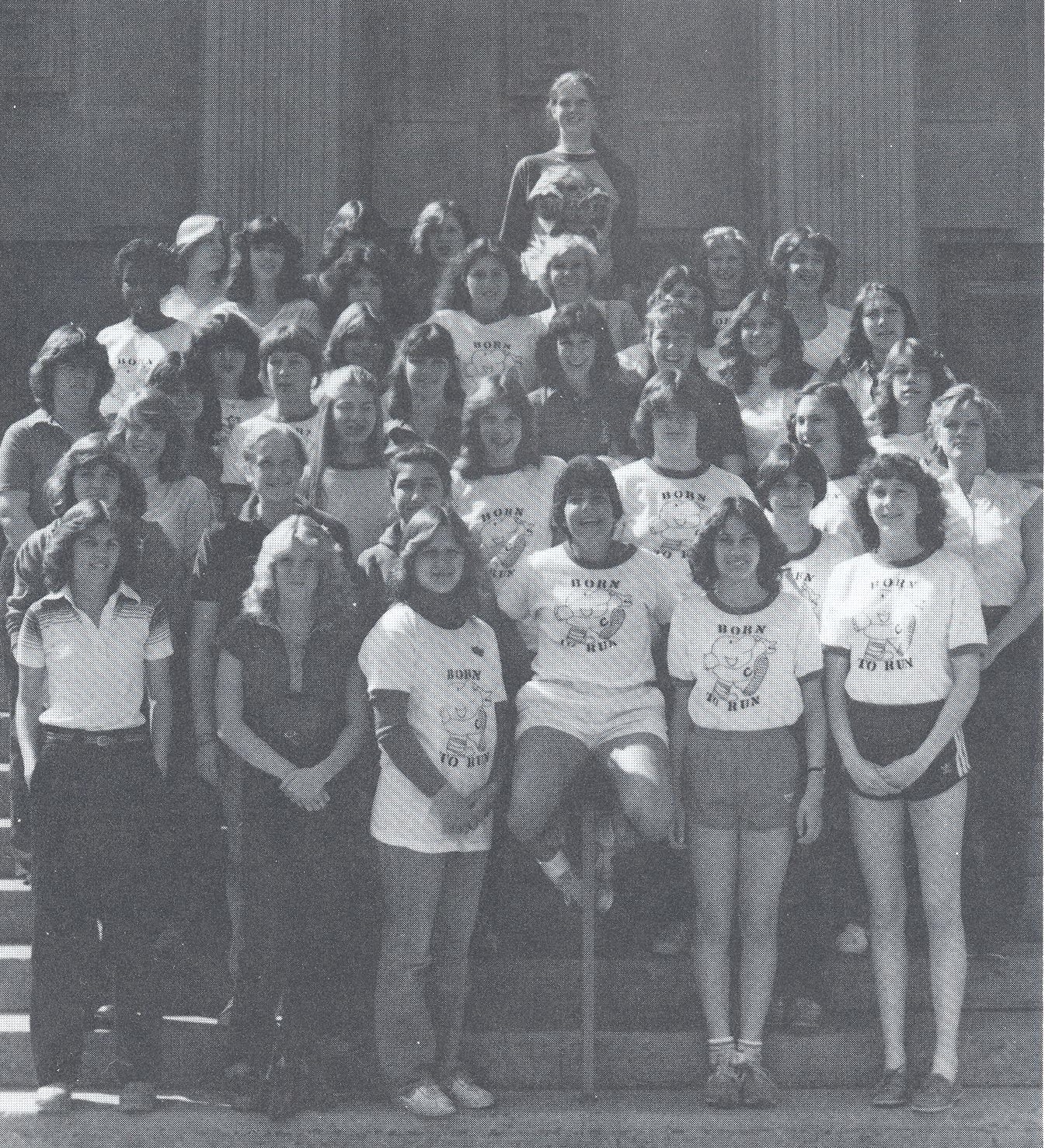 Track and Field
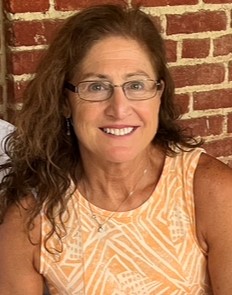 Ashland University Hall of Fame
31 years in Education
Coached HS & MS
Cross-Country 
Track
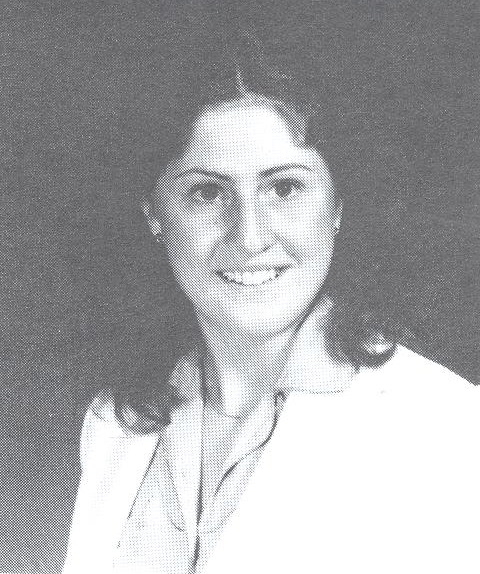 Congratulations Deb
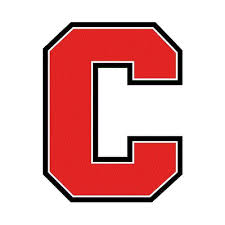 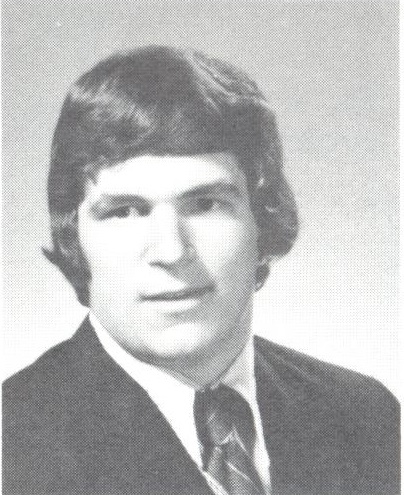 Varsity Football – 2 yrs.
2x ECIC 1st Team
All-WNY 1st Team 
Offensive Lineman known for crushing opponents off the ball
John Lally
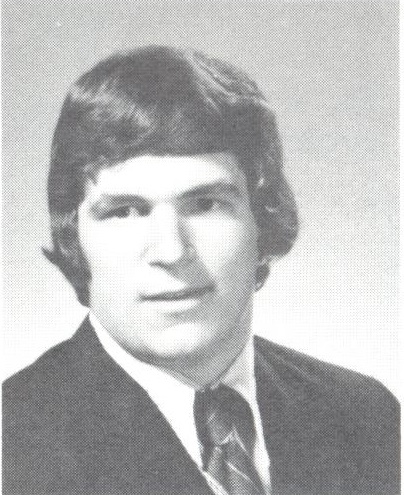 Var. Wrestling – 2 yrs.
Heavyweight and Unlimited weight classes
All-WNY 1st Team
Practiced with the US Olympic Team
John Lally
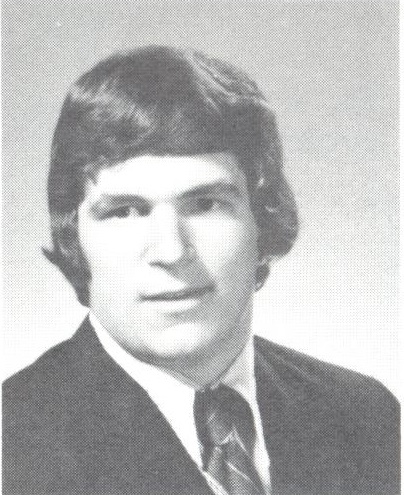 Varsity Track and Field
3 Varsity Letters
Shot Put
Discus
John Lally
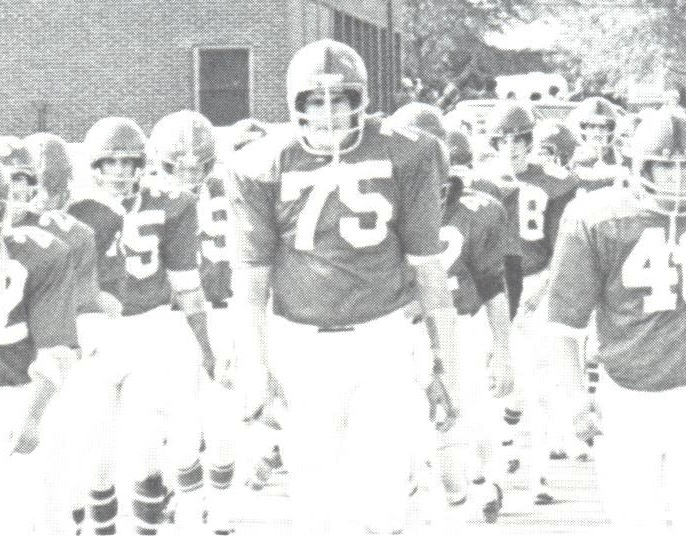 A 
Man Amongst Boys
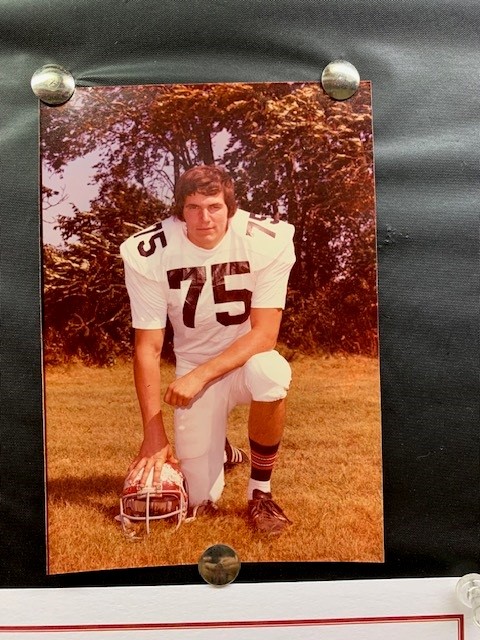 All-WNY
1976
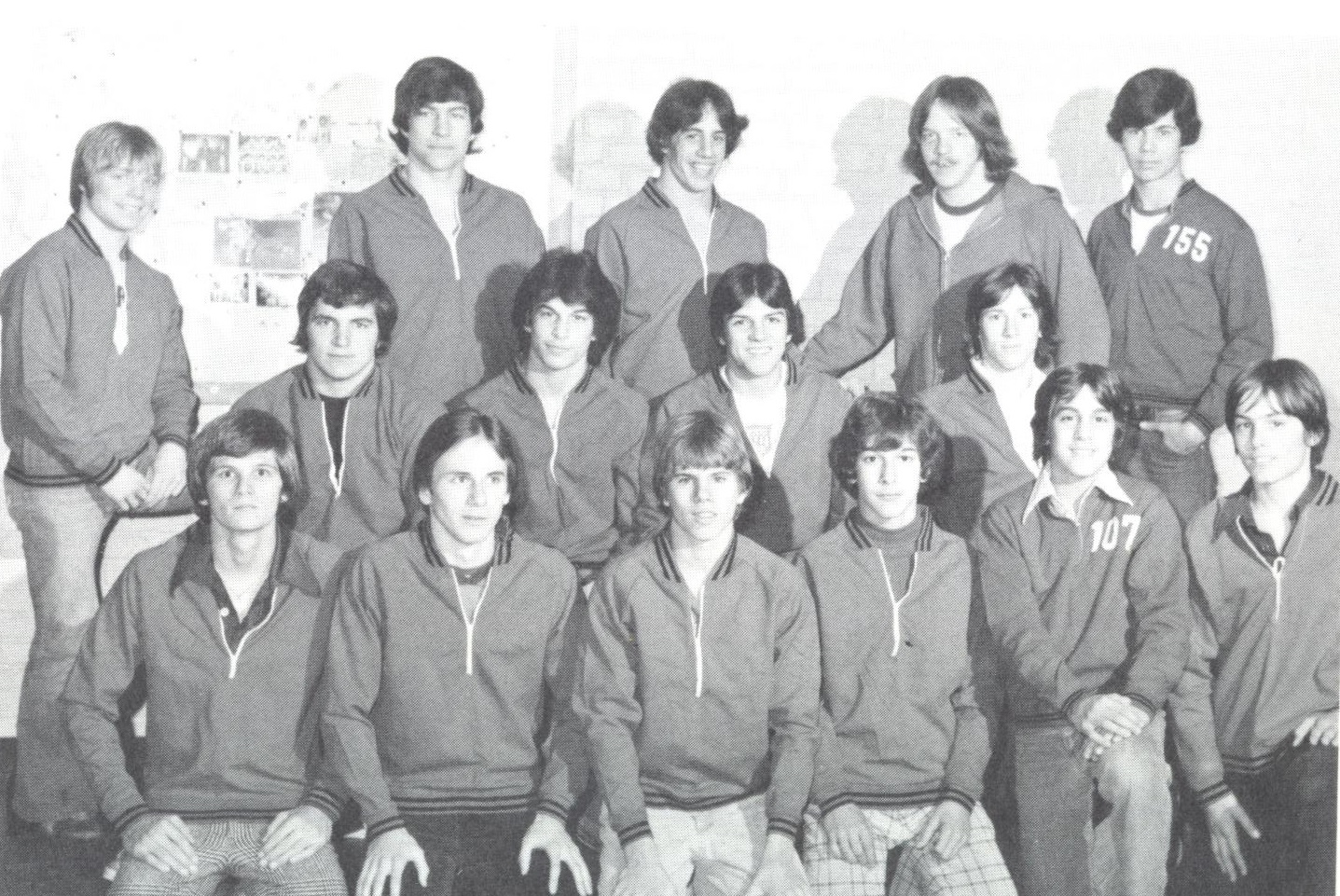 Wrestling
Track and Field
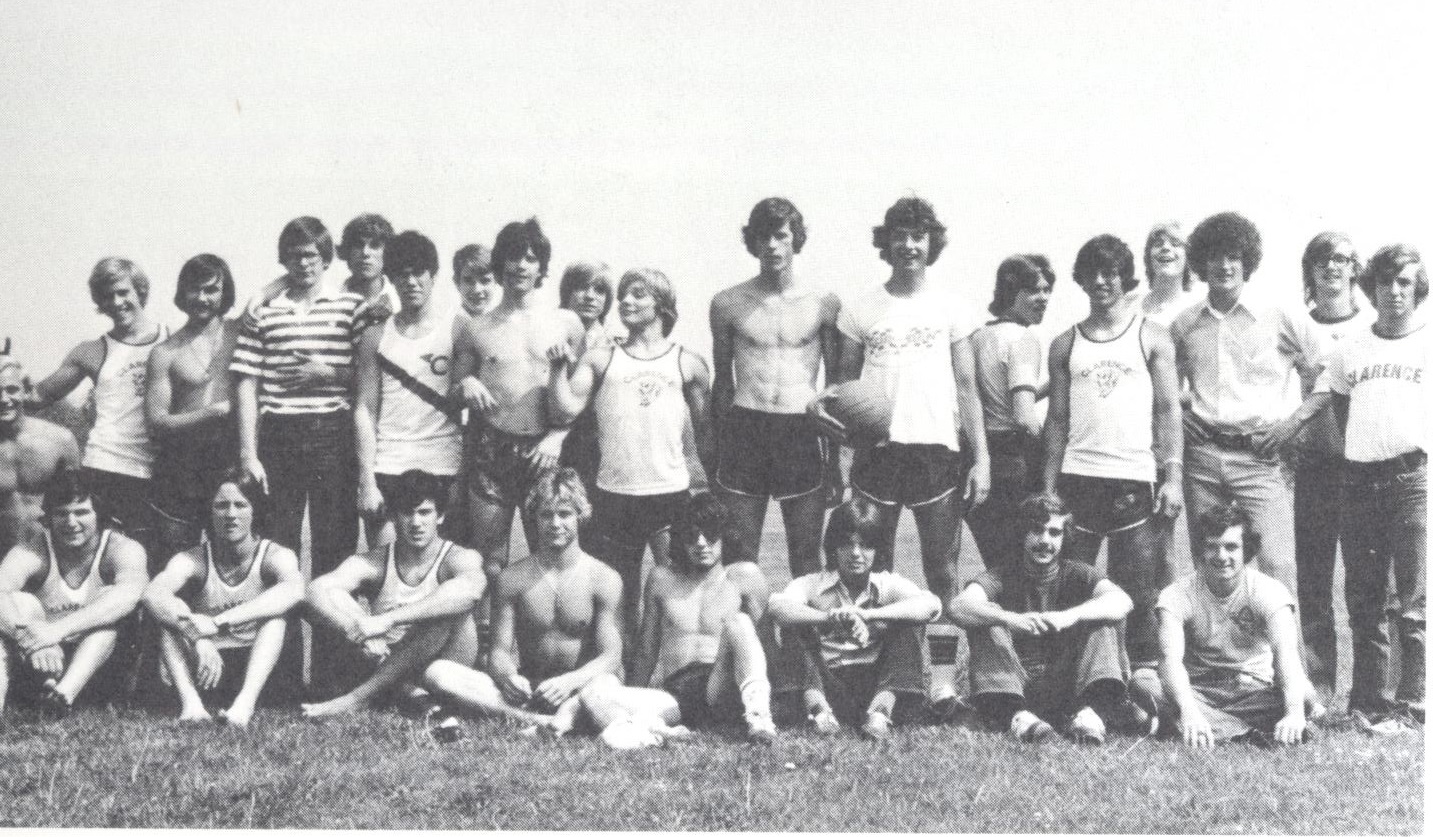 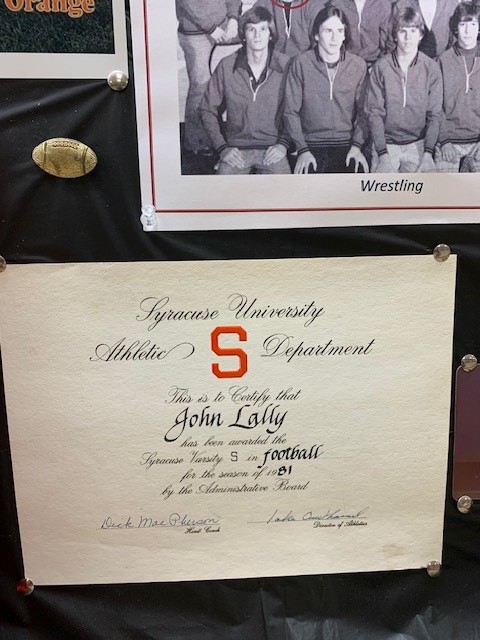 S
Y
R
A
C
U
S
E
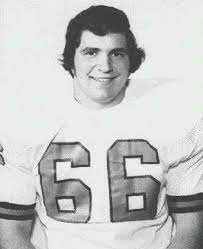 Syracuse University
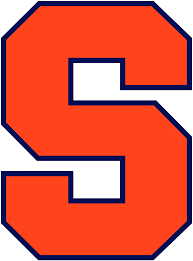 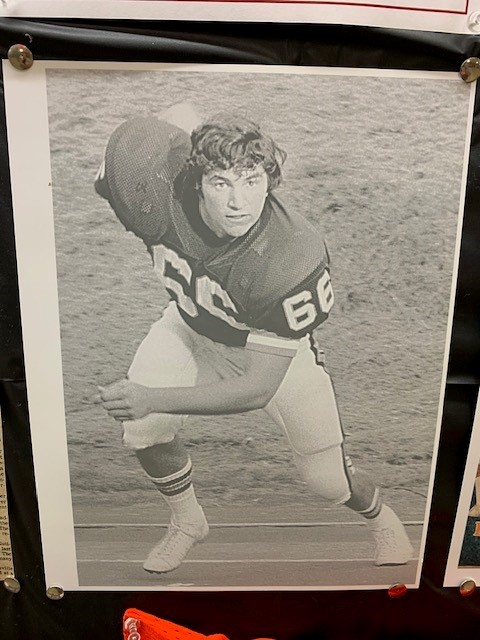 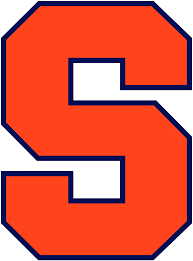 Offensive Lineman
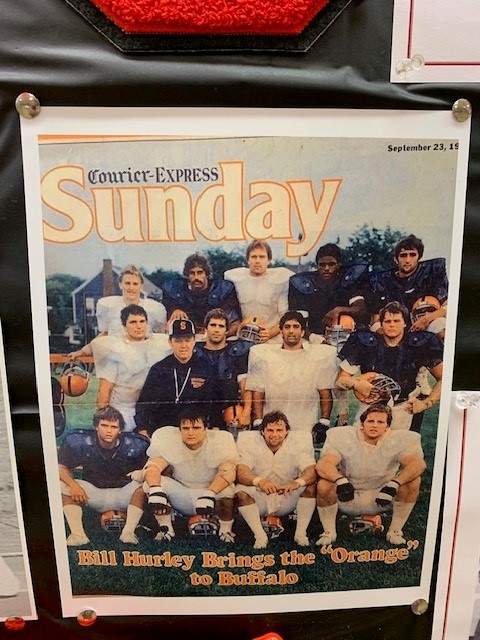 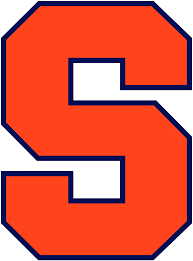 WNY Players at 
Syracuse
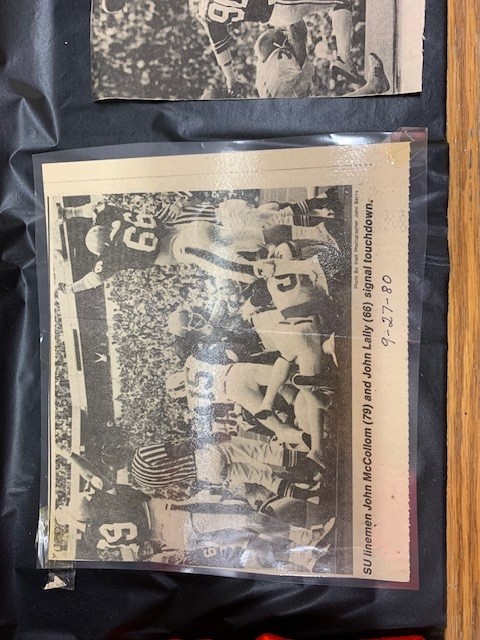 T
O
U
C
H
D
O
W
N
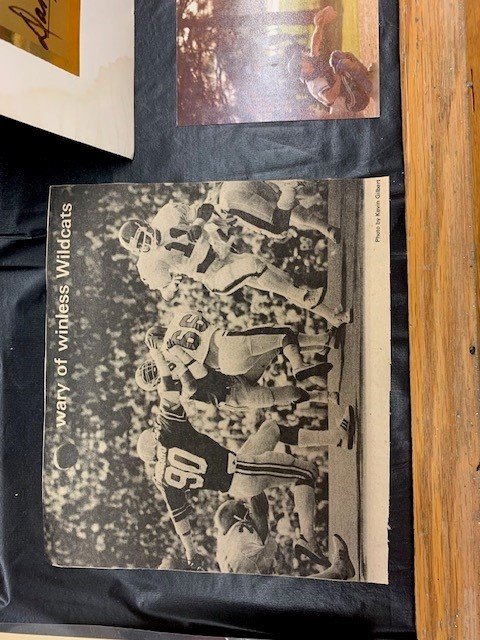 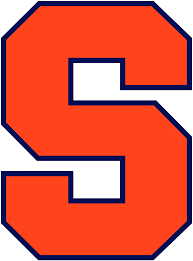 # 66
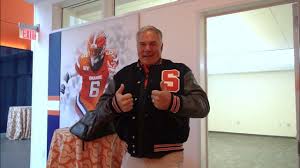 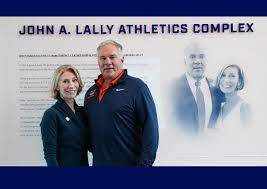 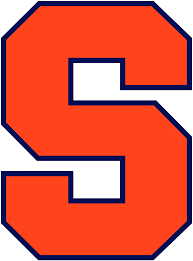 Syracuse University
John A. Lally
Sports Complex
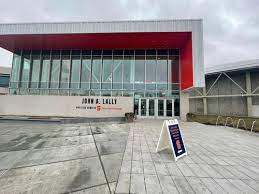 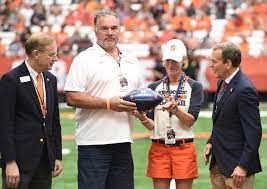 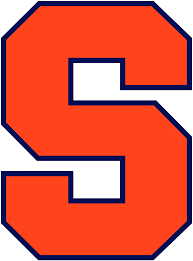 Recognition at SU Game
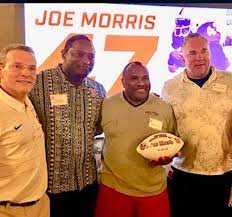 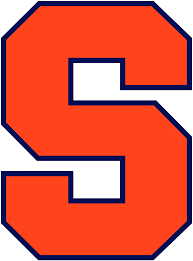 John with Legendary RB Joe Morris
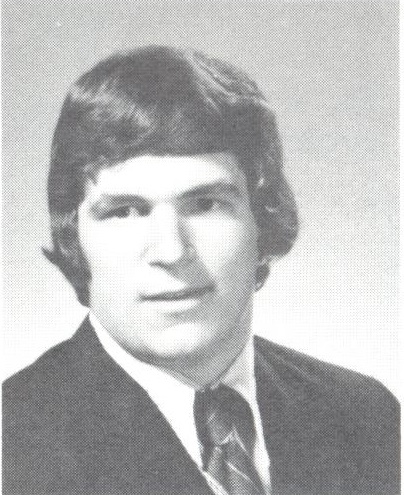 Congratulations John
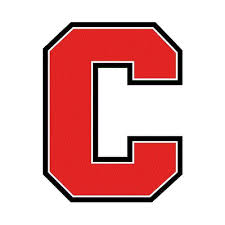 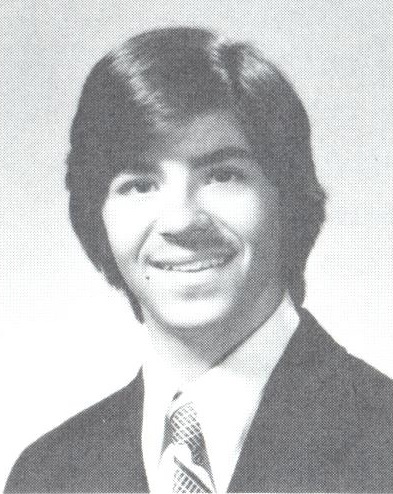 Varsity Soccer – 2 years
 2x ECIC 1st Team All-Star
 2x Leading Scorer
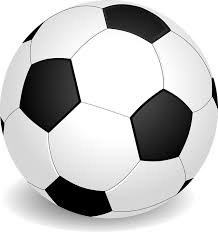 Norm Miosi
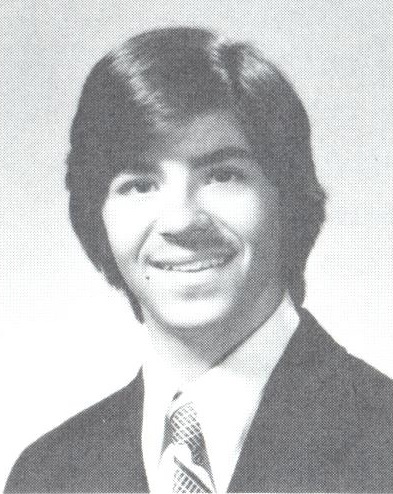 Varsity Bowling – 4 years
 4x ECIC 1st Team All-Star
 3x White Letter Winner
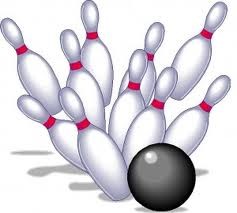 Norm Miosi
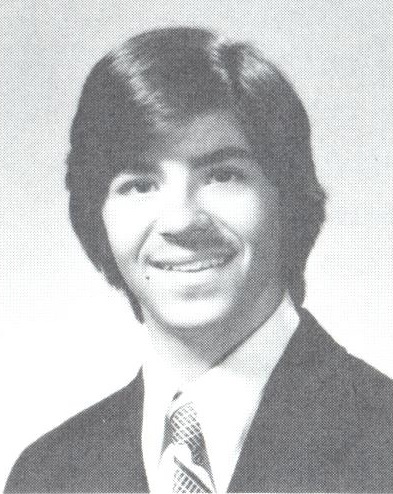 Varsity Baseball – 2 years
 2x ECIC 1st Team All-Star
 2x White Letter Winner
2nd Team All-WNY at Shortstop
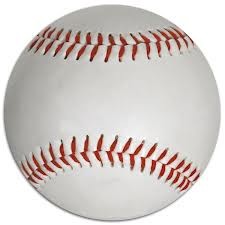 Norm Miosi
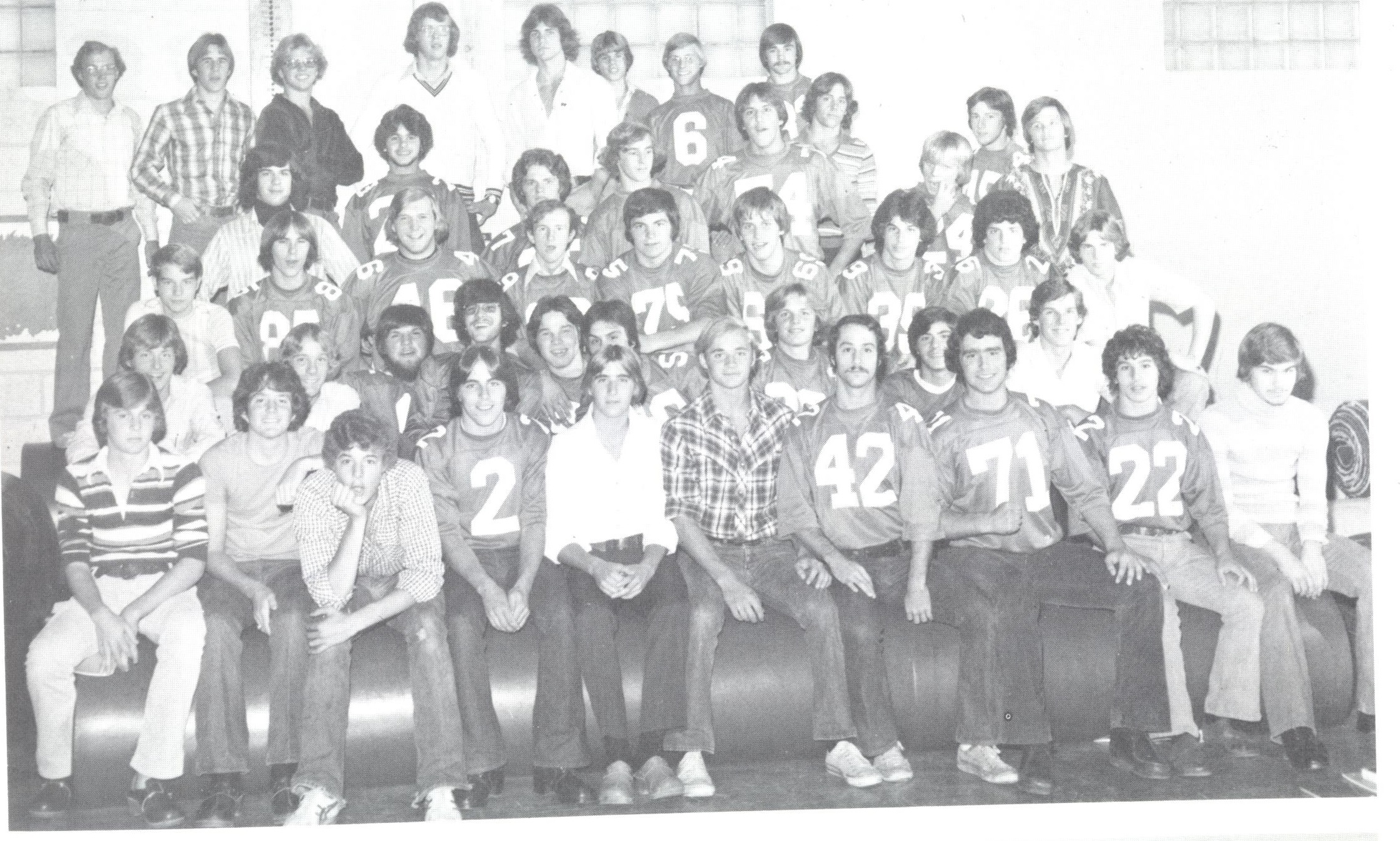 V
A    C
R    L
S    U
I     B
T
Y
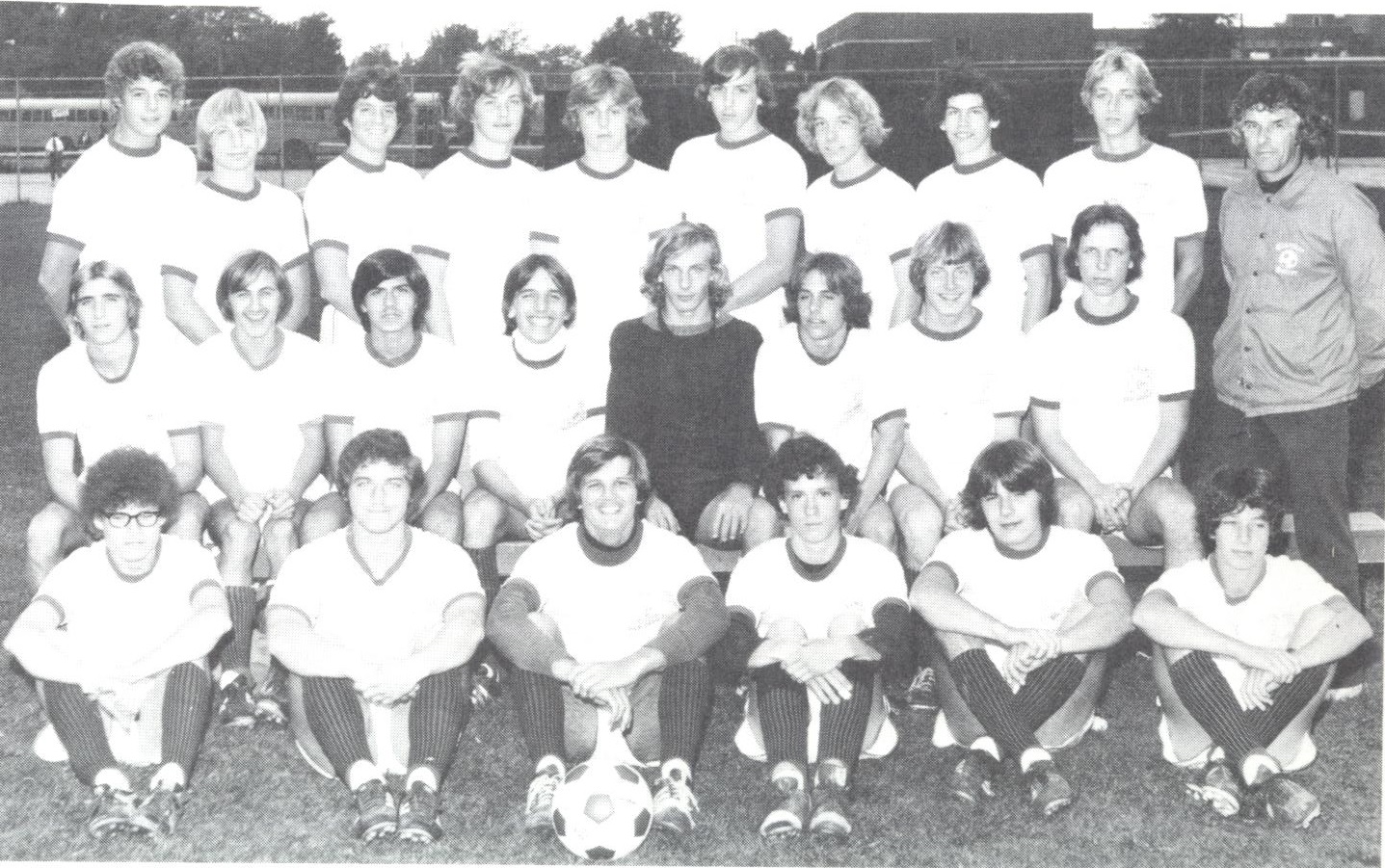 S
O
C
C
E
R
B
O
W
L
I
N
G
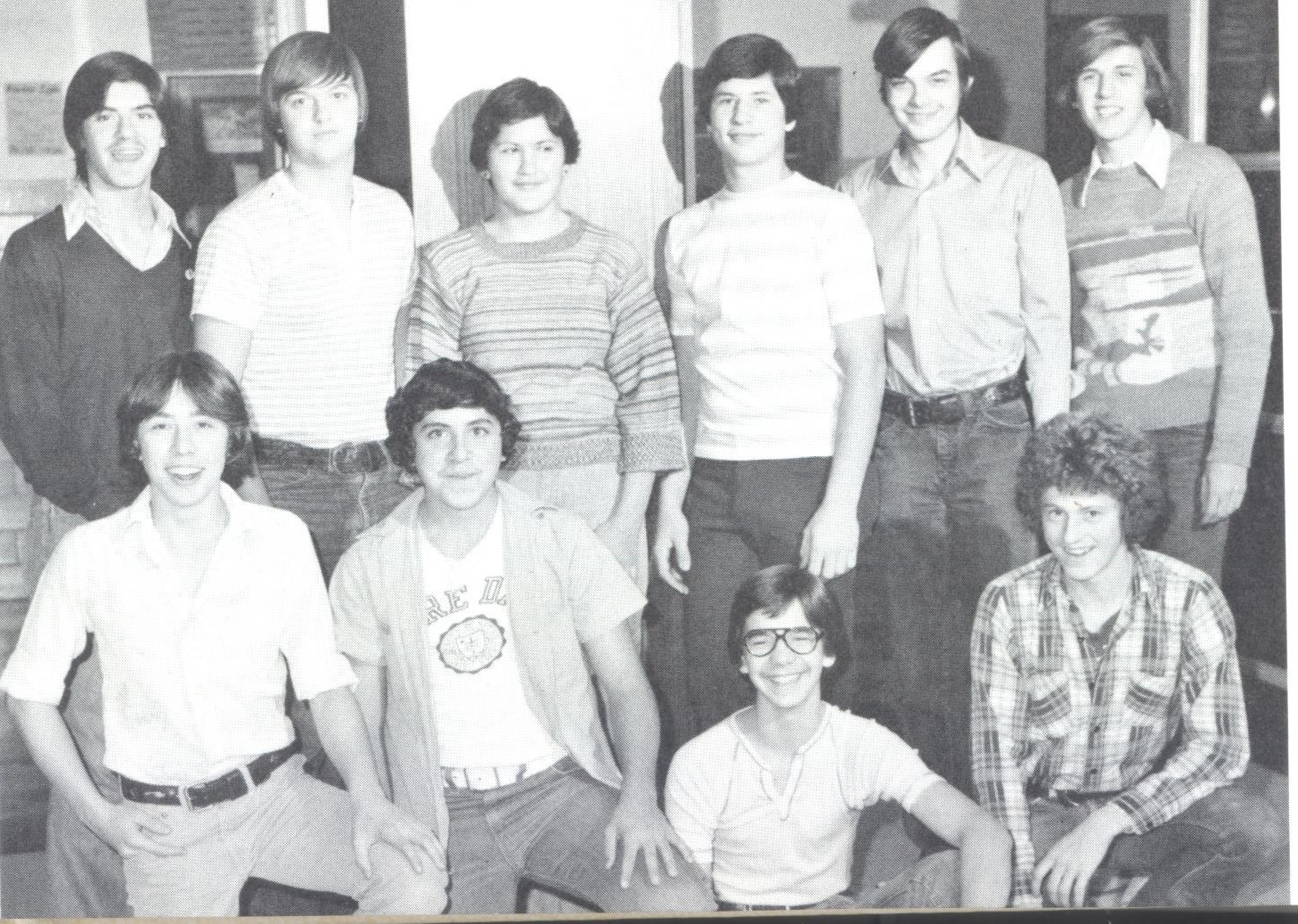 Brother John
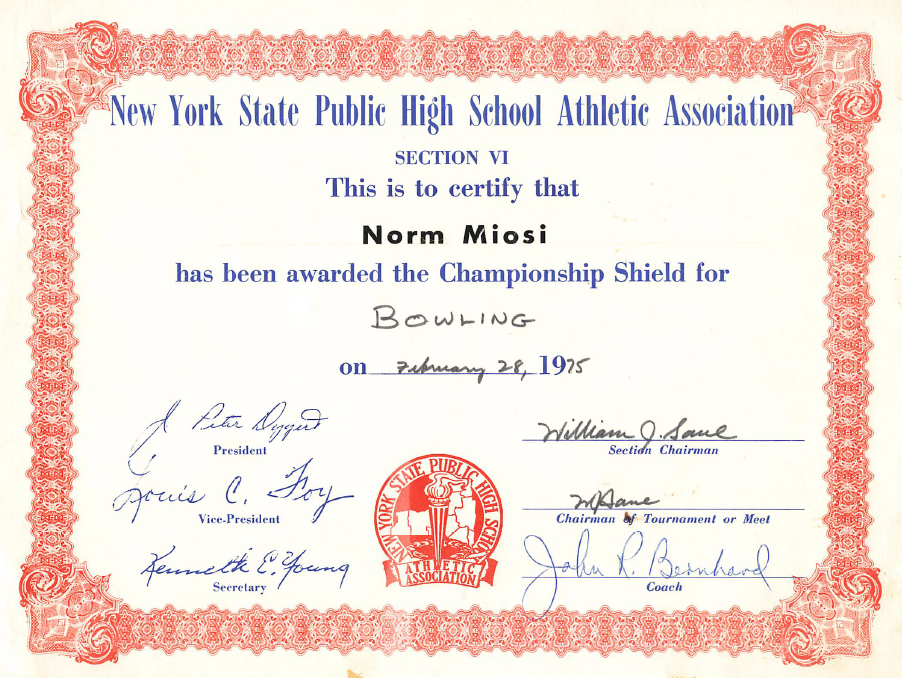 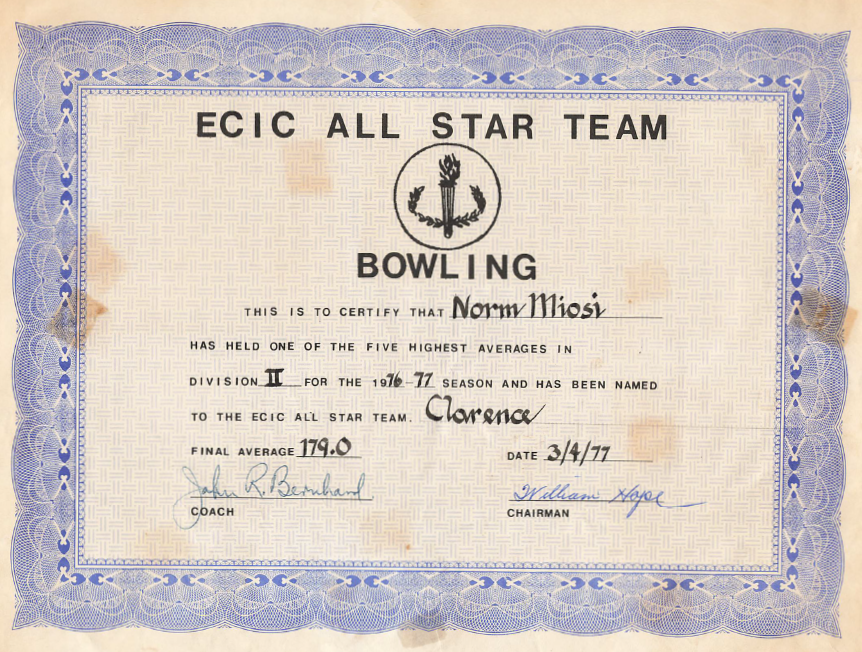 B
A
S
E
B
A
L
L
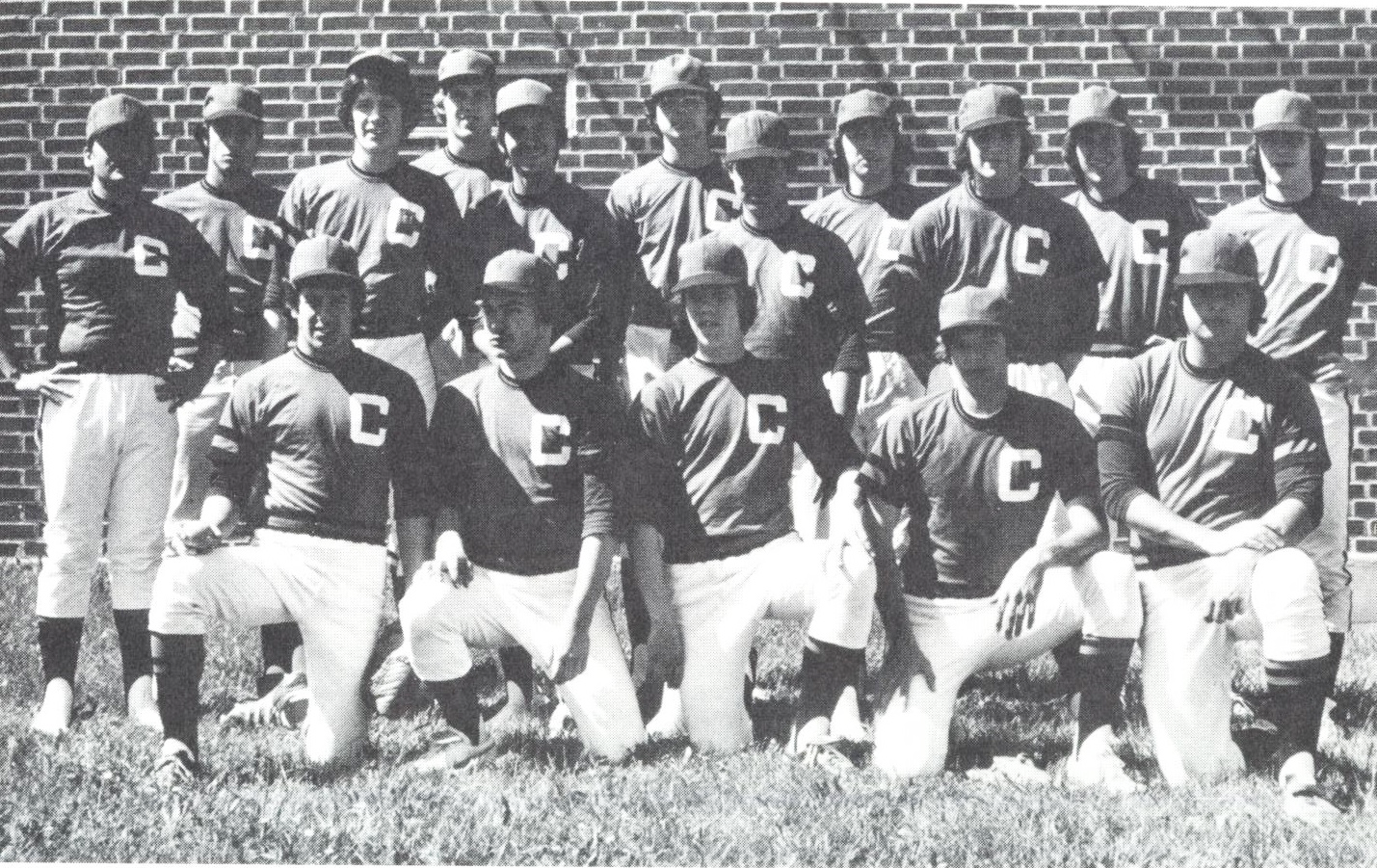 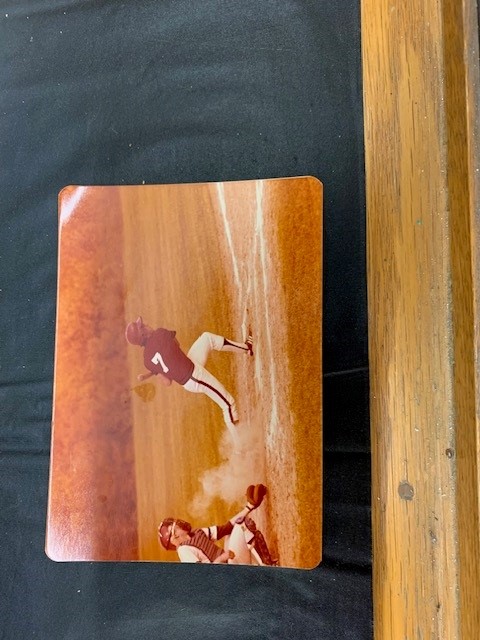 Varsity Baseball
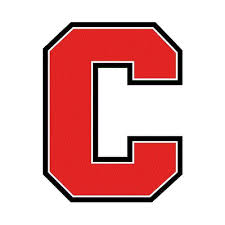 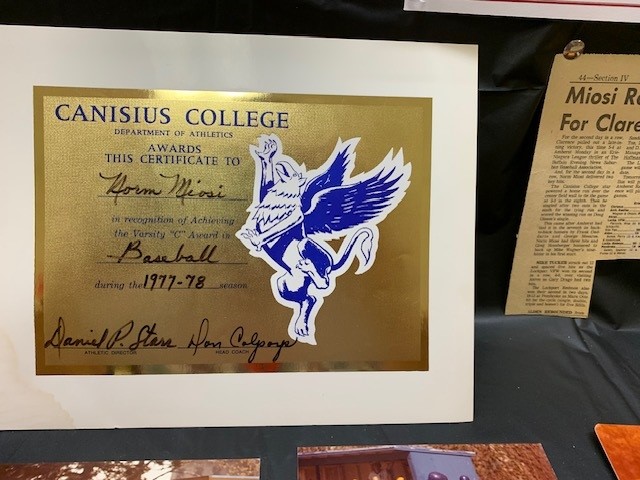 Canisius 
College
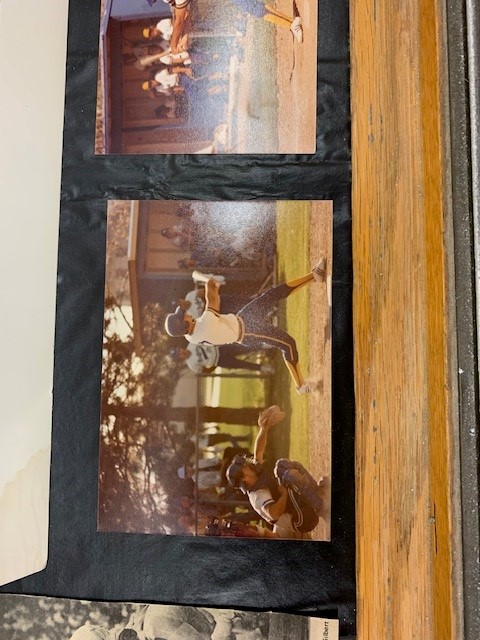 Canisius 
College
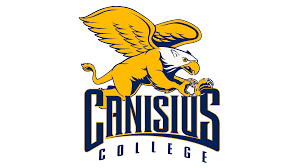 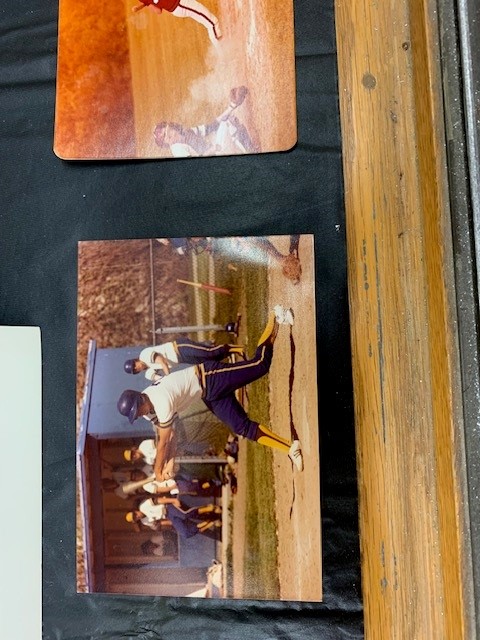 Canisius 
College
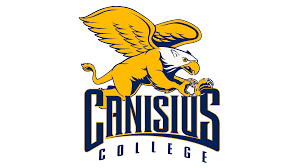 Erie County Suburban Baseball Champs
1981
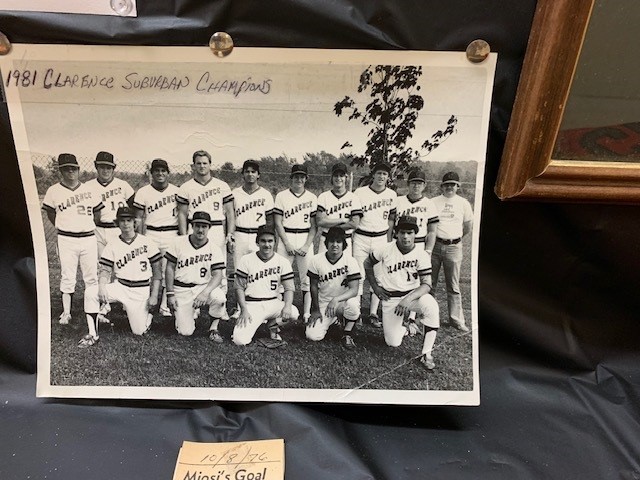 Brother John
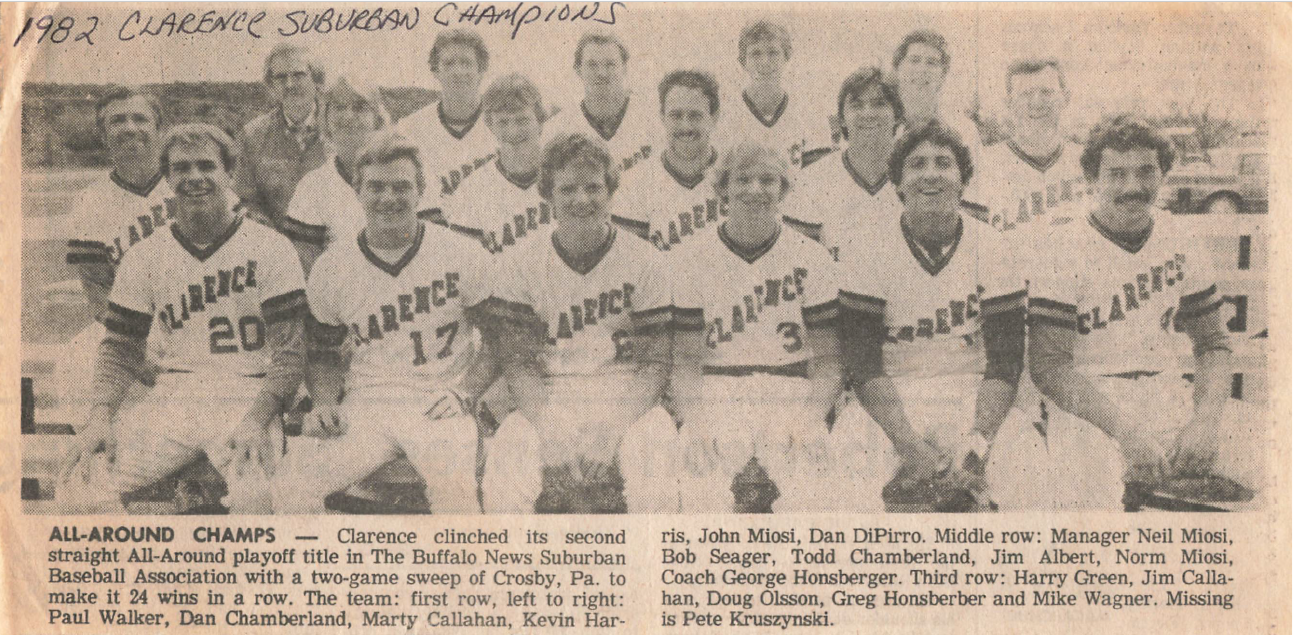 Erie County Suburban Baseball Champs
1982
Norm and Brother John
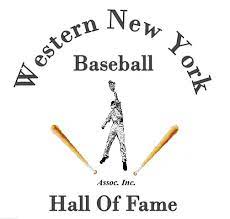 Class 
of 
2010
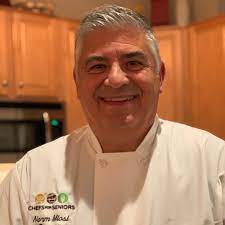 Owner
Chef’s 
for 
Seniors
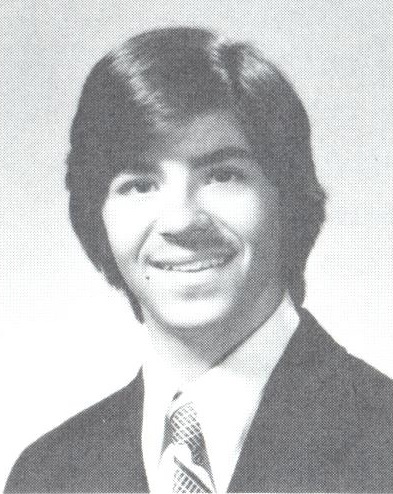 Congratulations Norm
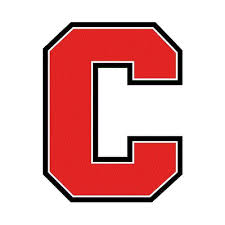 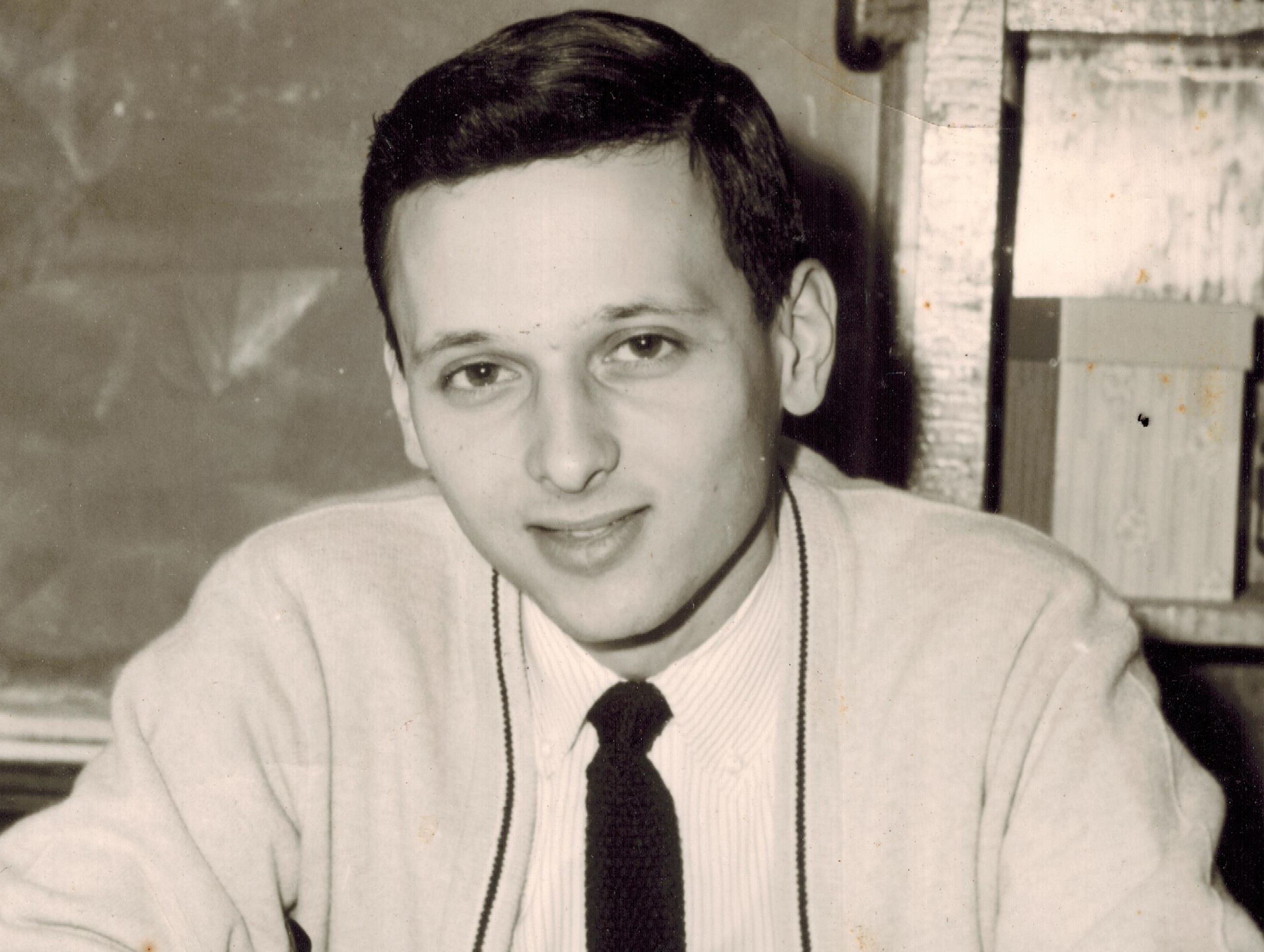 Wrestling Coach
Coached for 40 + years
250 Wins Overall
10 League Titles
26 Sectional Champions
11 State Qualifiers
1 – 2x State Champion
Joe Rotundo
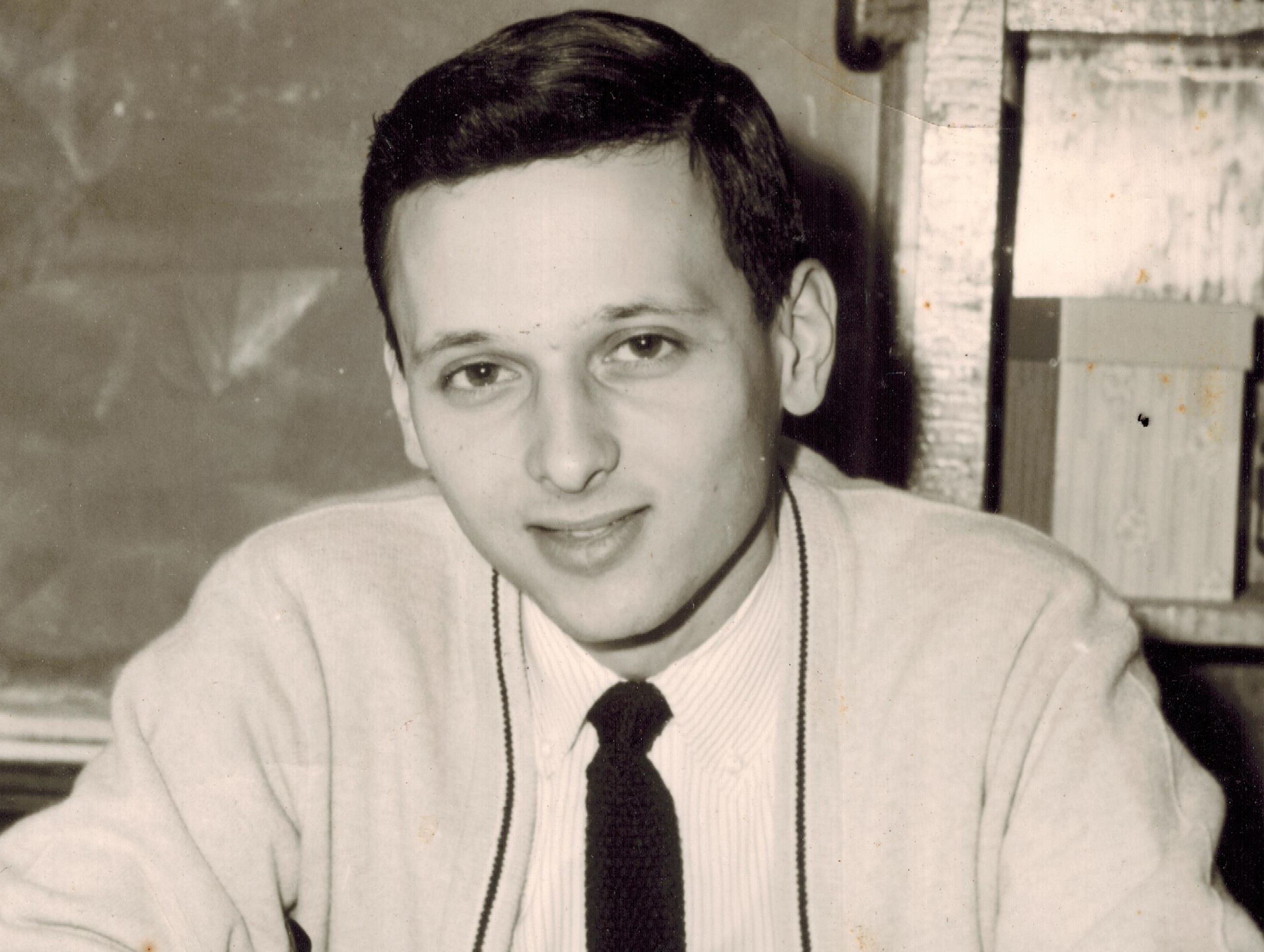 Junior High Wrestling
Varsity Wrestling 
43 Wins and 5 Losses at Clarence High School
2 ECIC Divisional Championships
1 Section Championship
Joe Rotundo
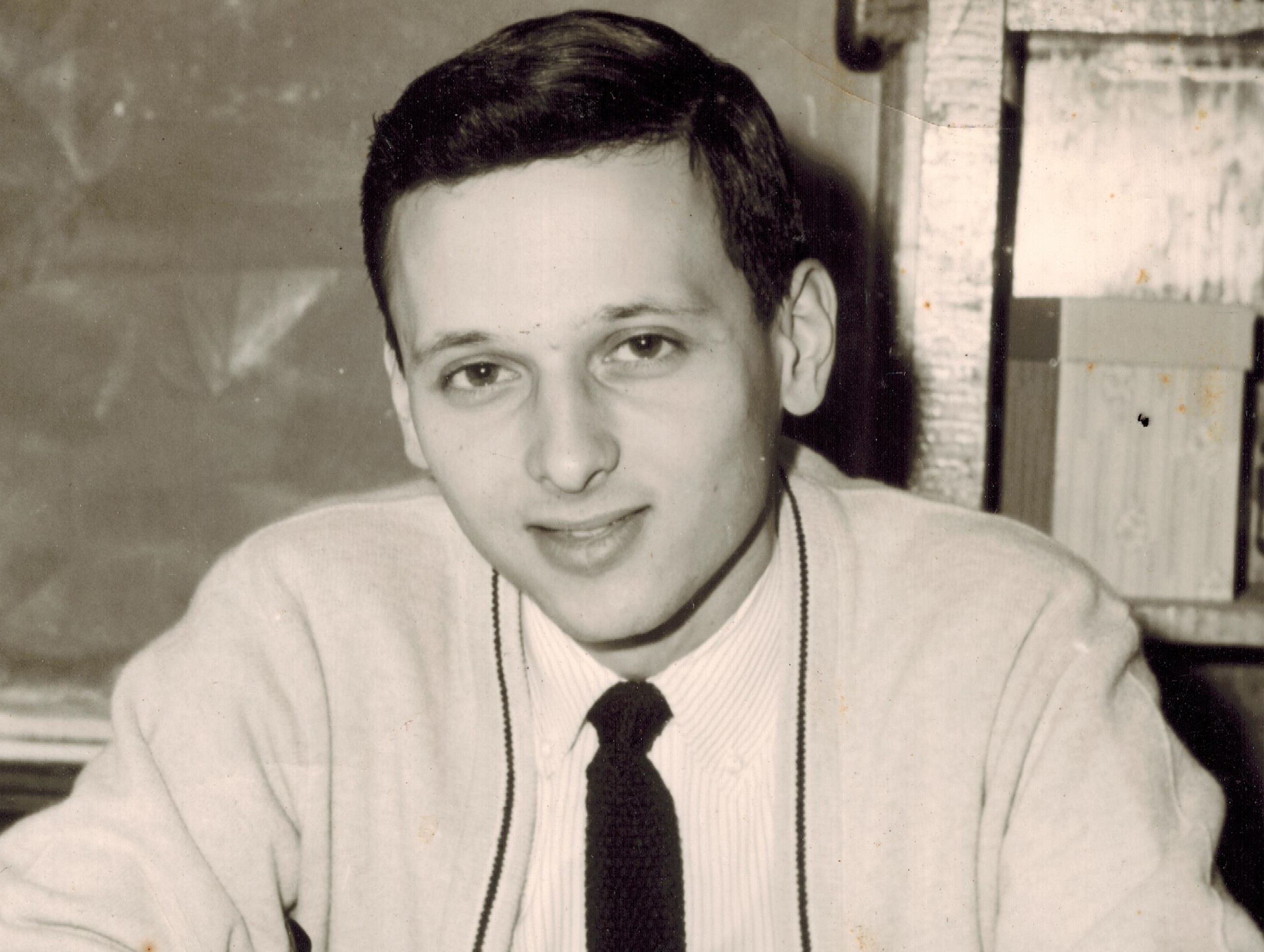 Started Kid’s Club Wrestling Program
Organized events
Innovation of lighting, sound, activities, clinics for parents, photographs for kids, and tournaments
Joe Rotundo
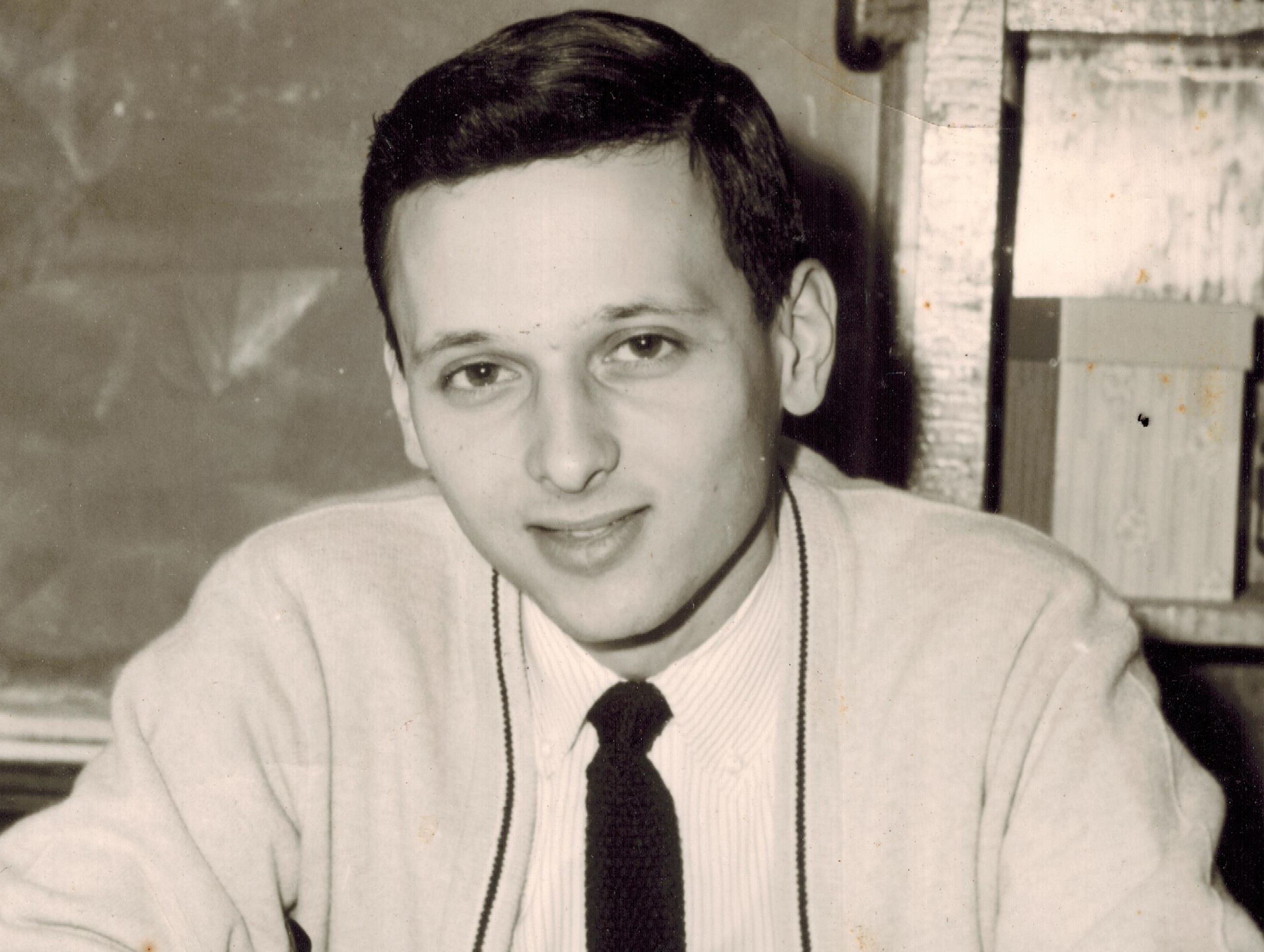 Rotundo Family   contributed greatly
Wife, Jackie
Sons, Mike, Tony and Ben
Daughter, Rebecca
Joe Rotundo
Hosted teams from across the US and abroad
Travelled with teams to Germany and Japan to spread the love of wrestling
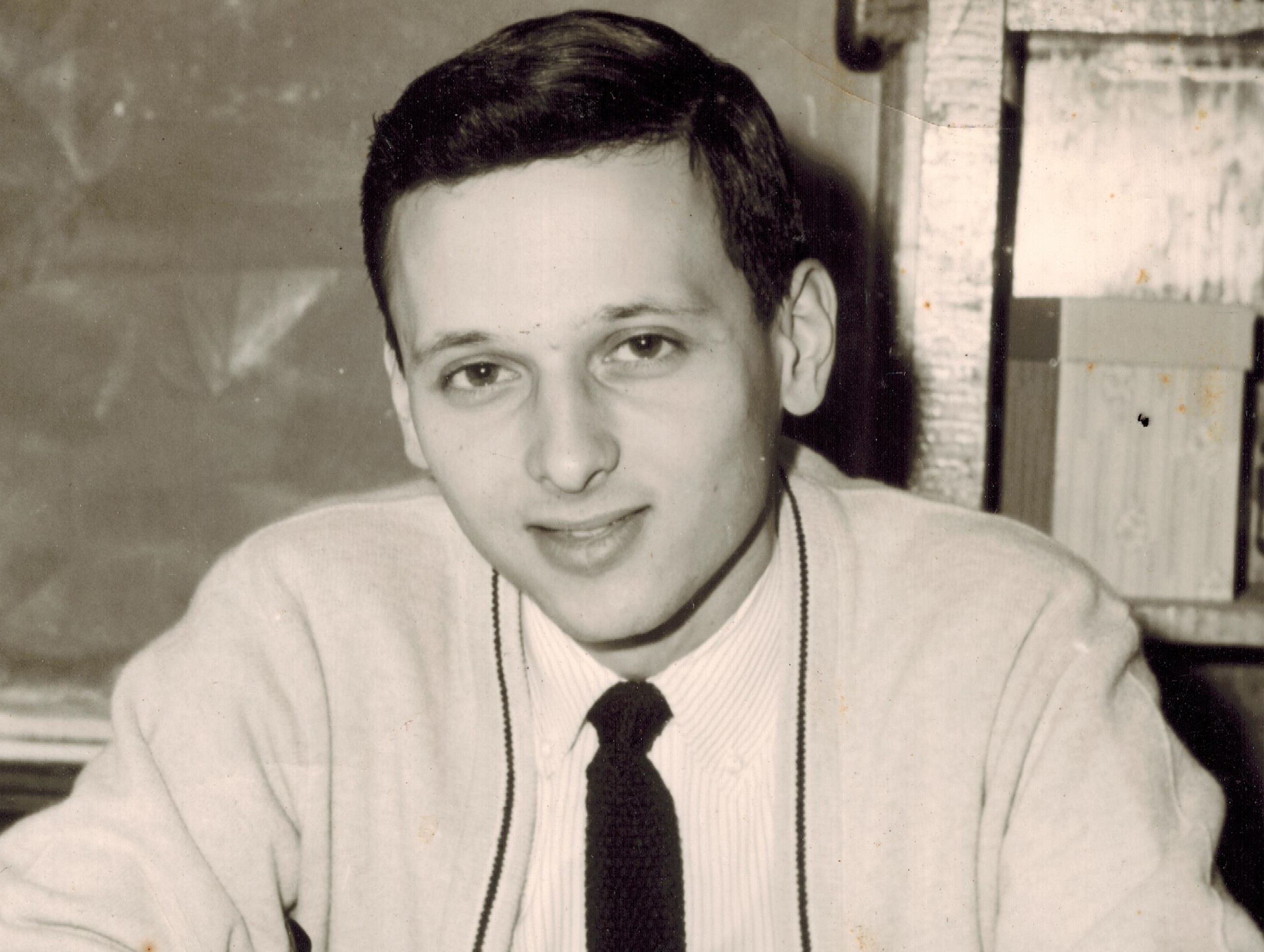 Joe Rotundo
Director of the US Junior All-Star Games for 4 years 
2016 HOF Inductee
WNY Wrestling Coaches Association
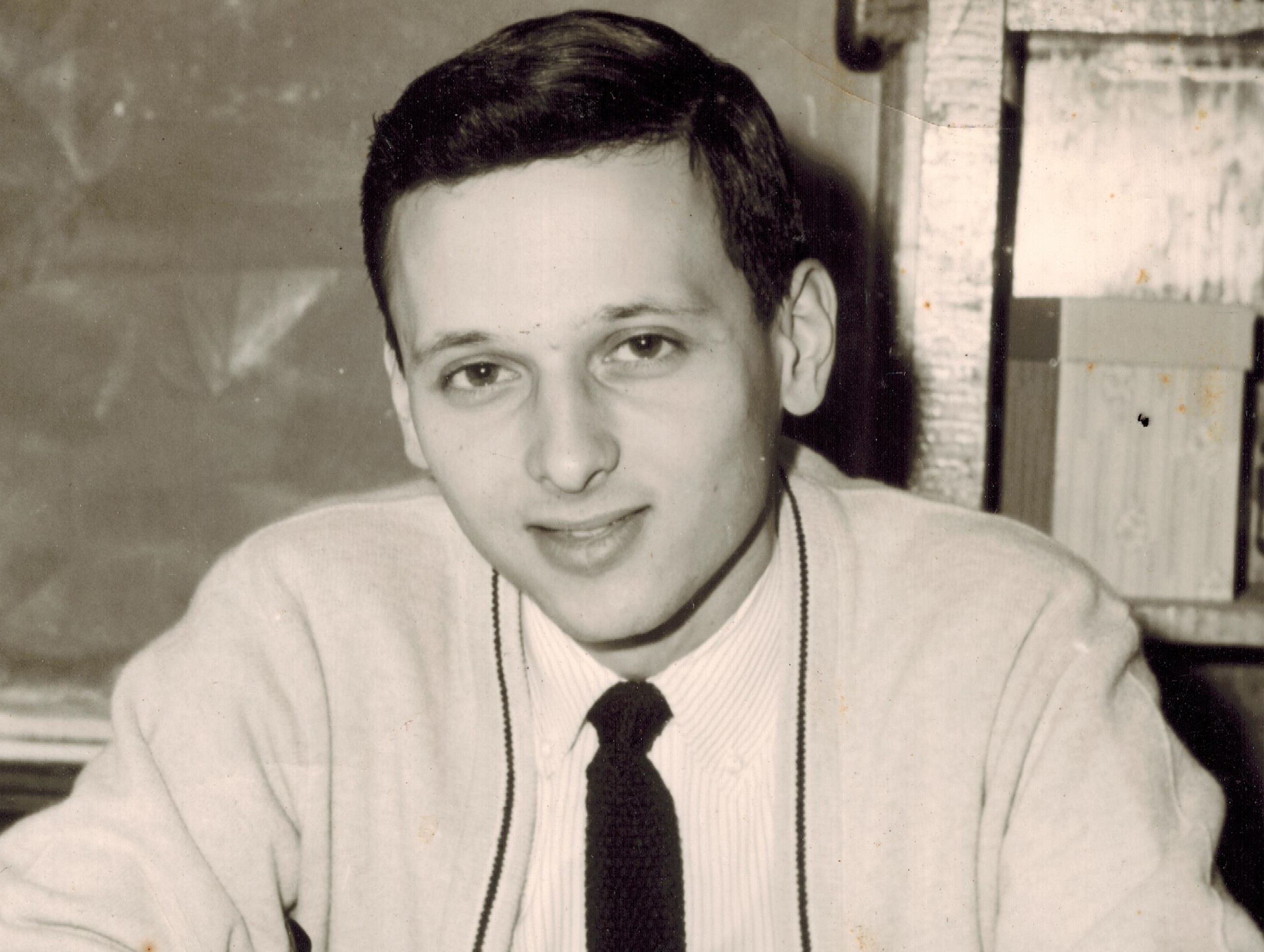 Joe Rotundo
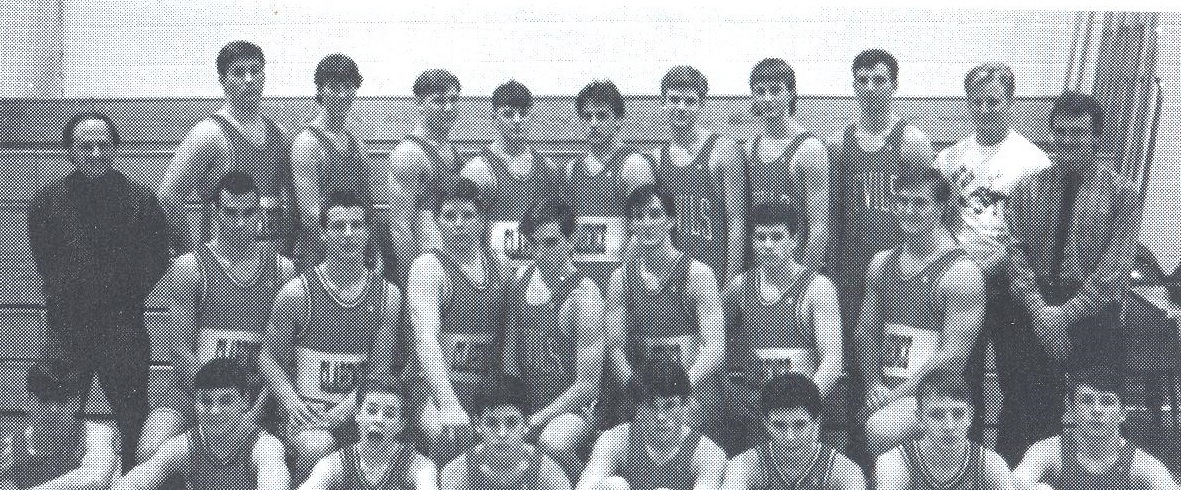 Varsity Wrestling
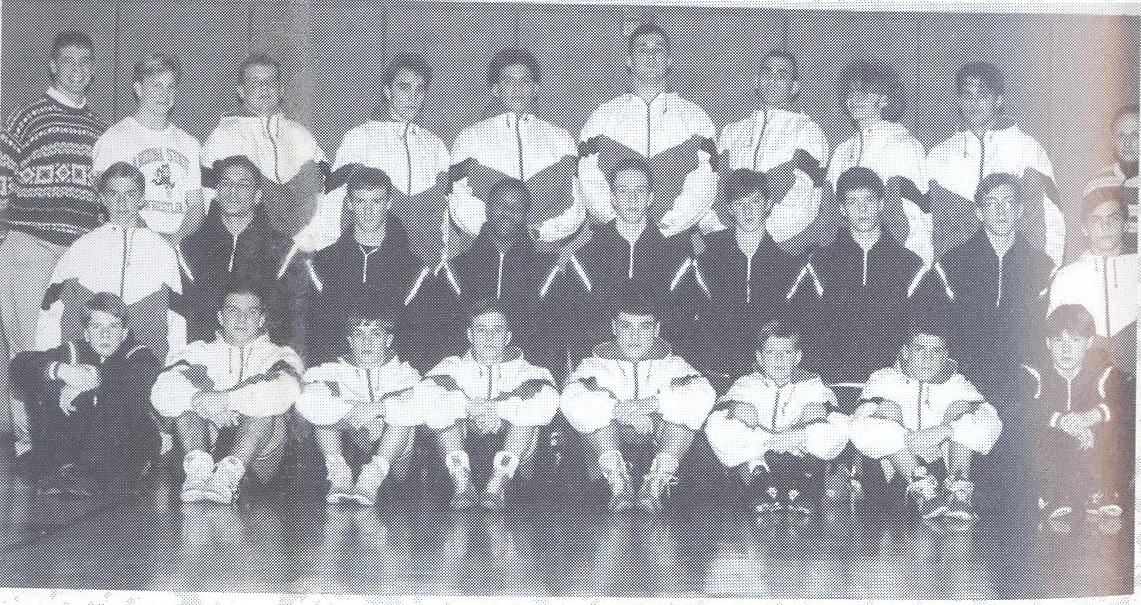 Camera Shy
Varsity Wrestling
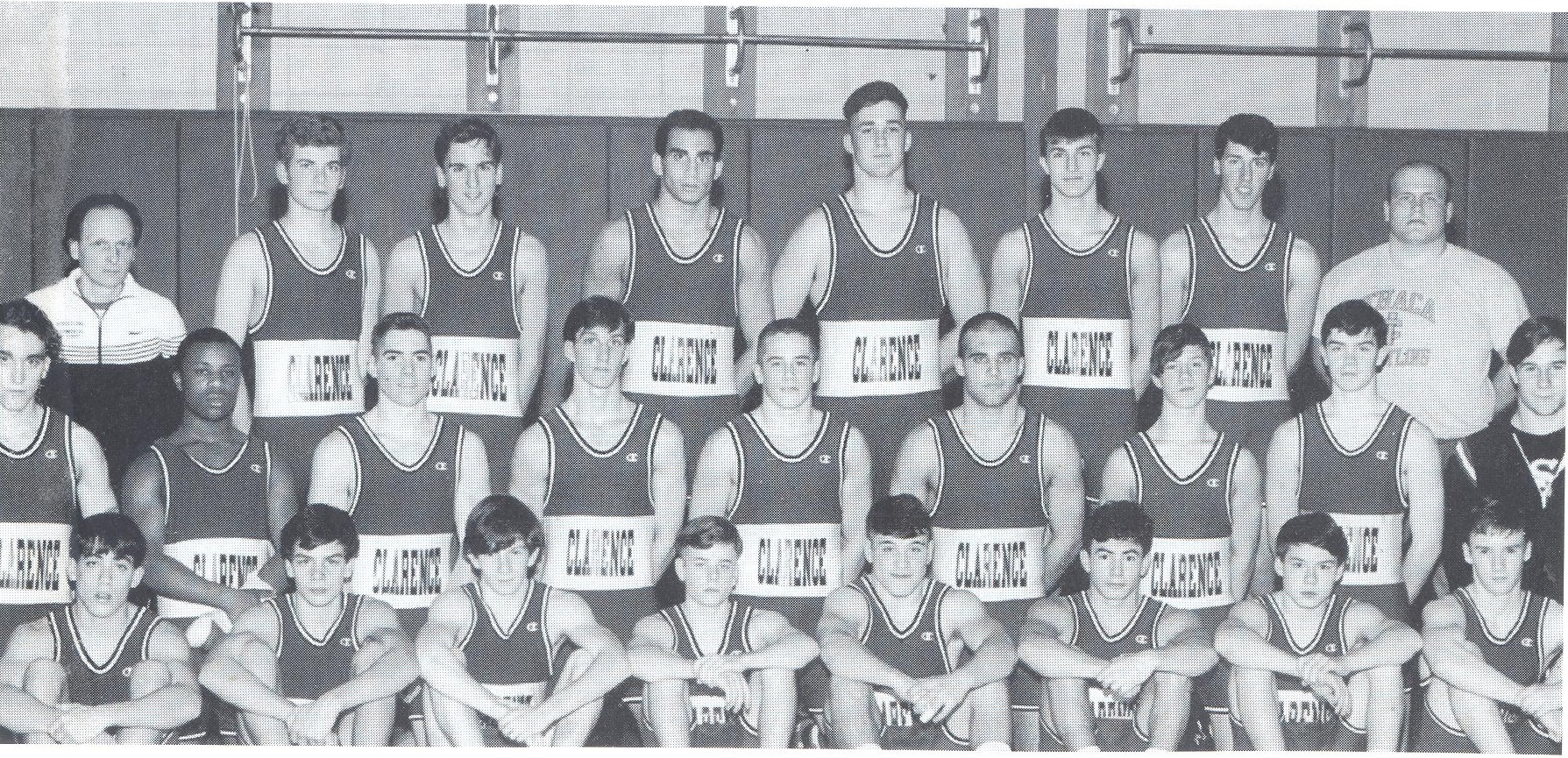 Varsity Wrestling
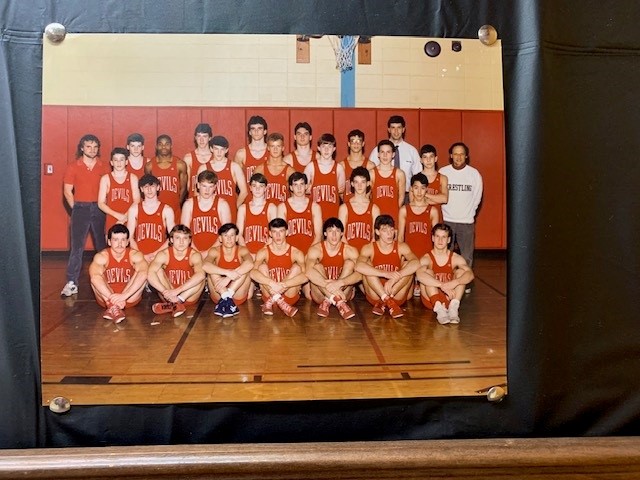 Varsity Wrestling
WNY Coaches Wrestling Association Hall of Fame
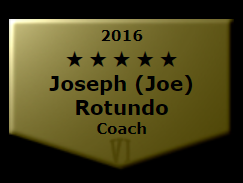 Joe’s Early Era Coat
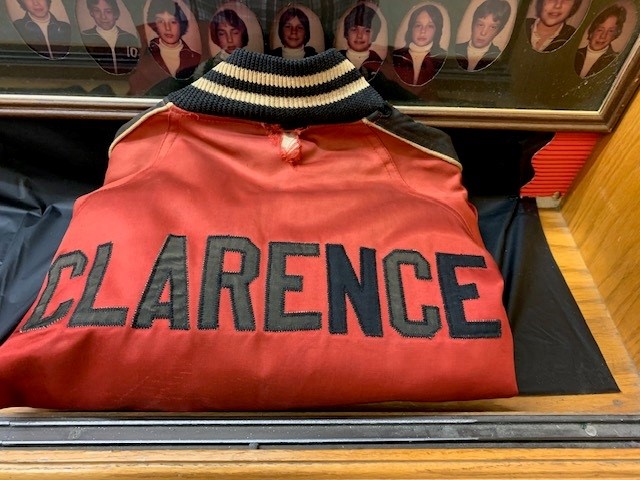 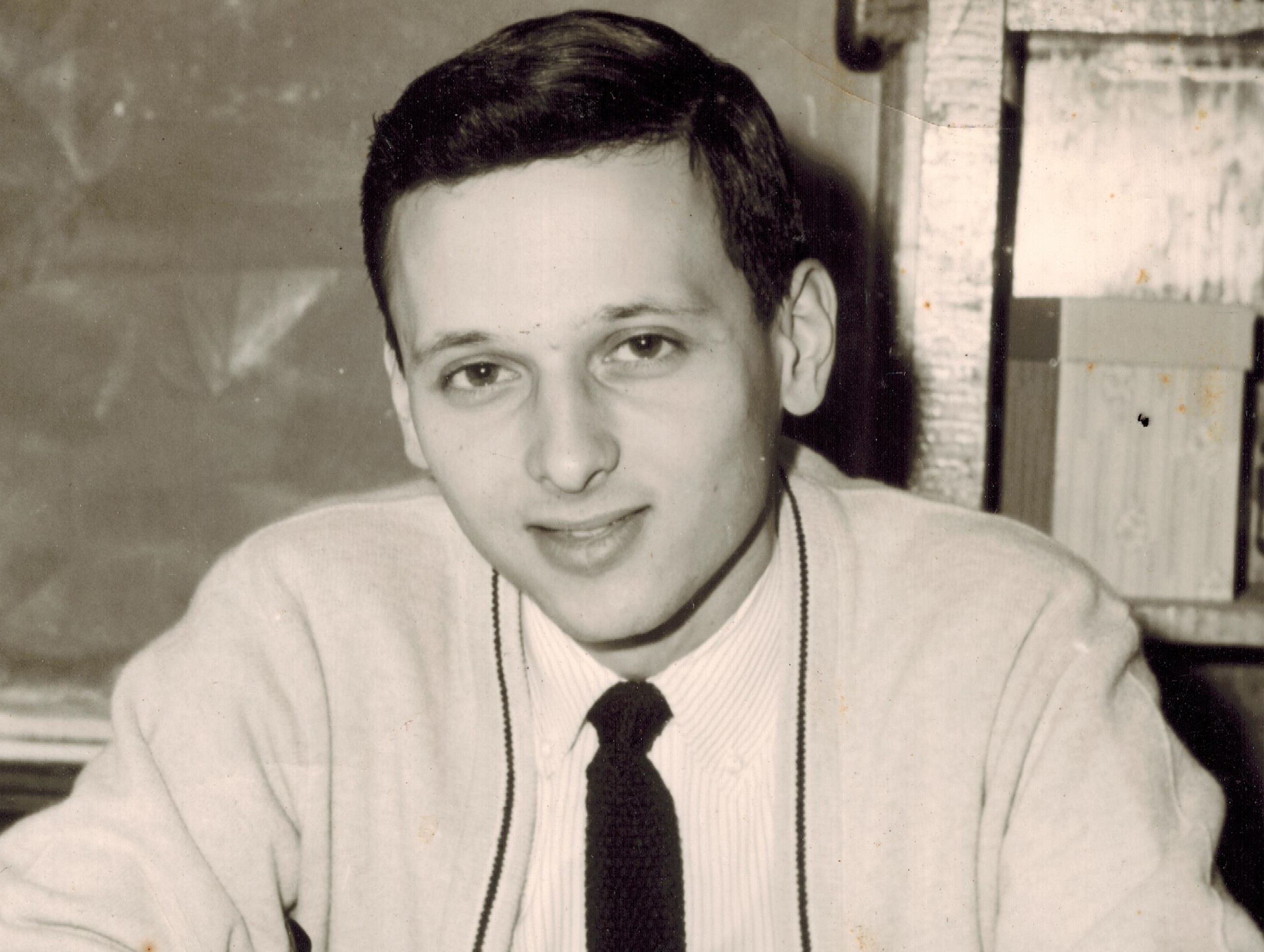 Congratulations Joe
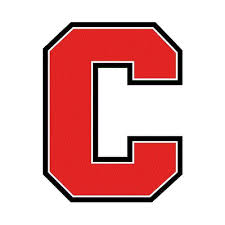 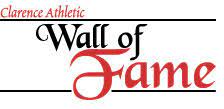 Thank you for all that you have done for Clarence Athletics and our community.
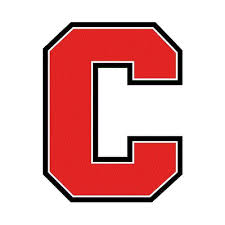